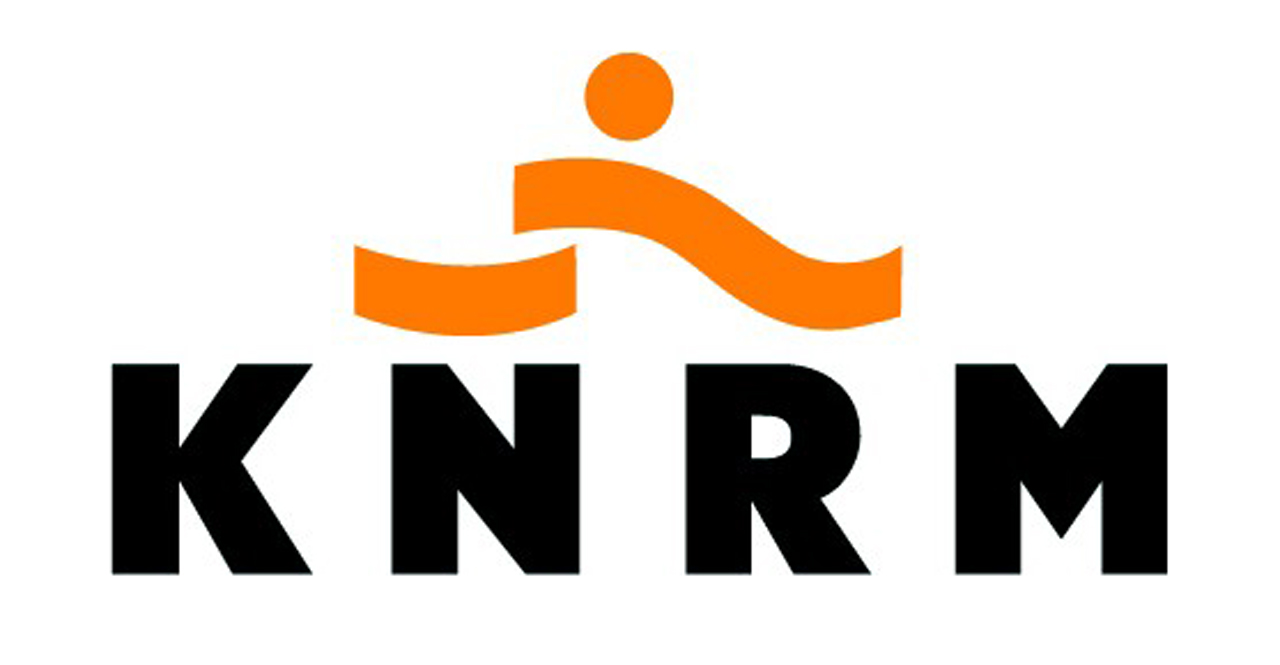 Les 3 Klein vaarbewijs 1 en 2
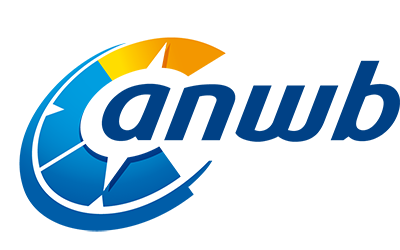 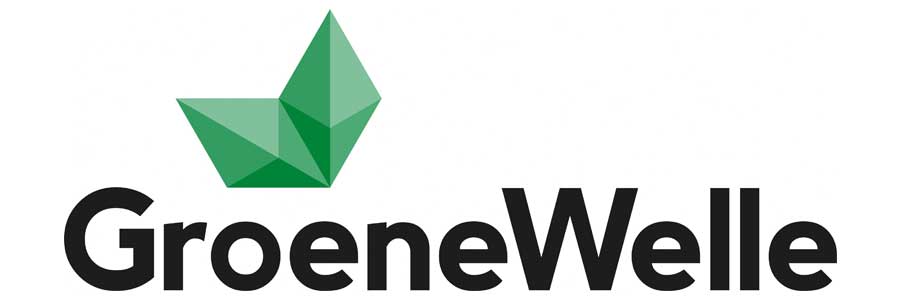 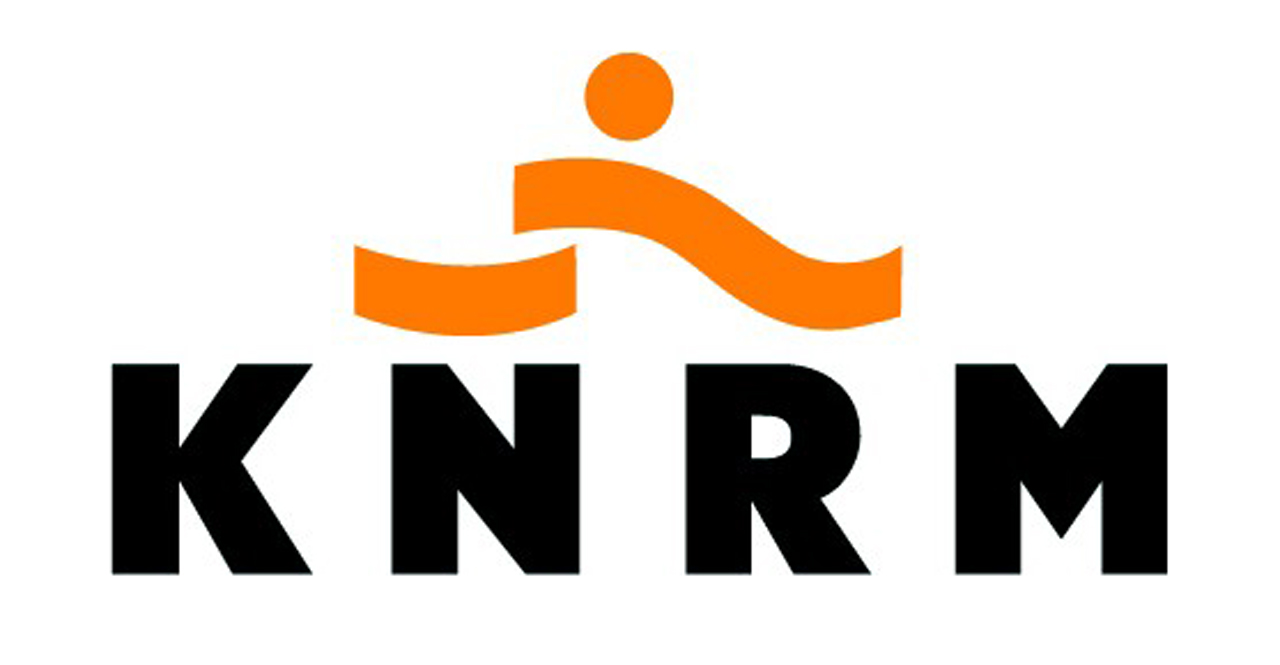 Inhoud
Bakens
Boeien
Tonnen
Lateraal
Cardinaal
Kaart lezen
Meteo
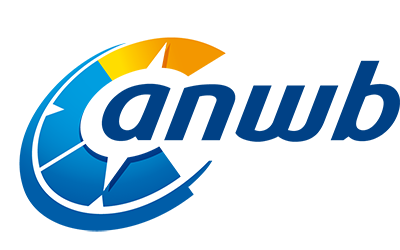 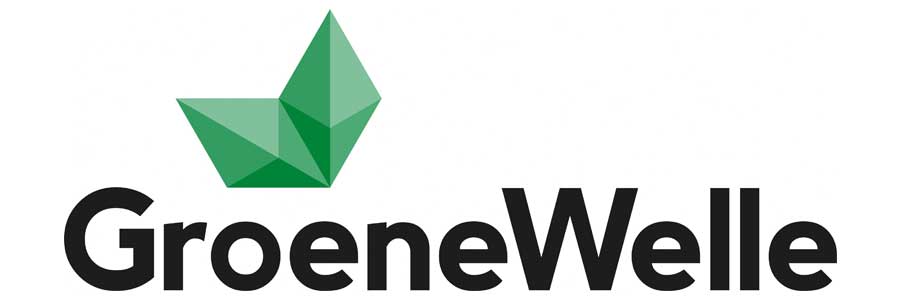 Herkennen diverse betonningen
Herkennen van diverse bakens
Waterpeil/brughoogte berekeningen kunnen uitvoeren
Schaalberekeningen kunnen uitvoeren
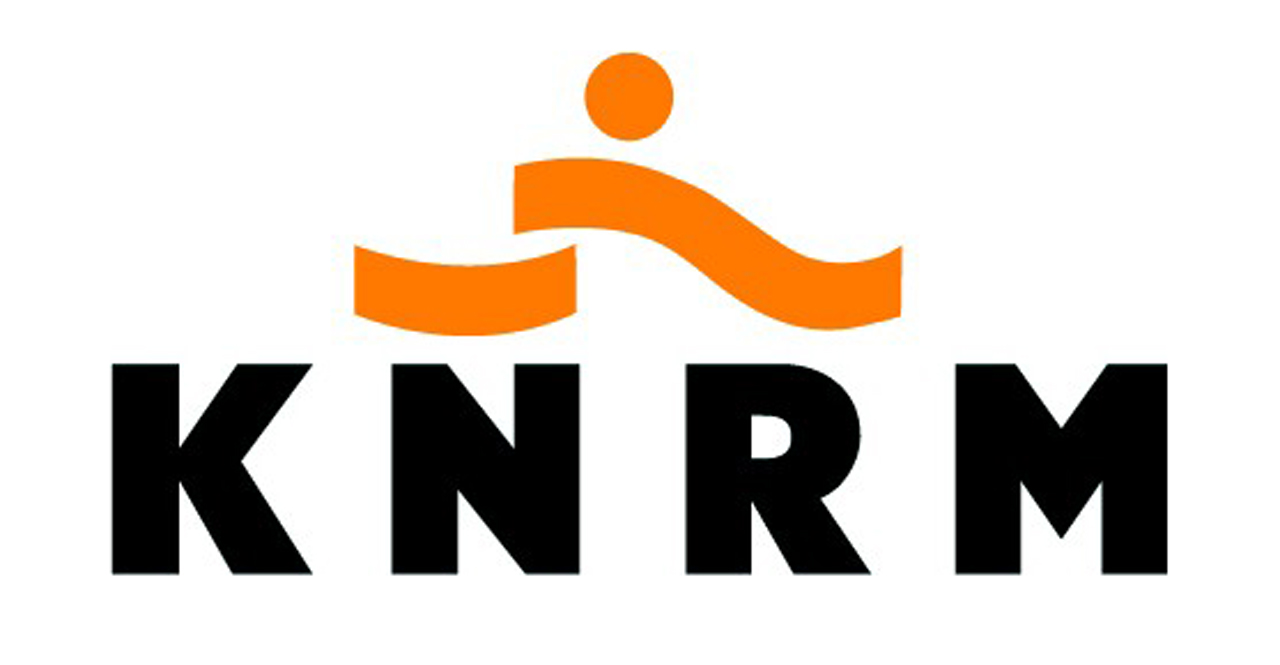 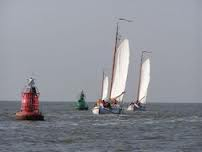 Signi
SIGNI staat voor het Frans: "Signalisation de vois de Navigation Interieur" 

Visuele tekens voor binnenwater navigatie. Kortom de boeien op het binnenwater met uitzondering van Waddenzee, Eems-Dollard en de Westerschelde.
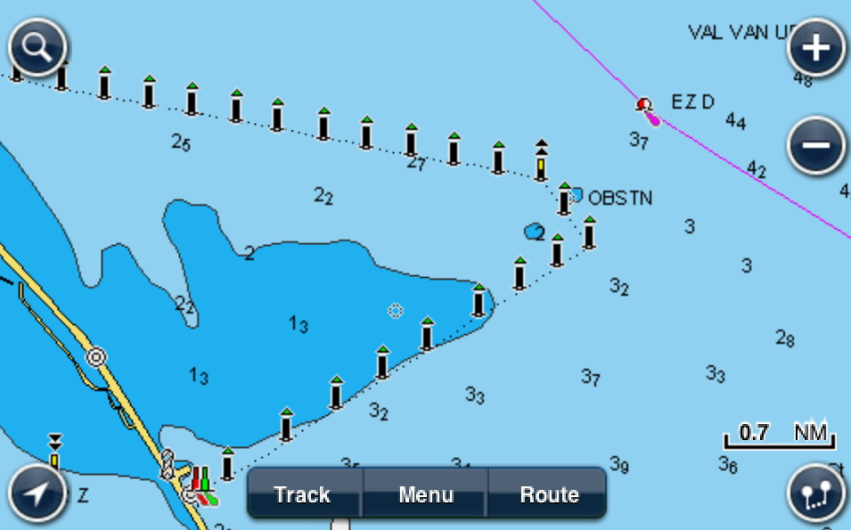 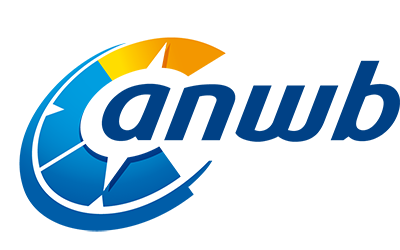 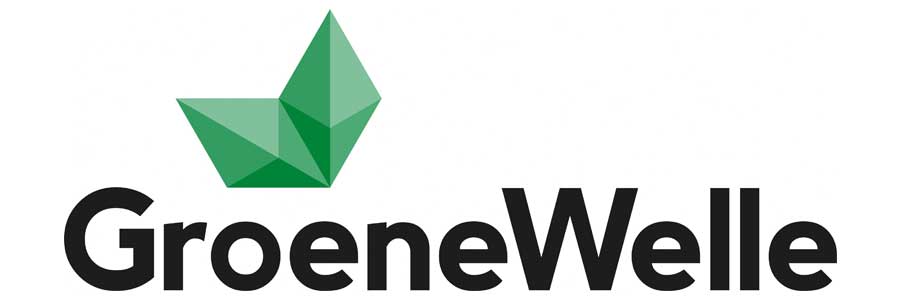 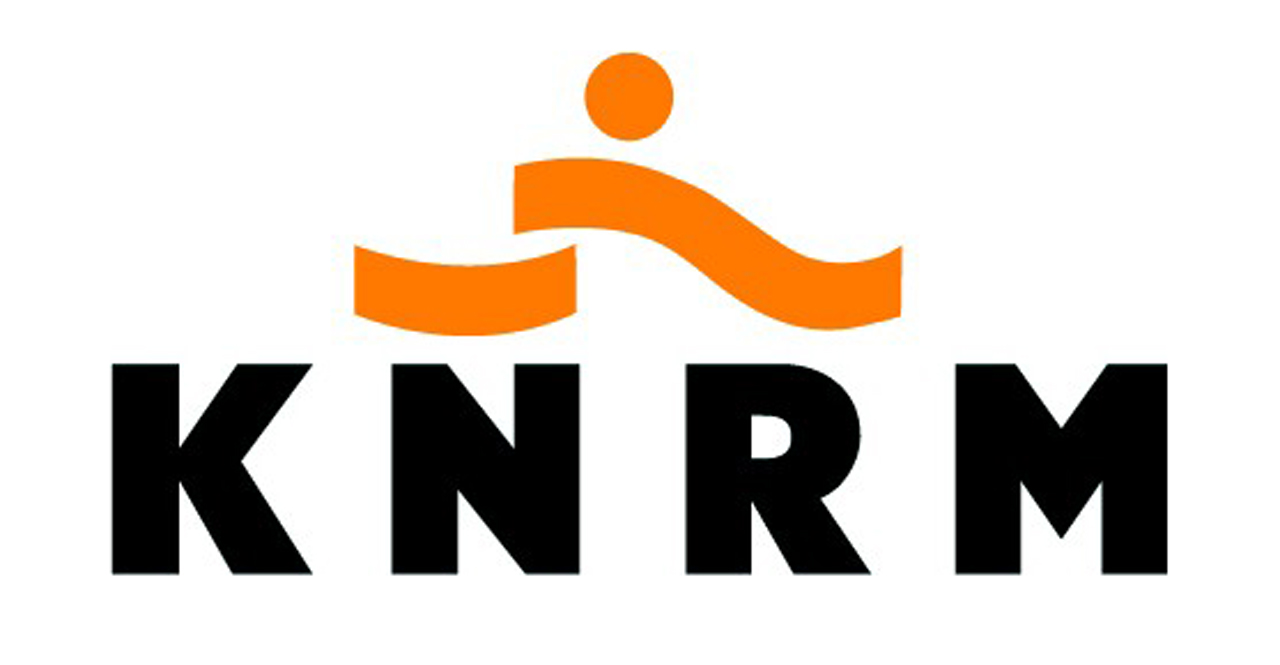 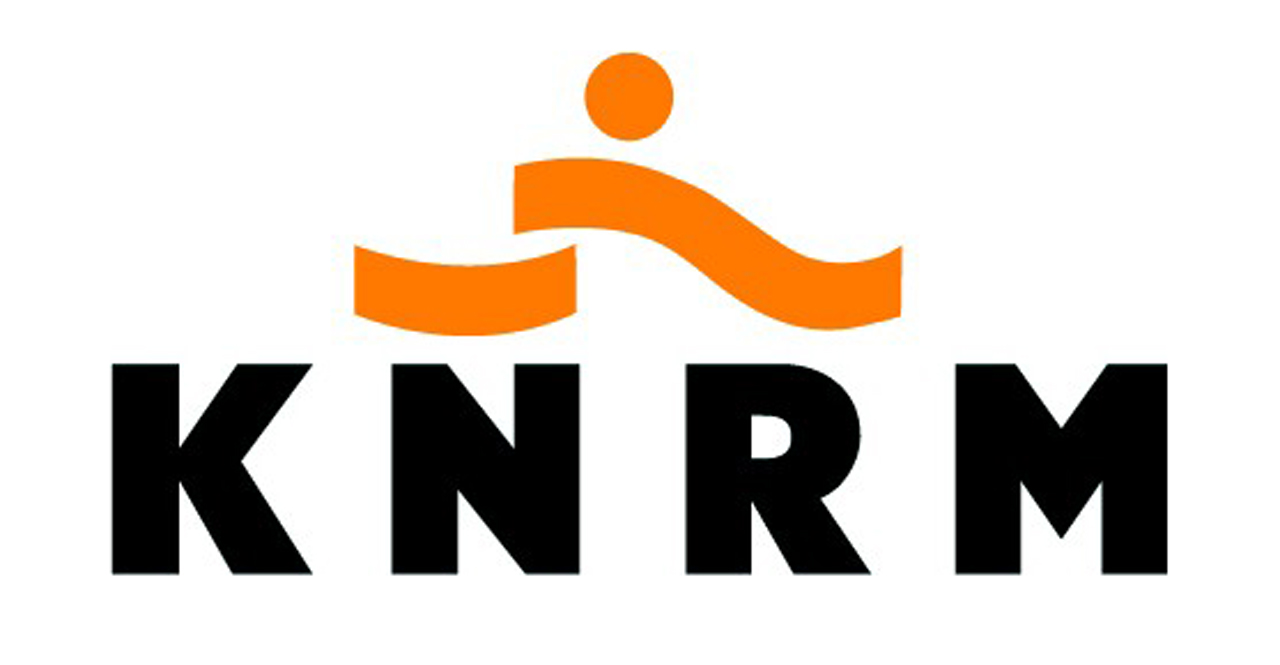 Lateraal

Dit is de aanduiding voor het betonningssysteem dat aangeeft waar je veilig kunt varen. Al de boeien en tonnen in de vaargeul behoren tot het laterale systeem.
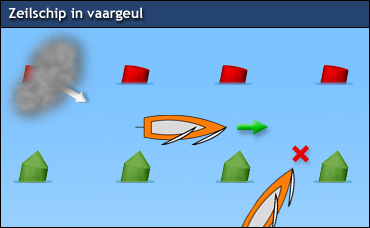 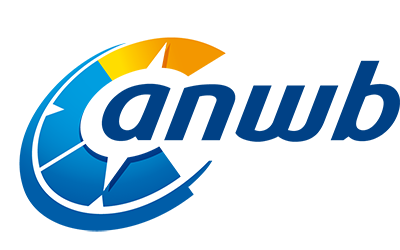 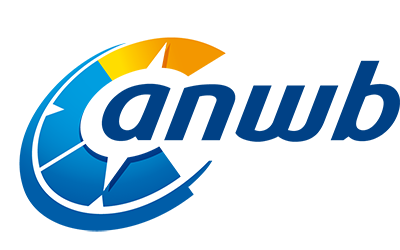 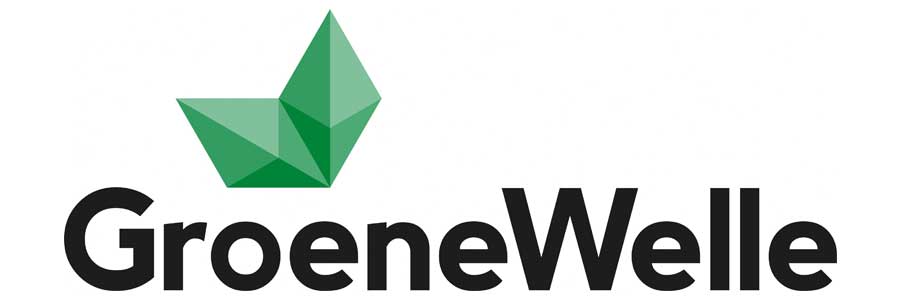 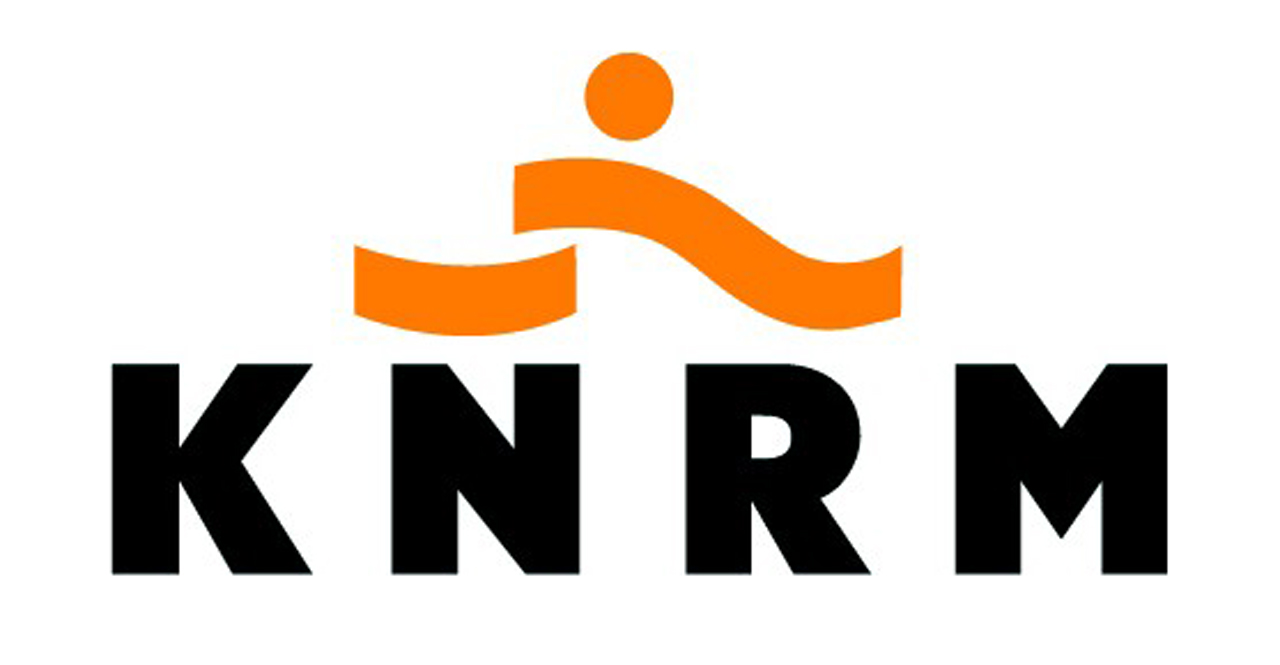 Rode en groene boeien
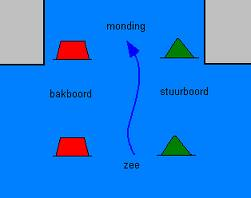 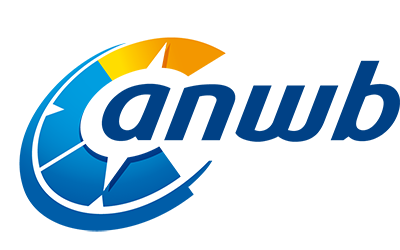 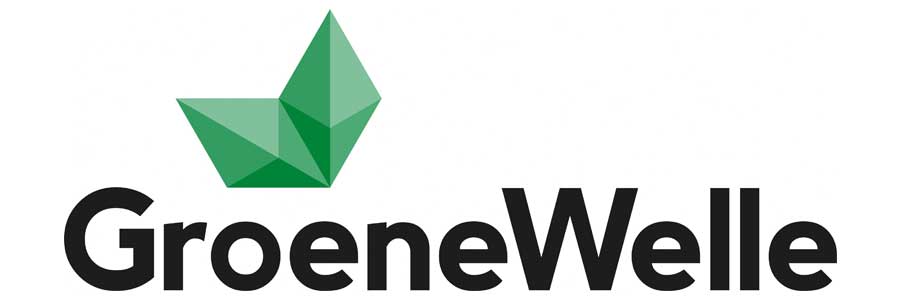 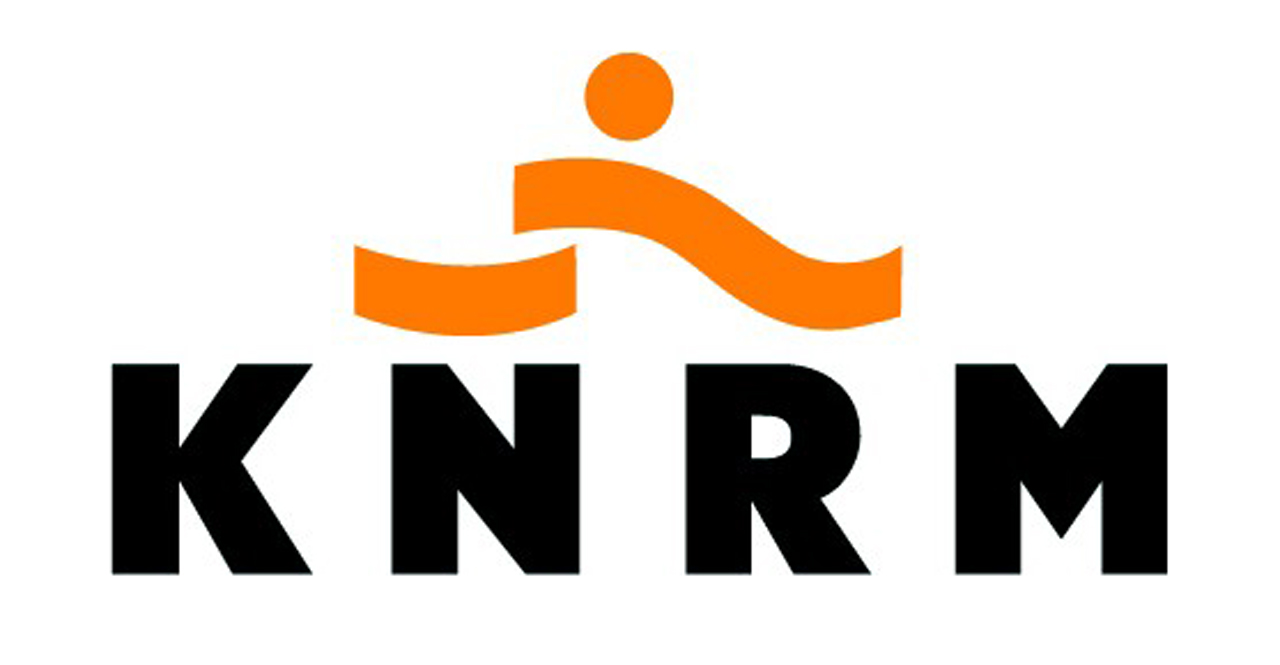 Rode en groene boeien
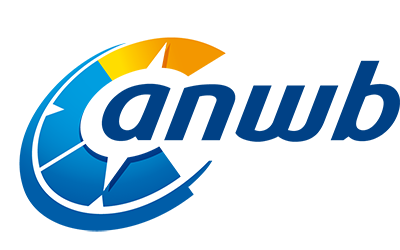 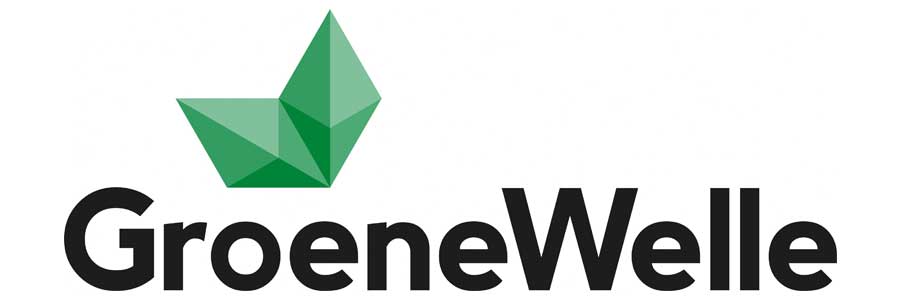 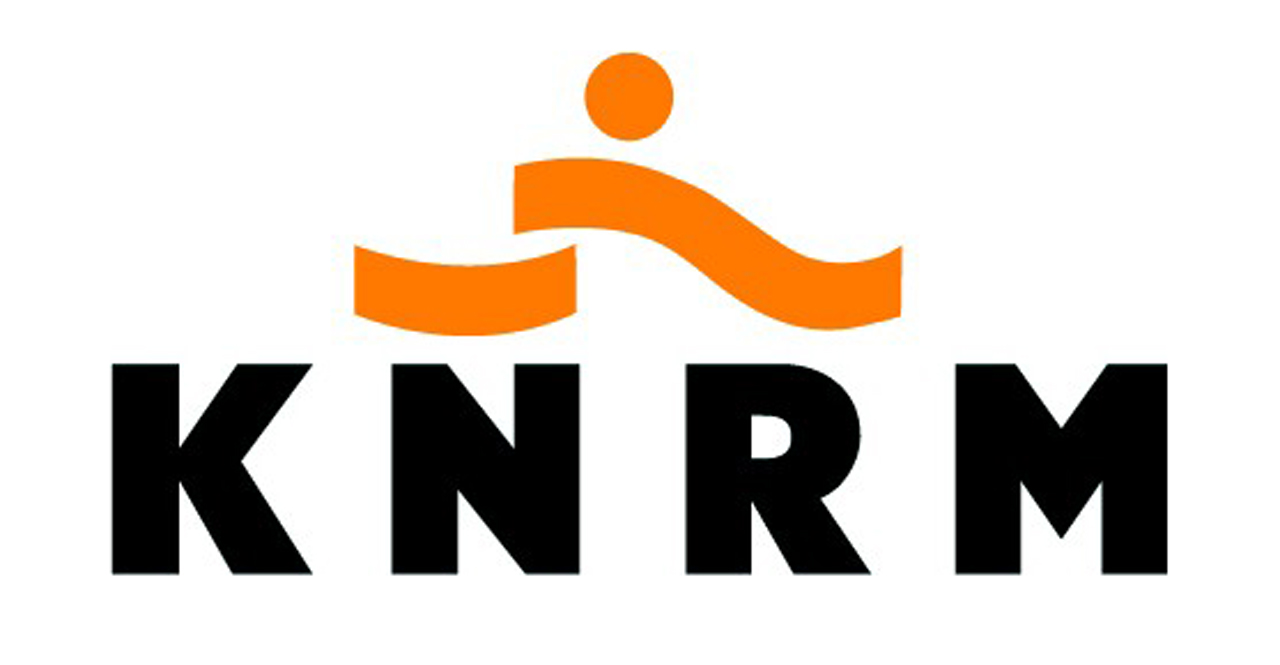 Rode en groene boeien
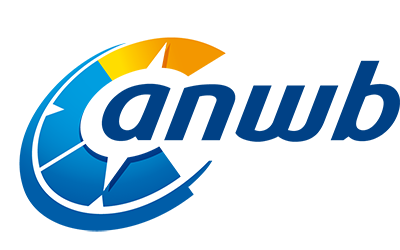 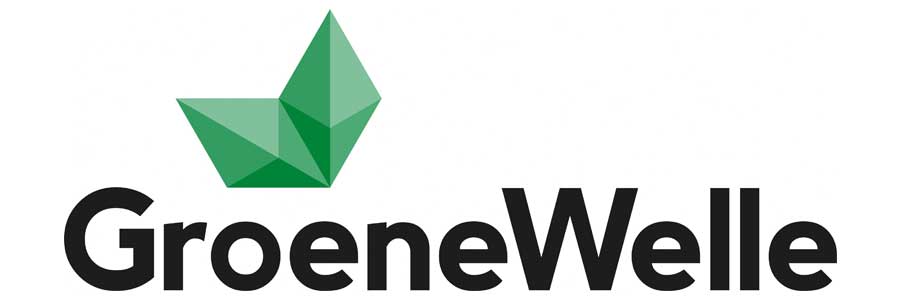 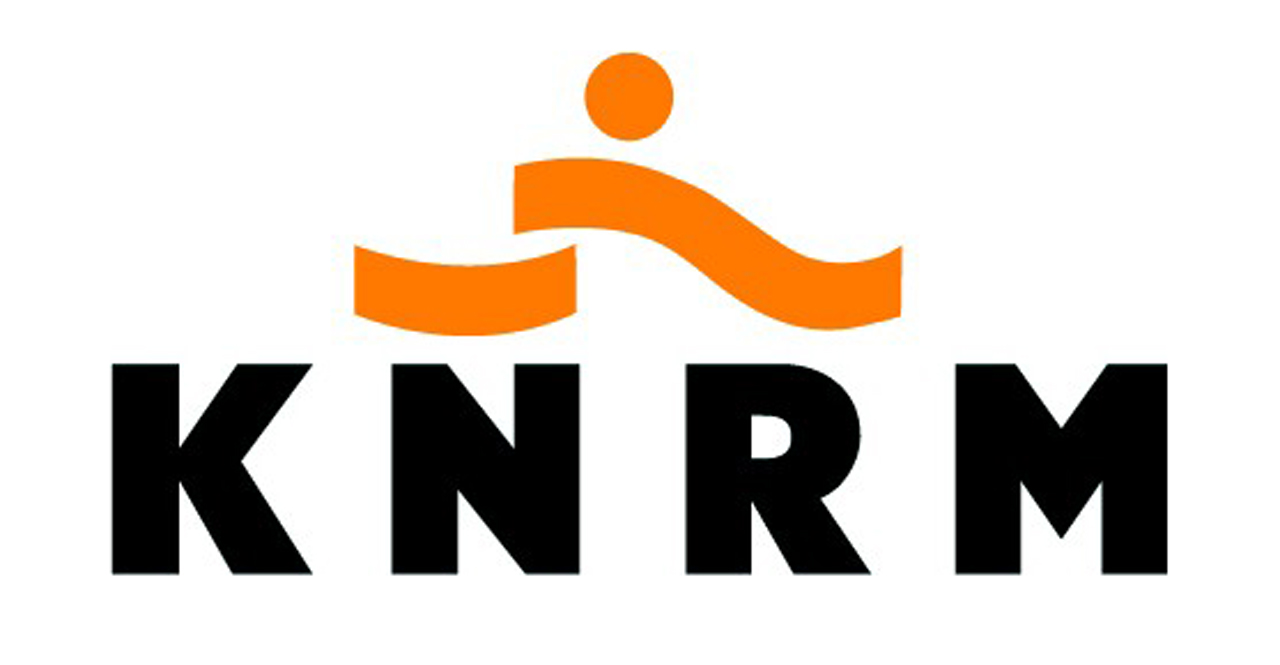 Nummering en namen


Rode tonnen en boeien hebben de even en de groene de oneven nummers en deze nummering is vanaf zee land inwaarts optellend (van beneden naar boven, dus tegen de stroom in). Tevens is de naam (een afkorting) van het vaargebied erop vermeld.
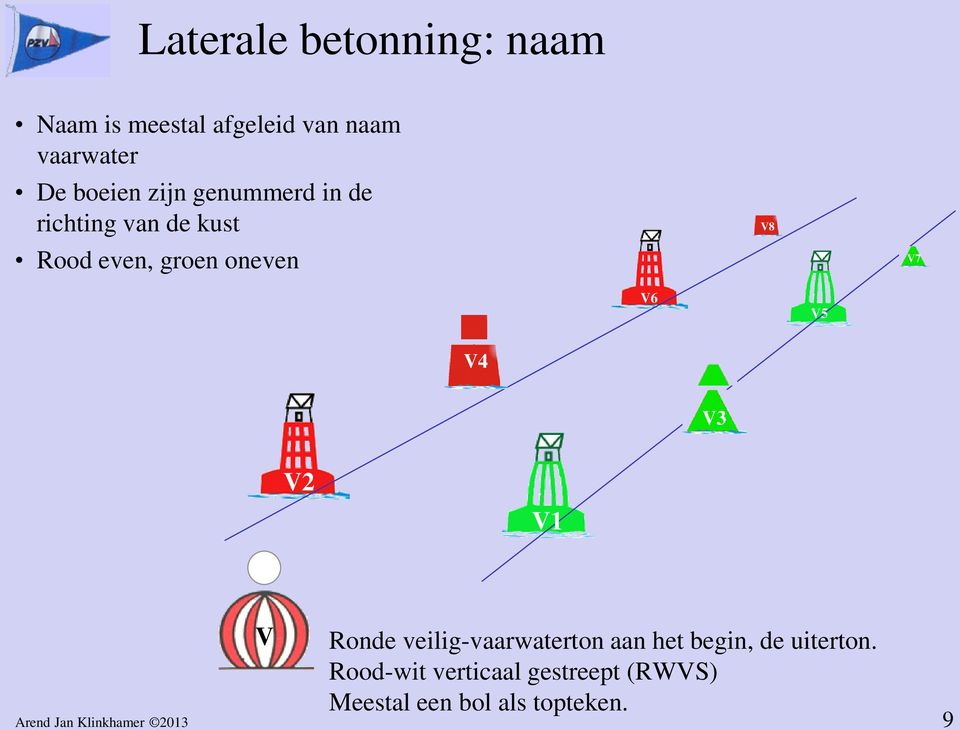 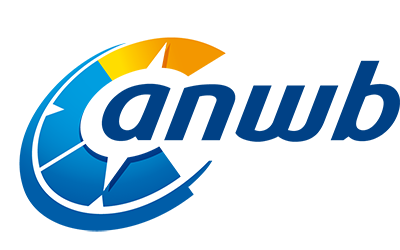 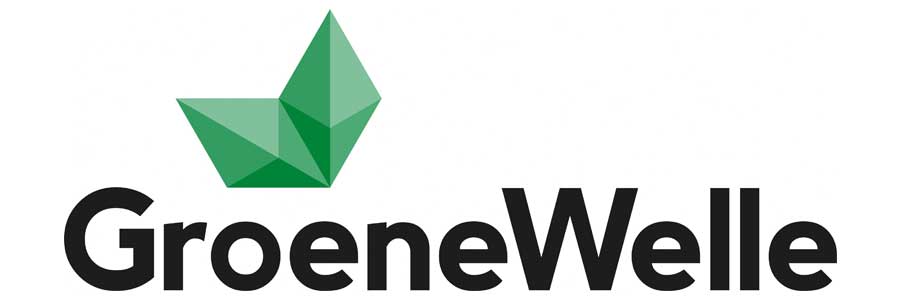 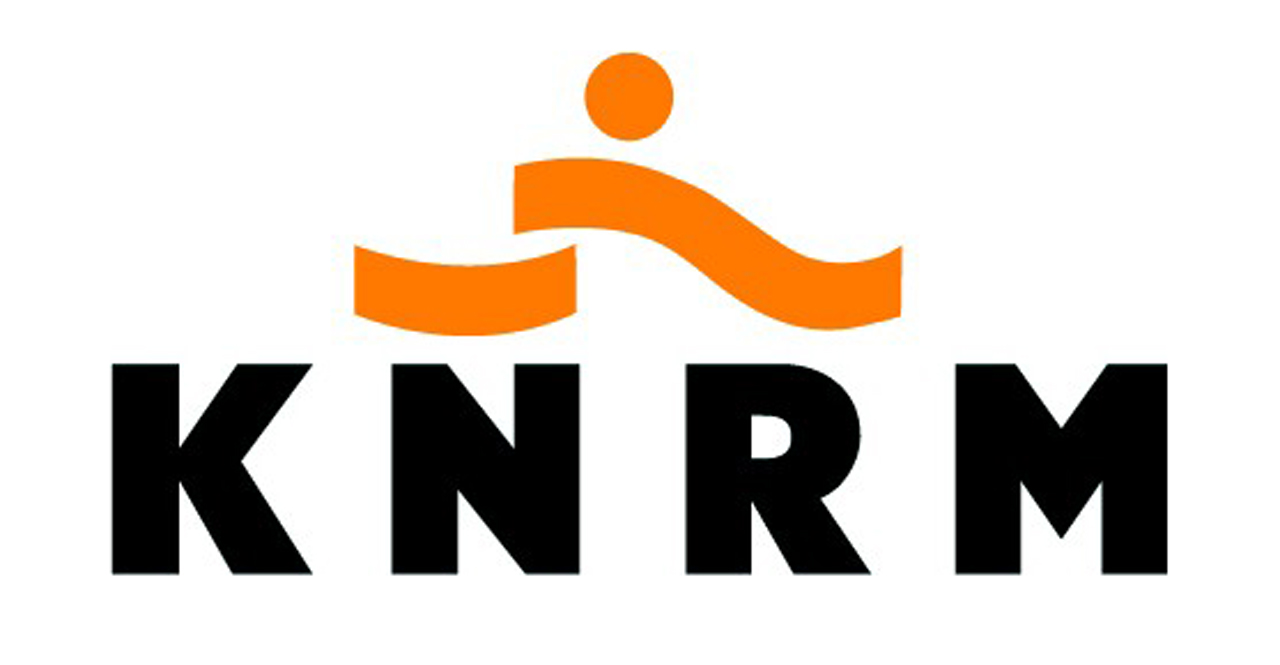 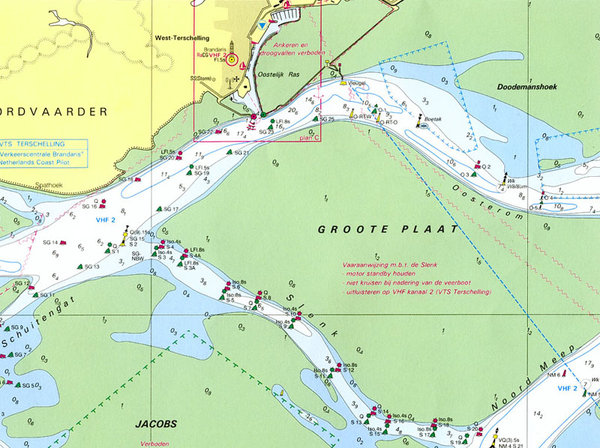 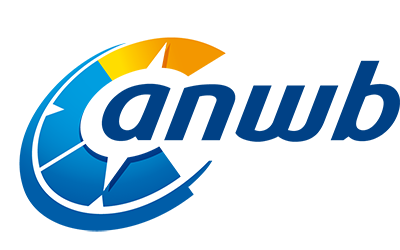 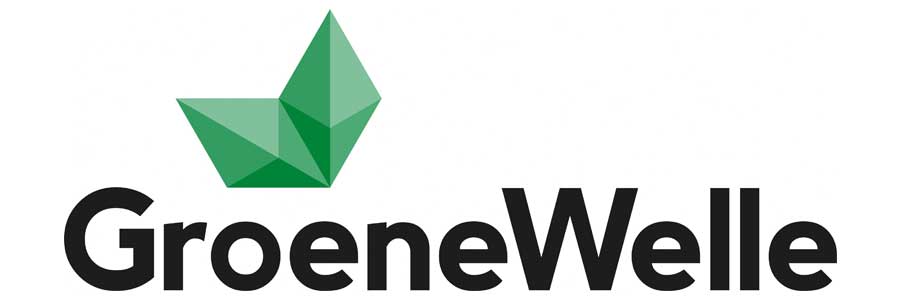 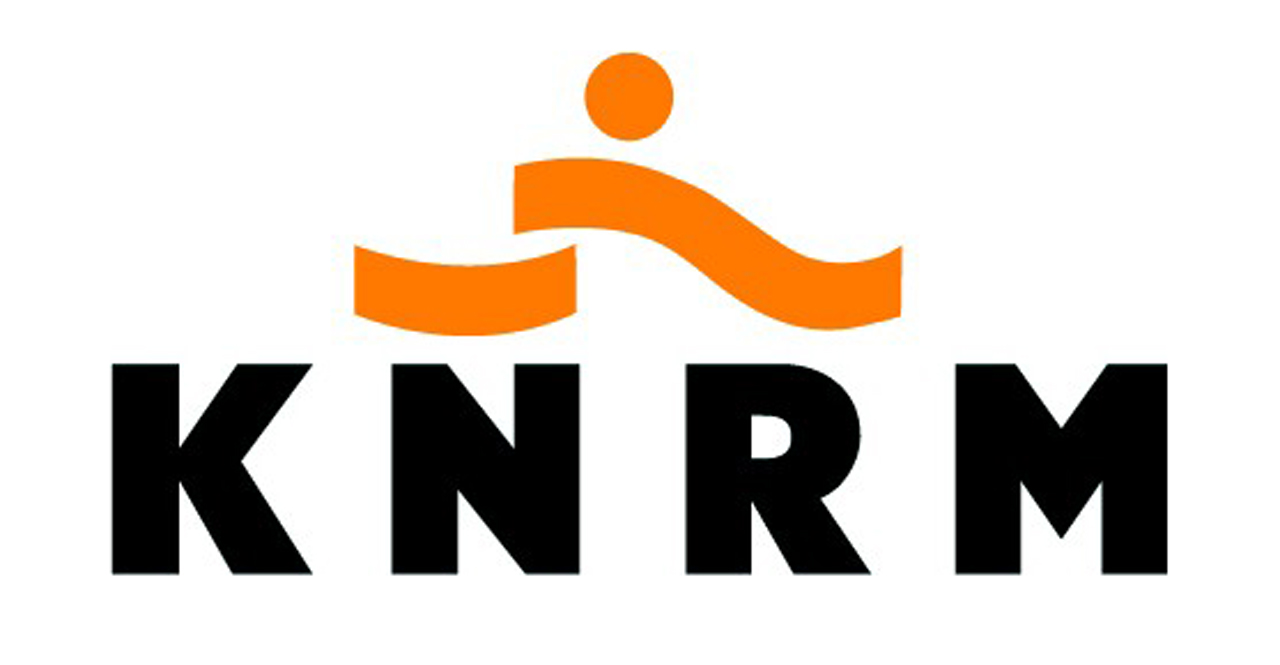 Rode en groene boeien
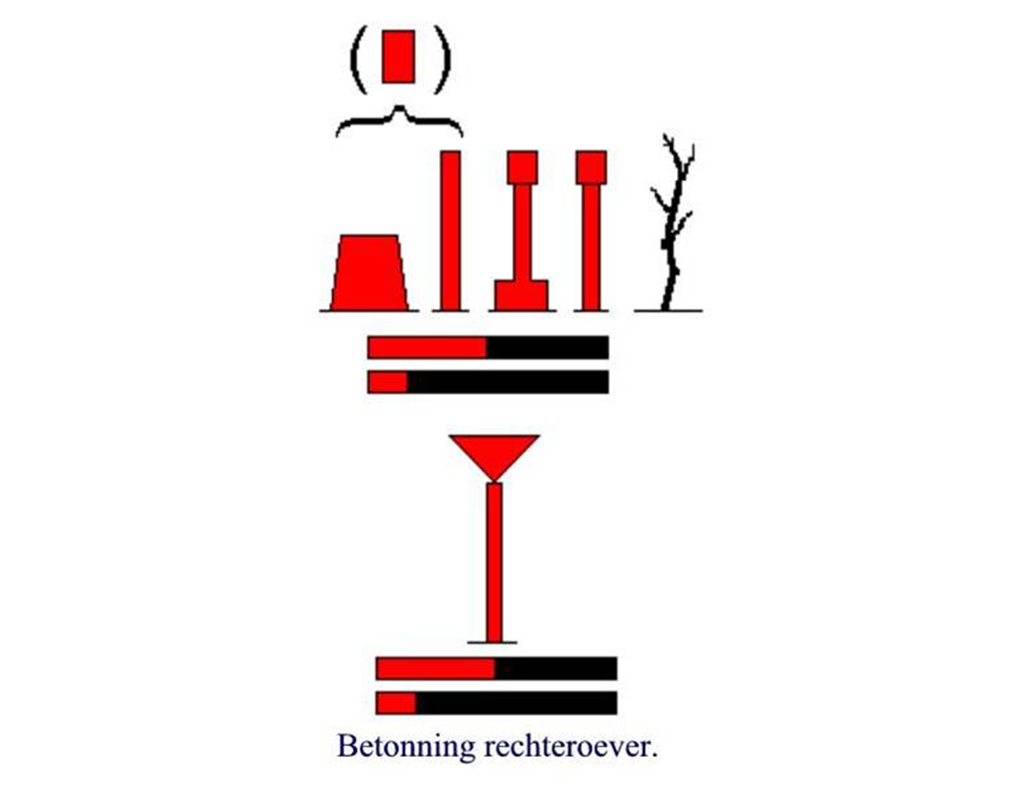 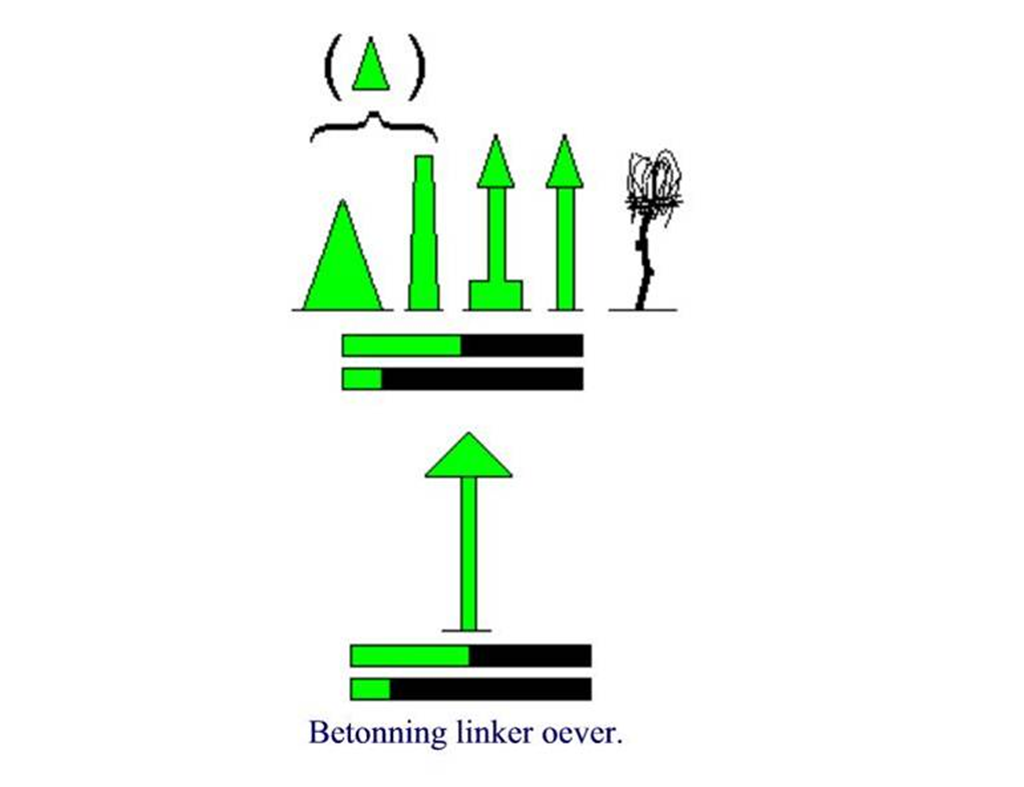 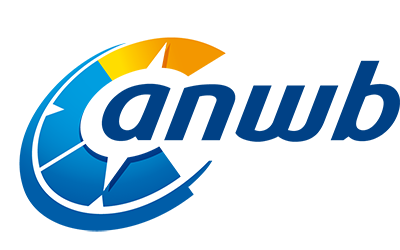 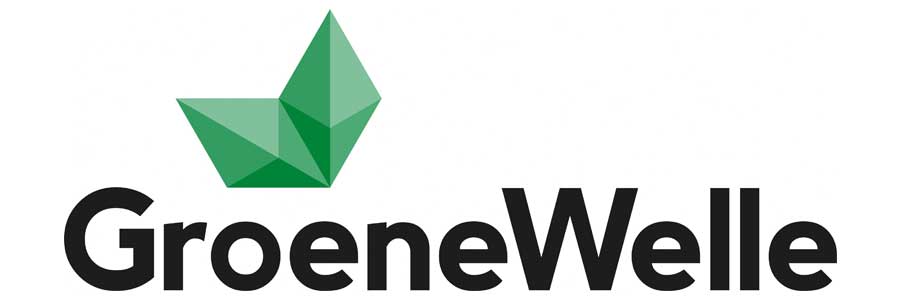 Dezelfde kleuren, lichtenkleur en toptekens als de markering op het water, hebben de eerste "palen" (vuurtorentjes) op de havenhoofden. Deze hebben echter geen nummering of afkorting van de havennaam of de naam van de vaarweg.
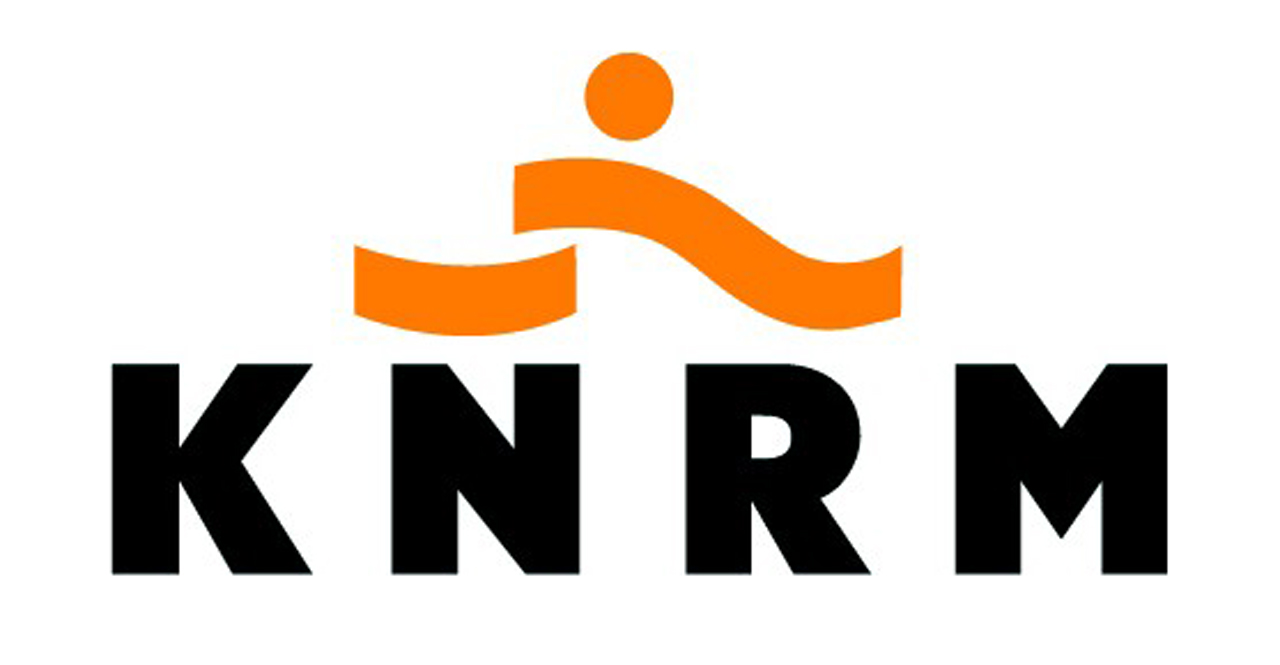 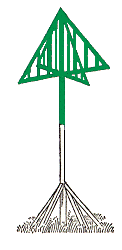 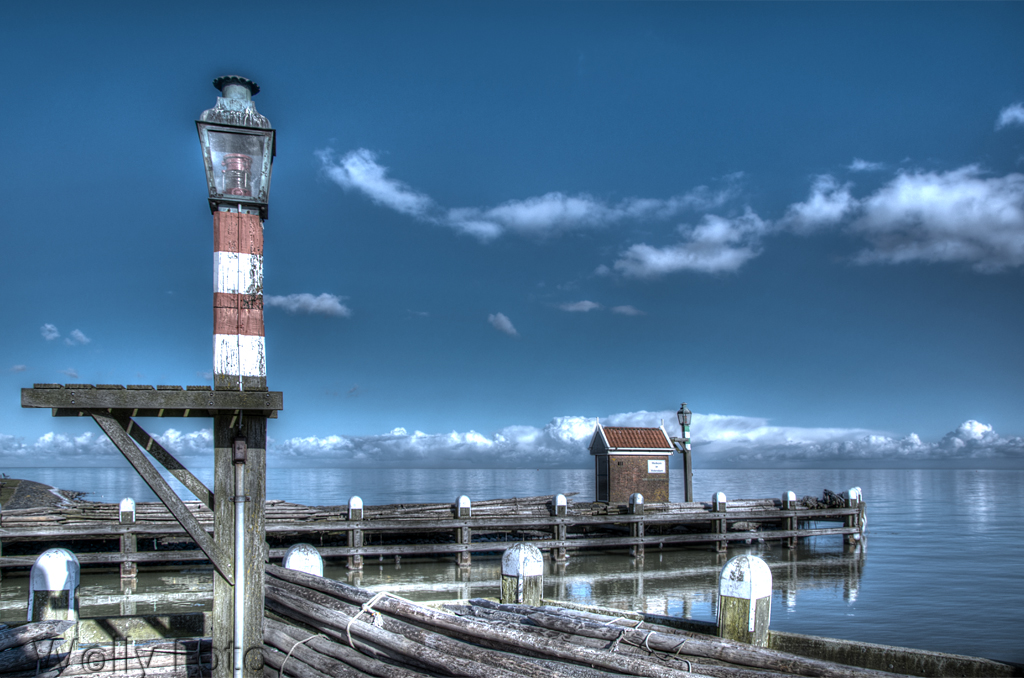 Driehoek met de punt naar boven of groenlicht ‘s nachts
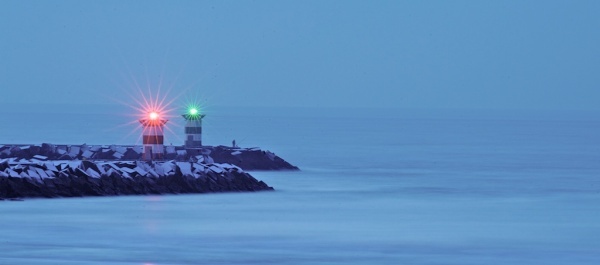 Haveningang
Riviermonding
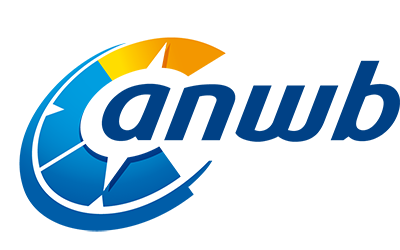 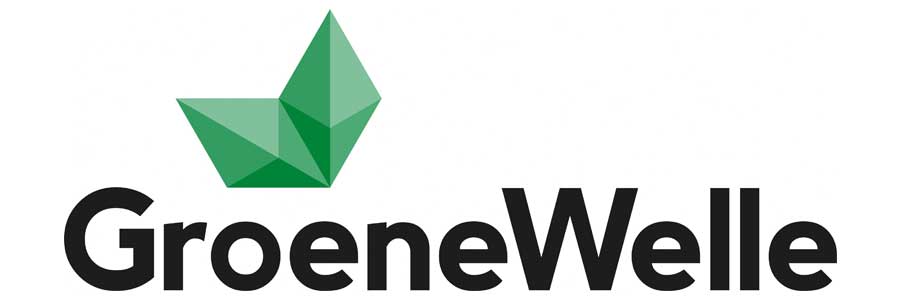 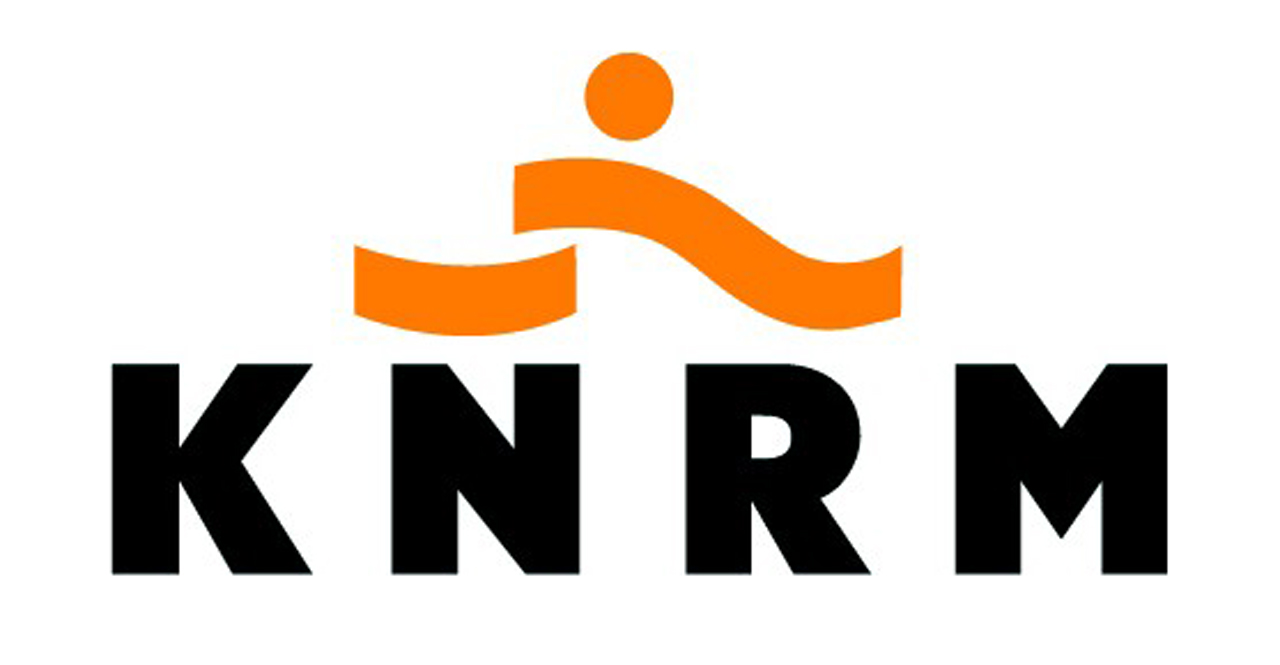 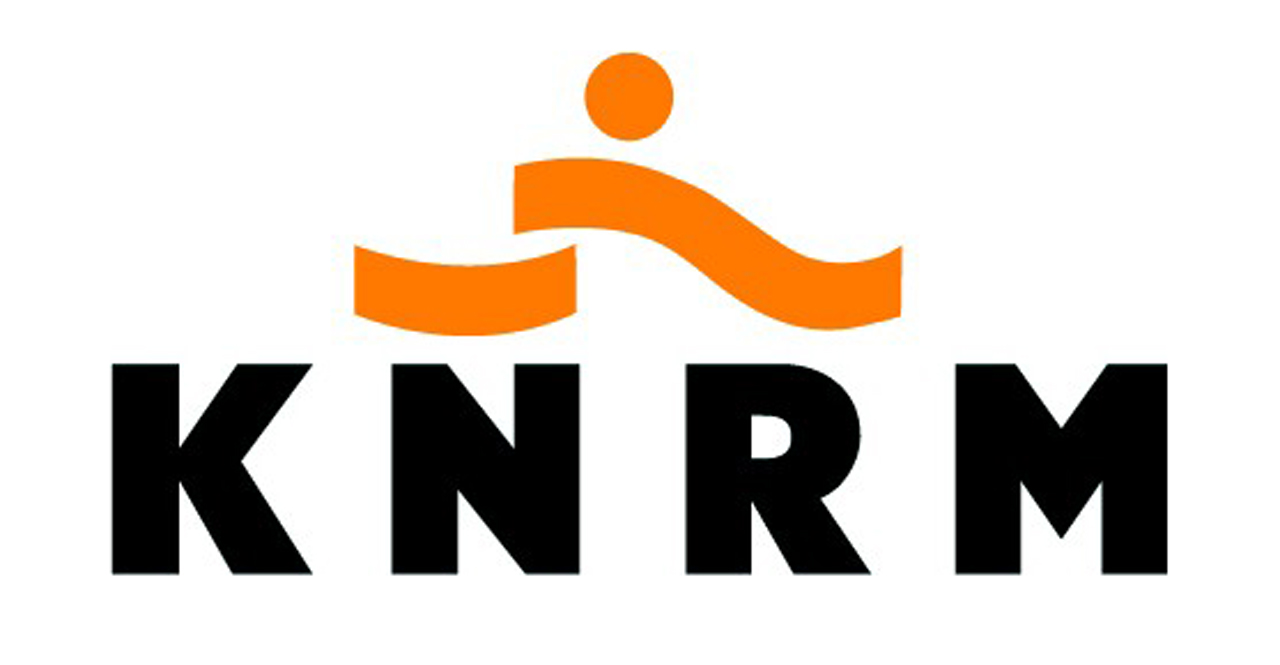 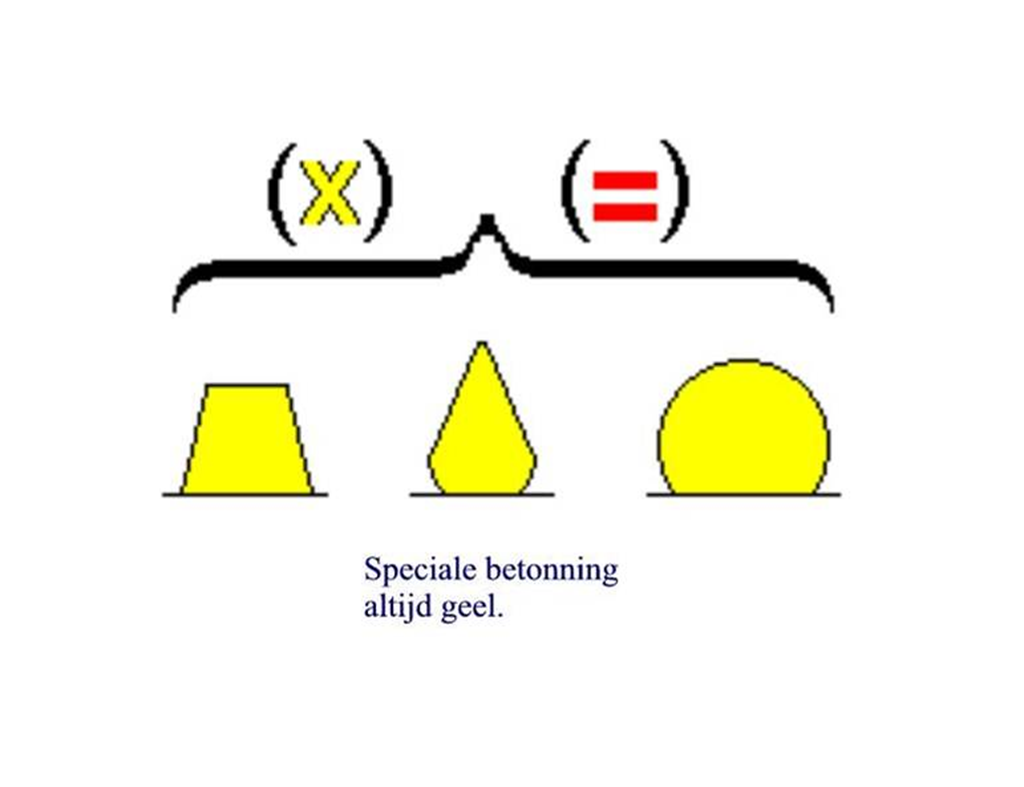 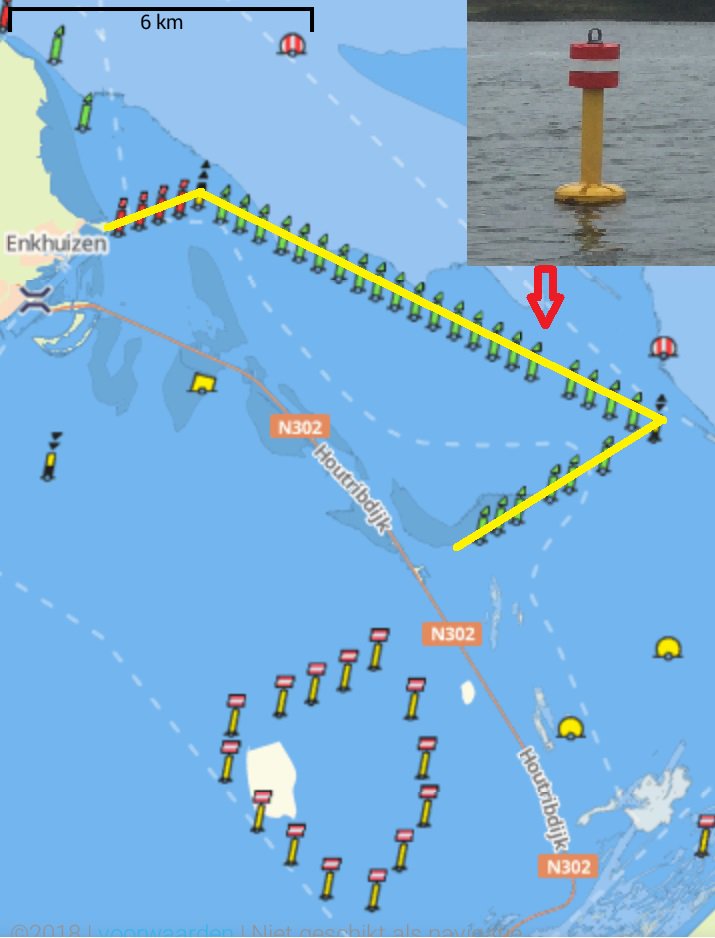 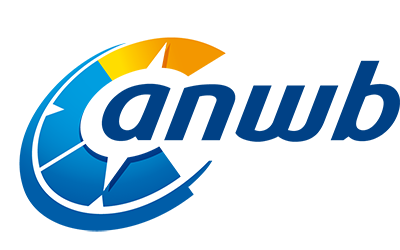 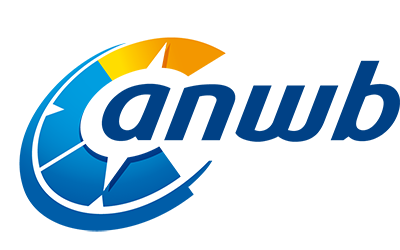 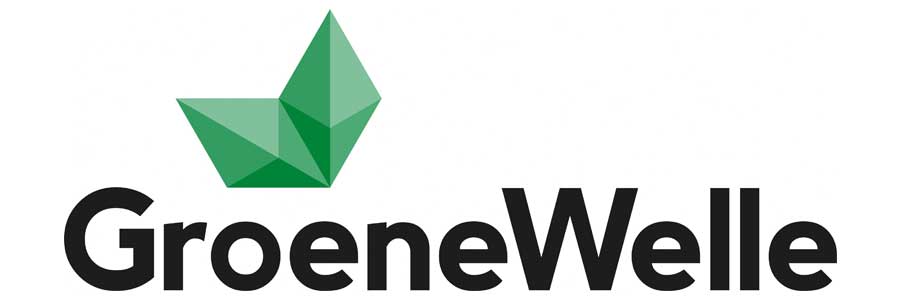 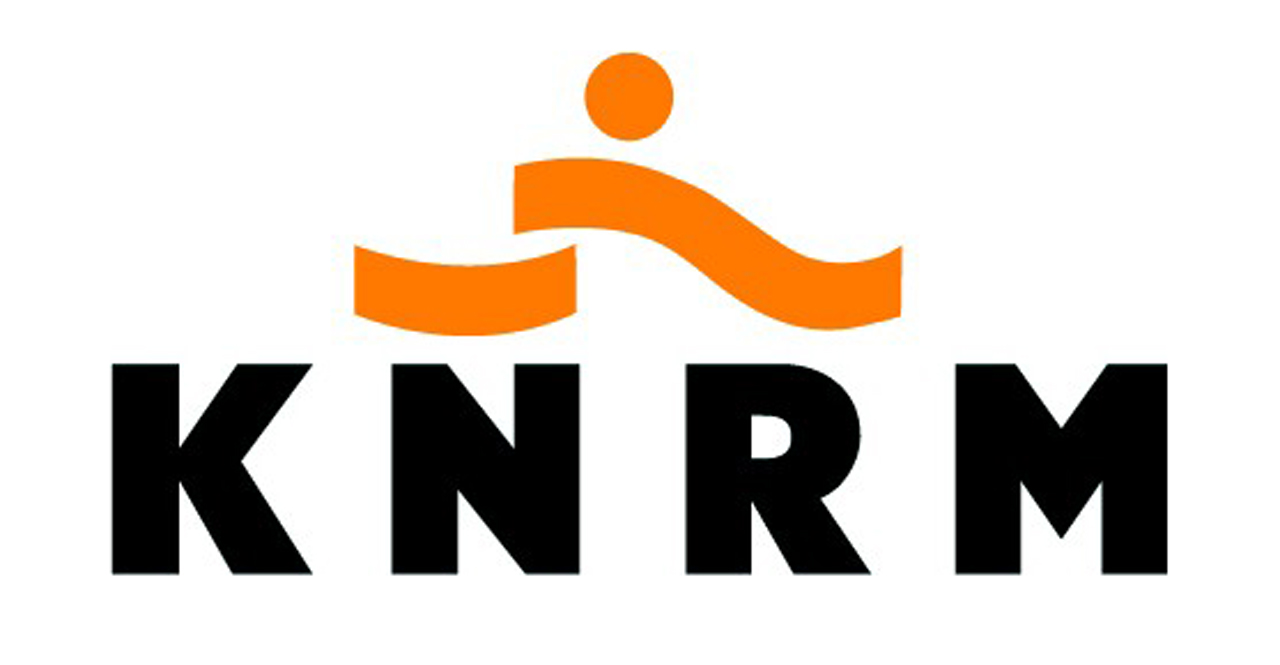 Scheidingstonnen
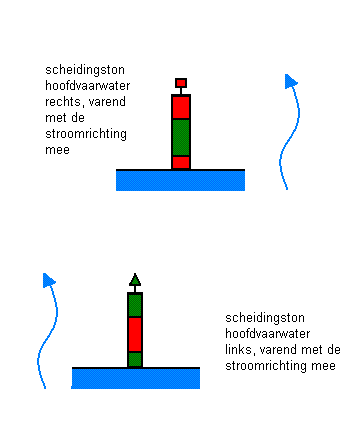 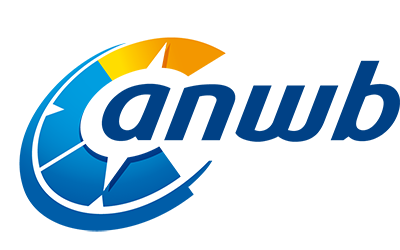 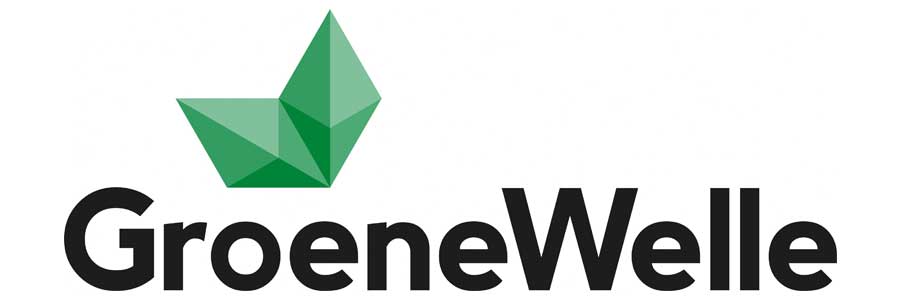 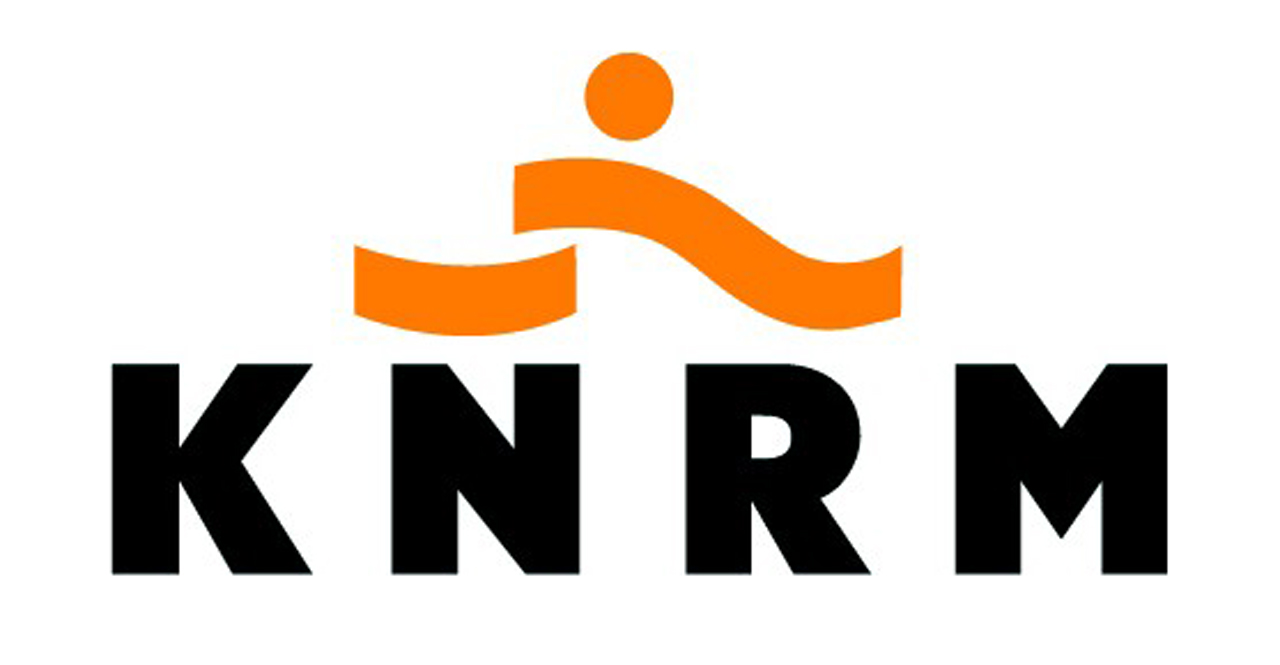 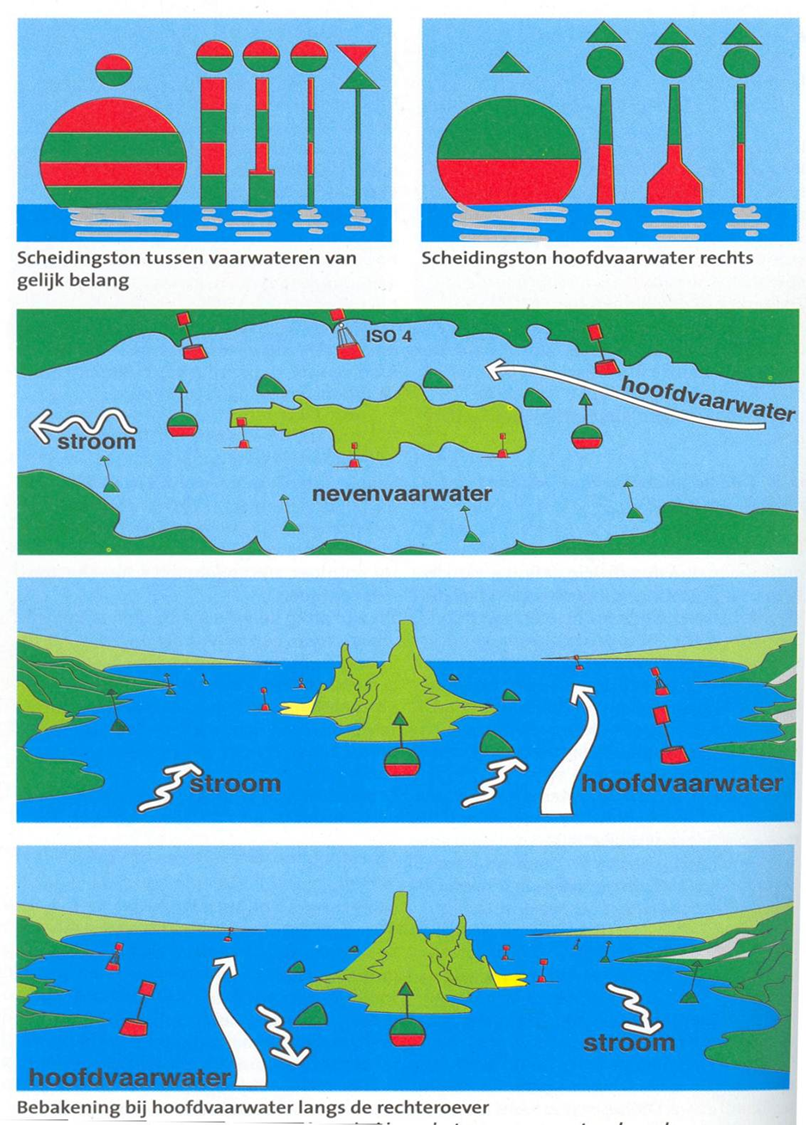 Scheidingstonnen
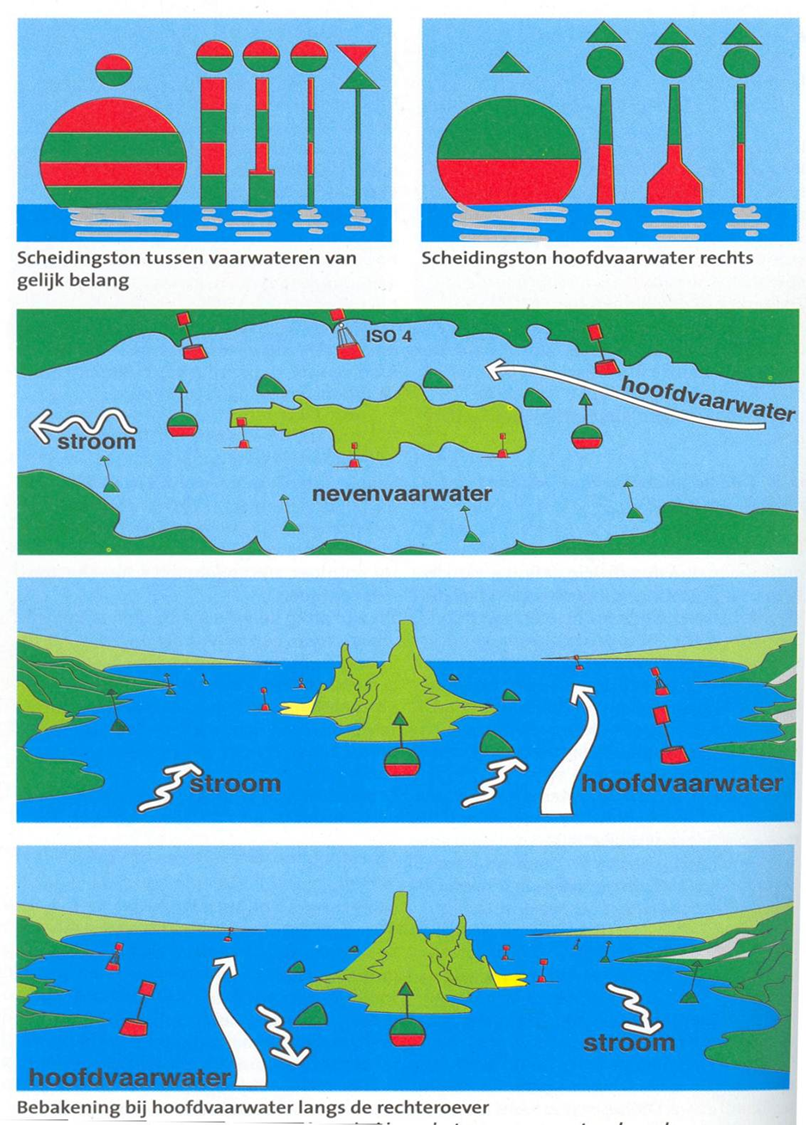 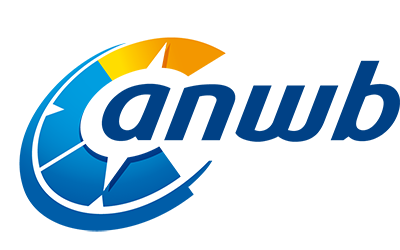 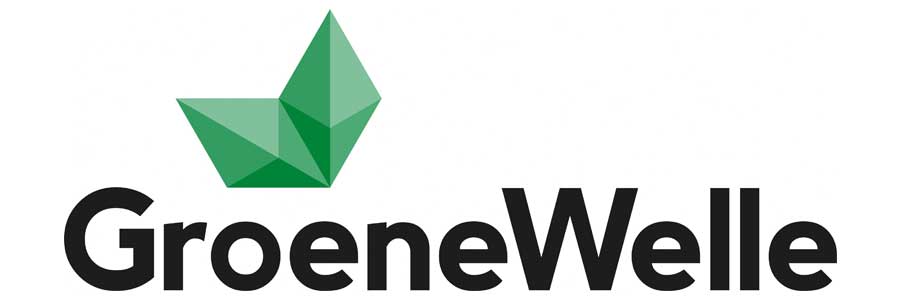 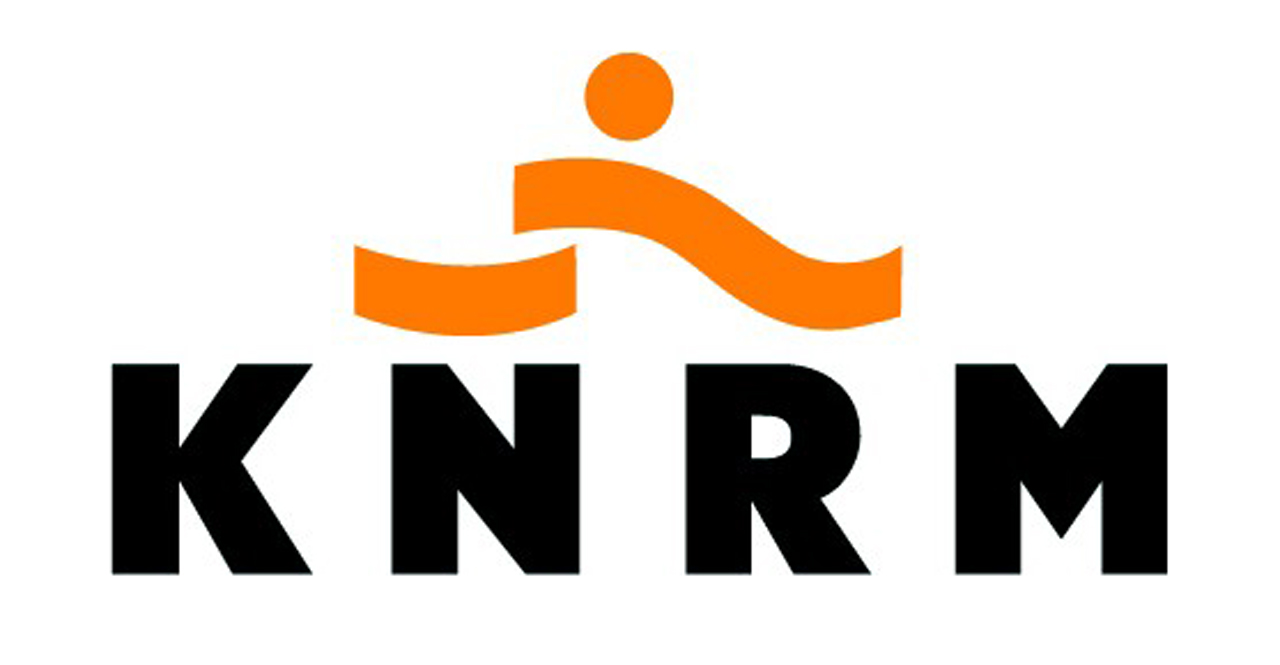 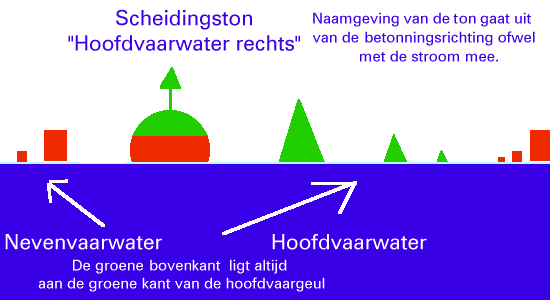 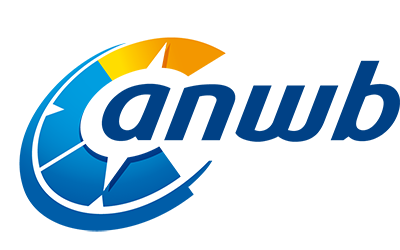 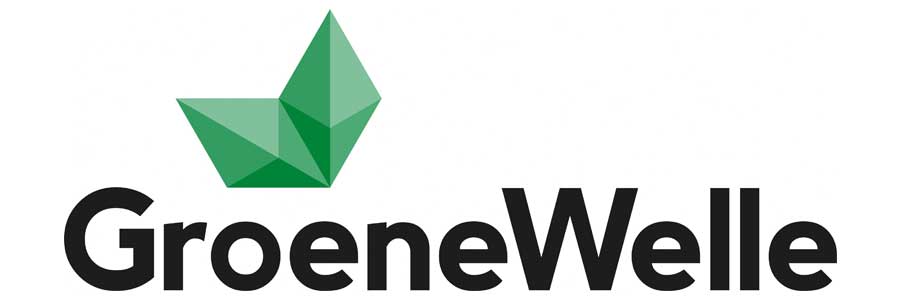 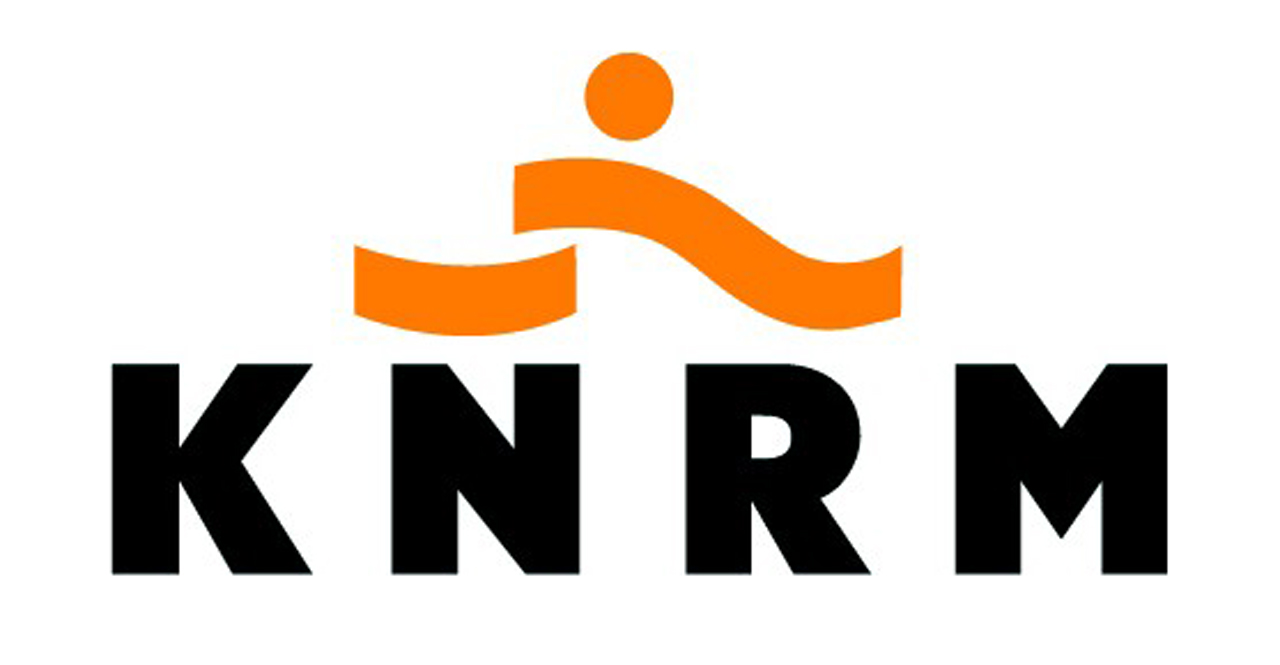 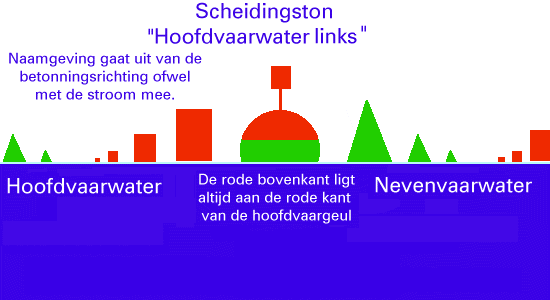 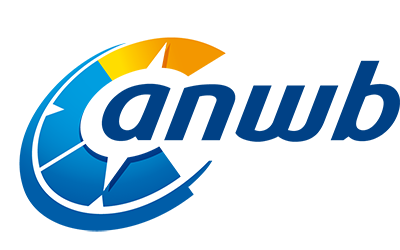 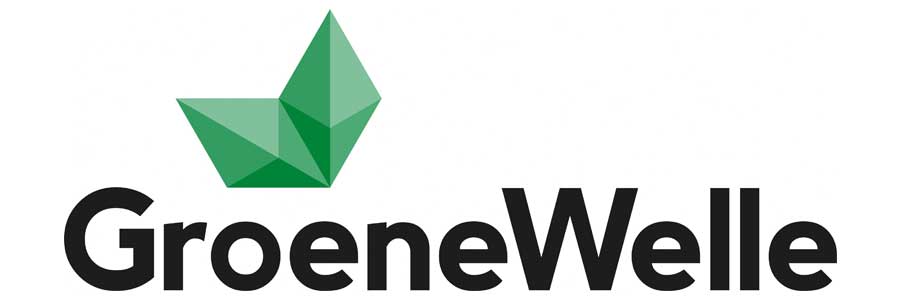 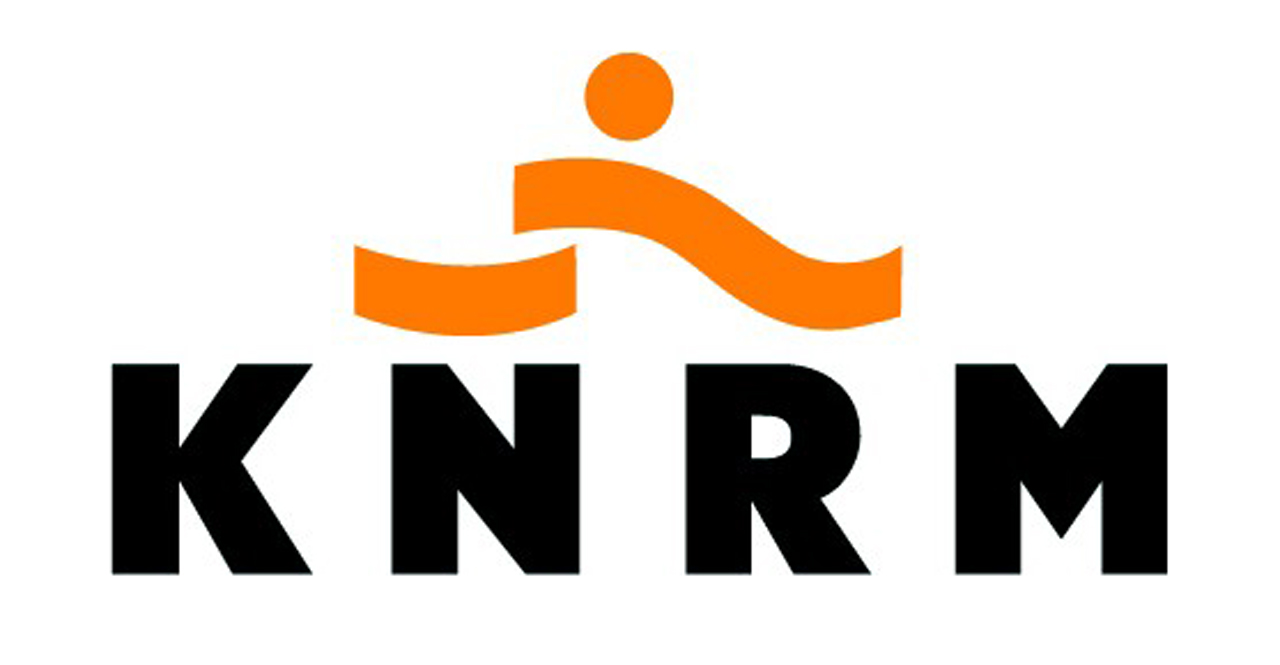 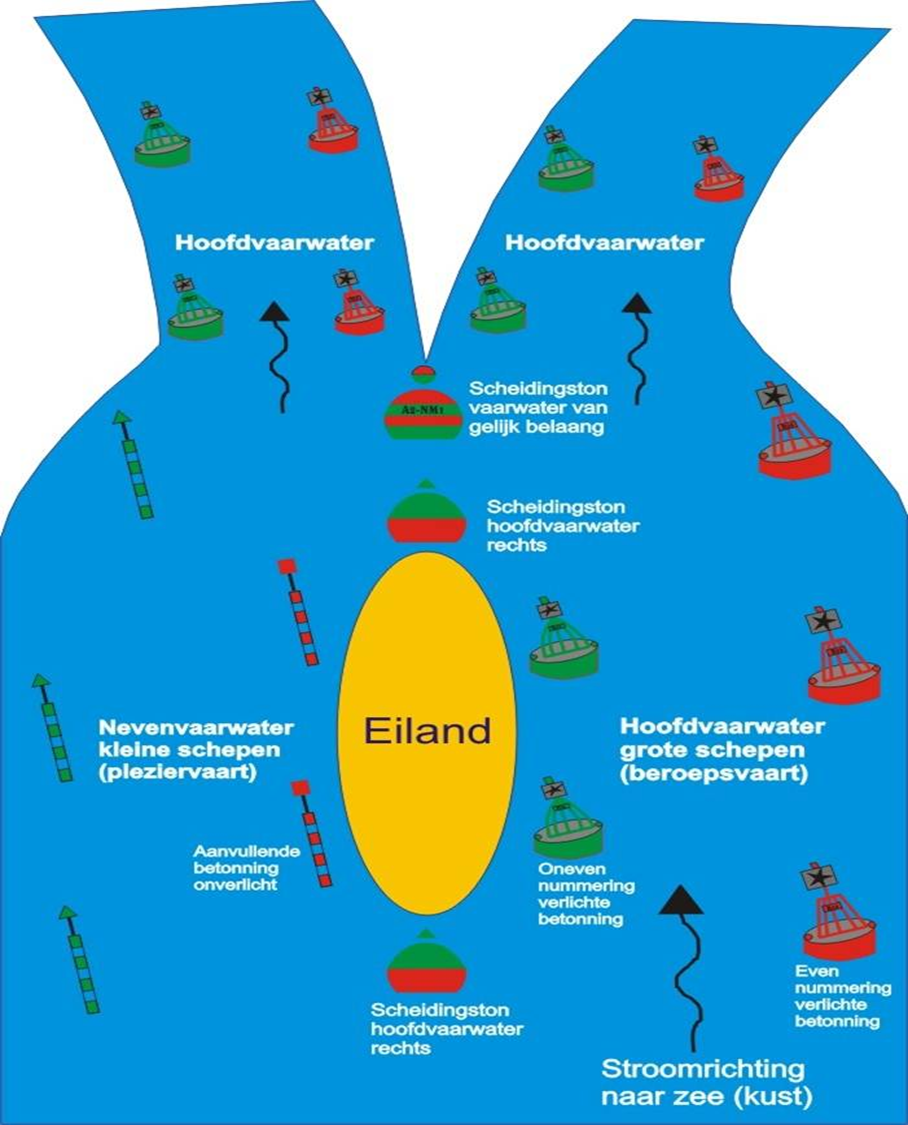 Scheidingstonnen
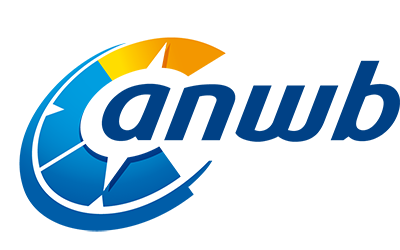 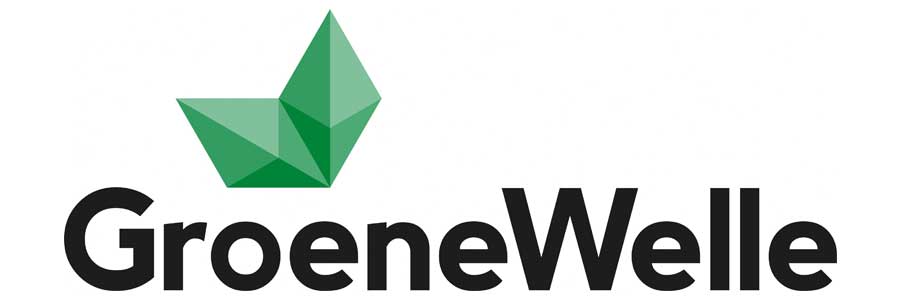 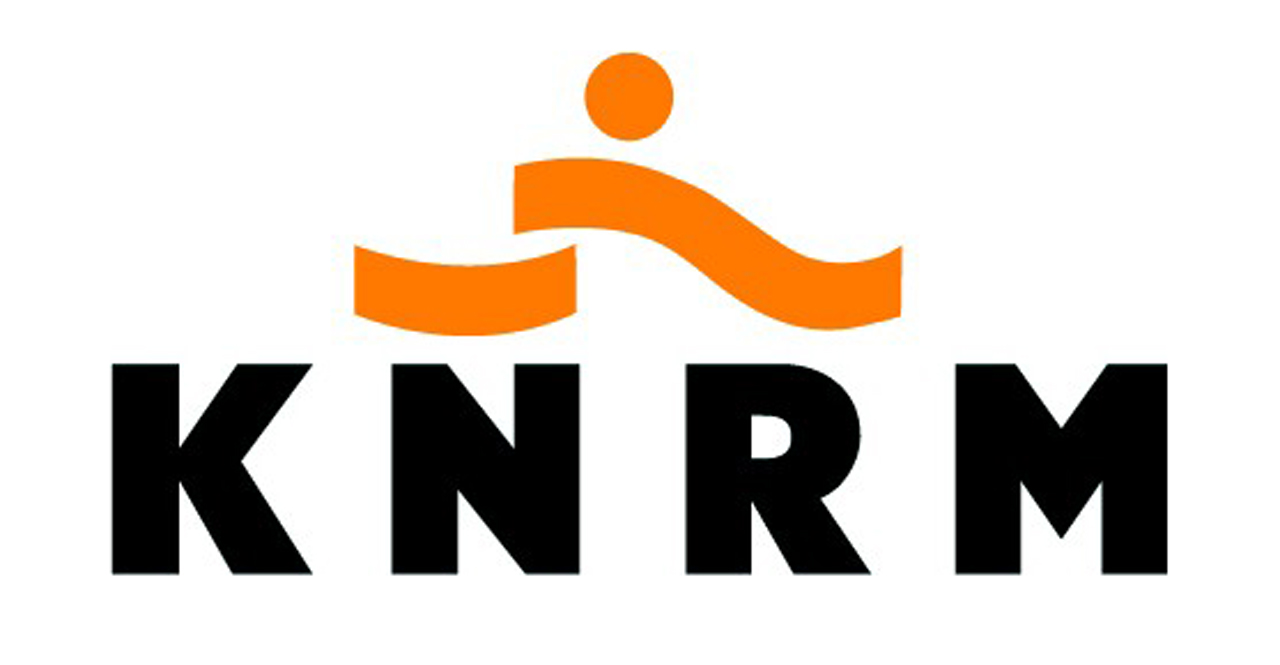 Scheidingstonnen
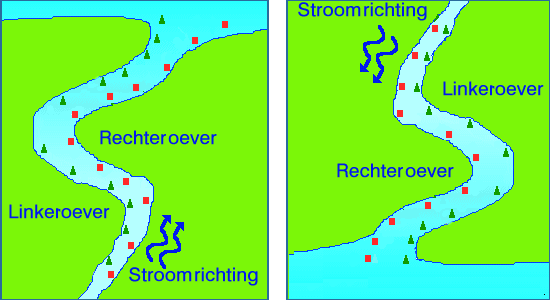 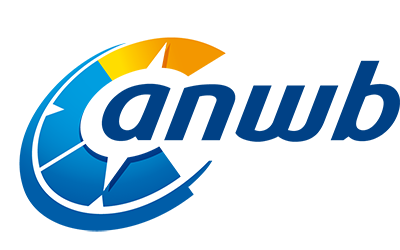 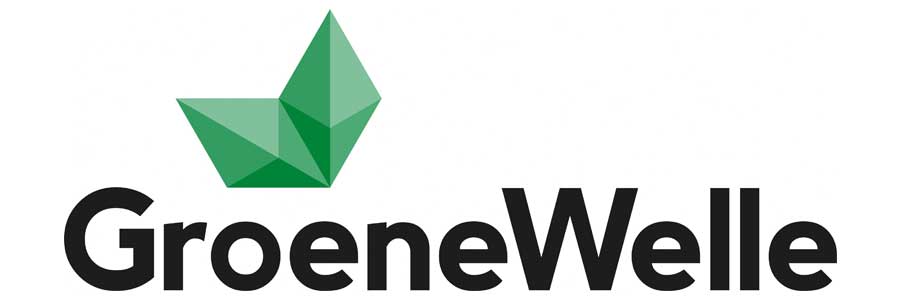 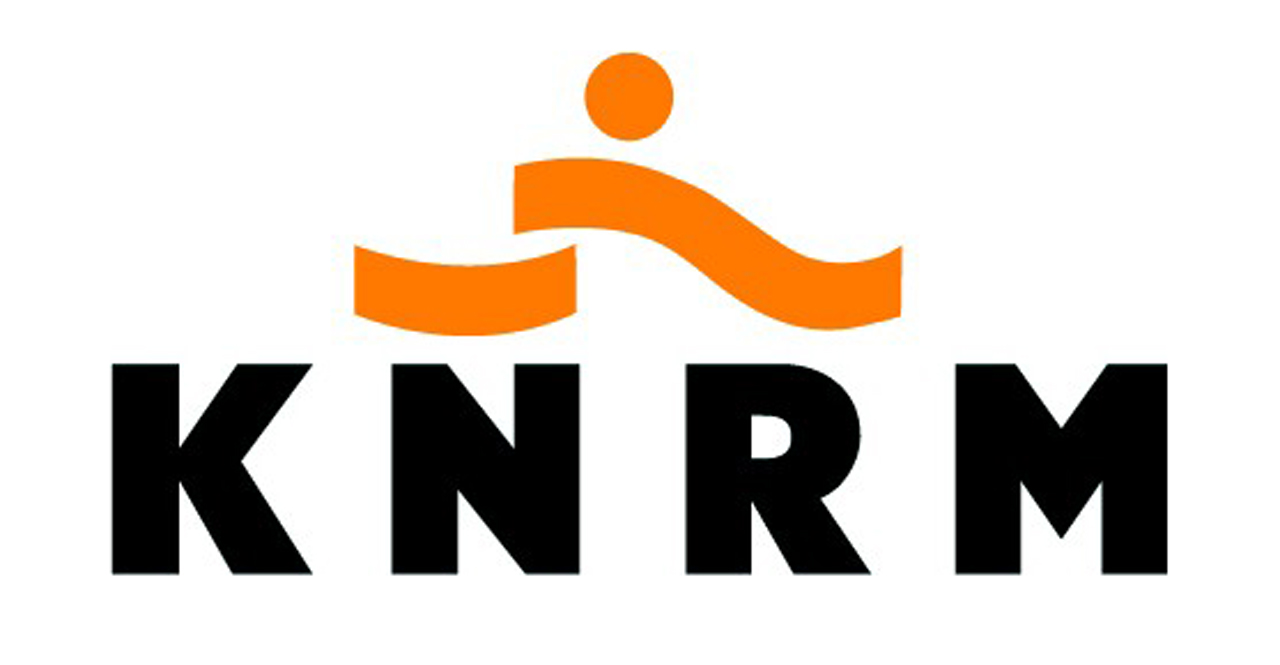 Scheidingstonnen
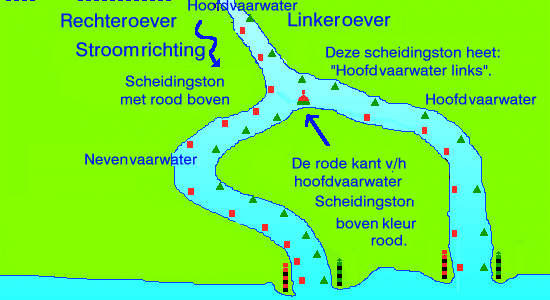 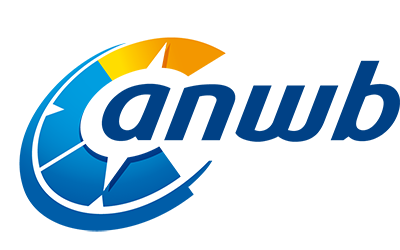 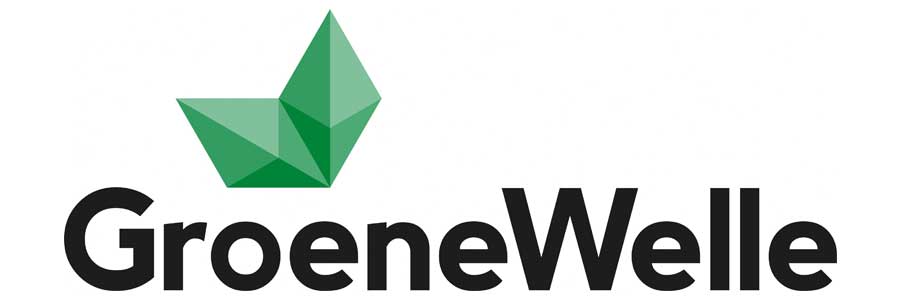 l
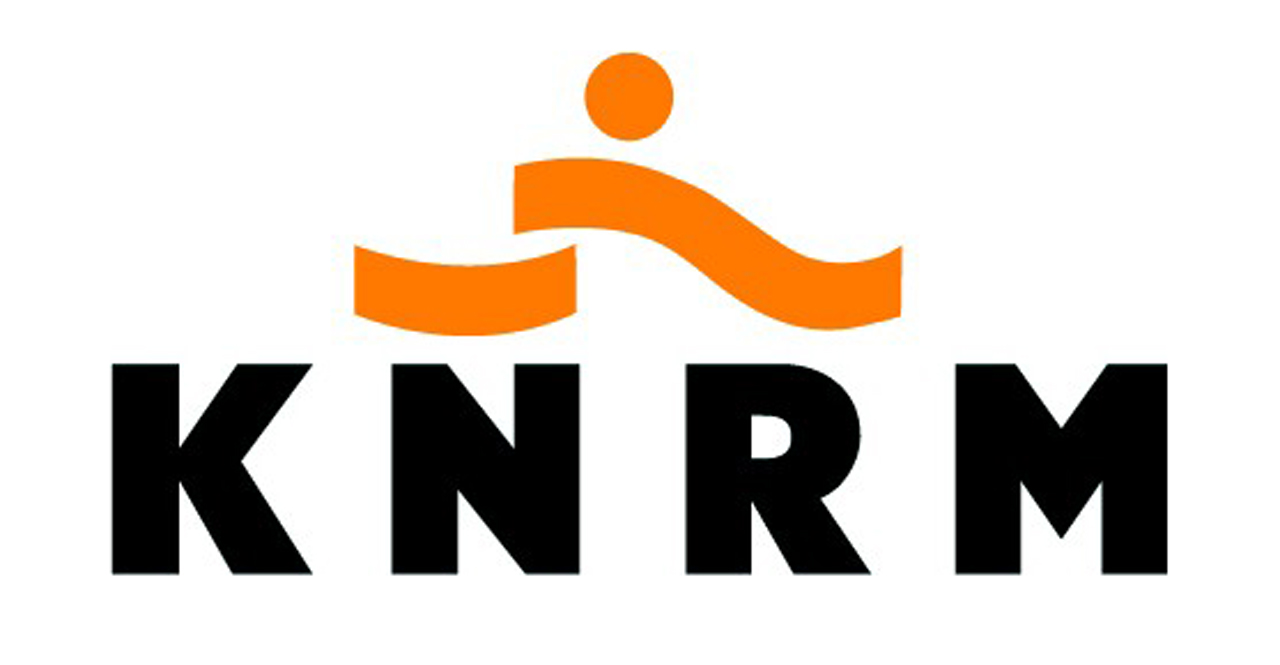 Scheidingstonnen
Veilig vaarwater

Een boei welke veilig vaarwater aangeeft, kan je gerust aan alle kanten passeren. (let op diepte vaarwater) Ze dienen als oriëntatiepunt. Op het IJsselmeer liggen een aantal.
De kleur is rood-wit verticaal gestreept. Deze boeien behoren ook tot het laterale systeem.
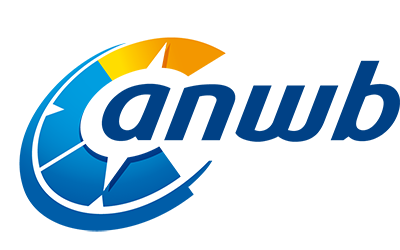 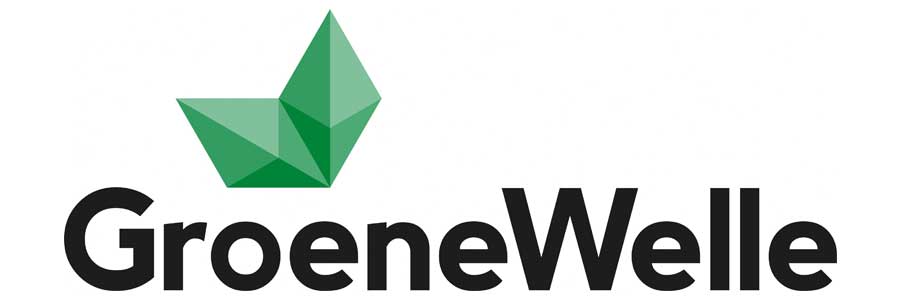 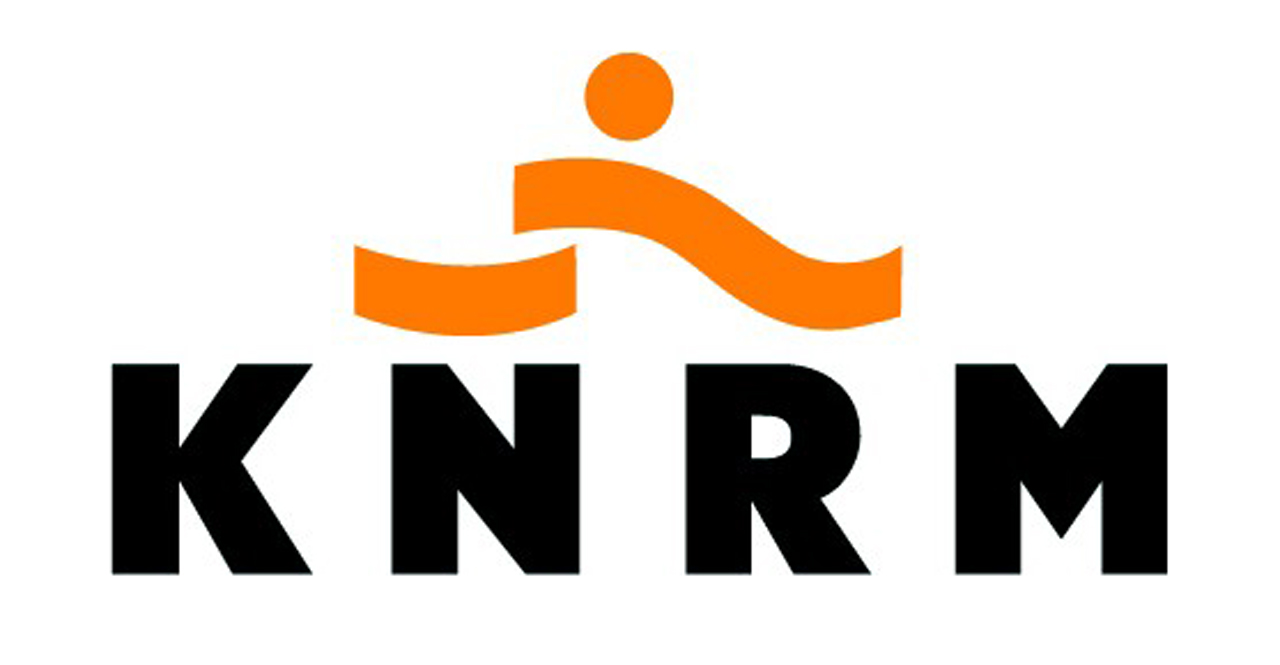 Scheidingstonnen
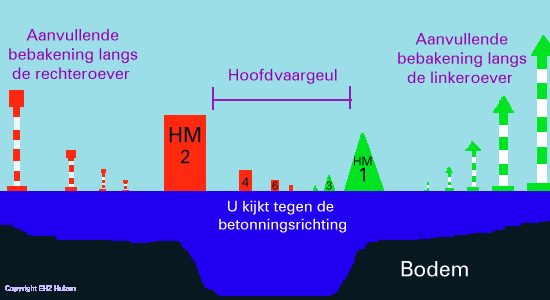 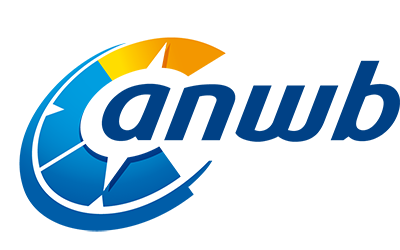 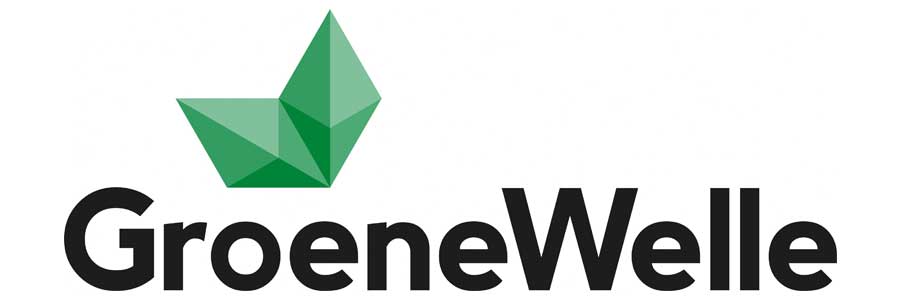 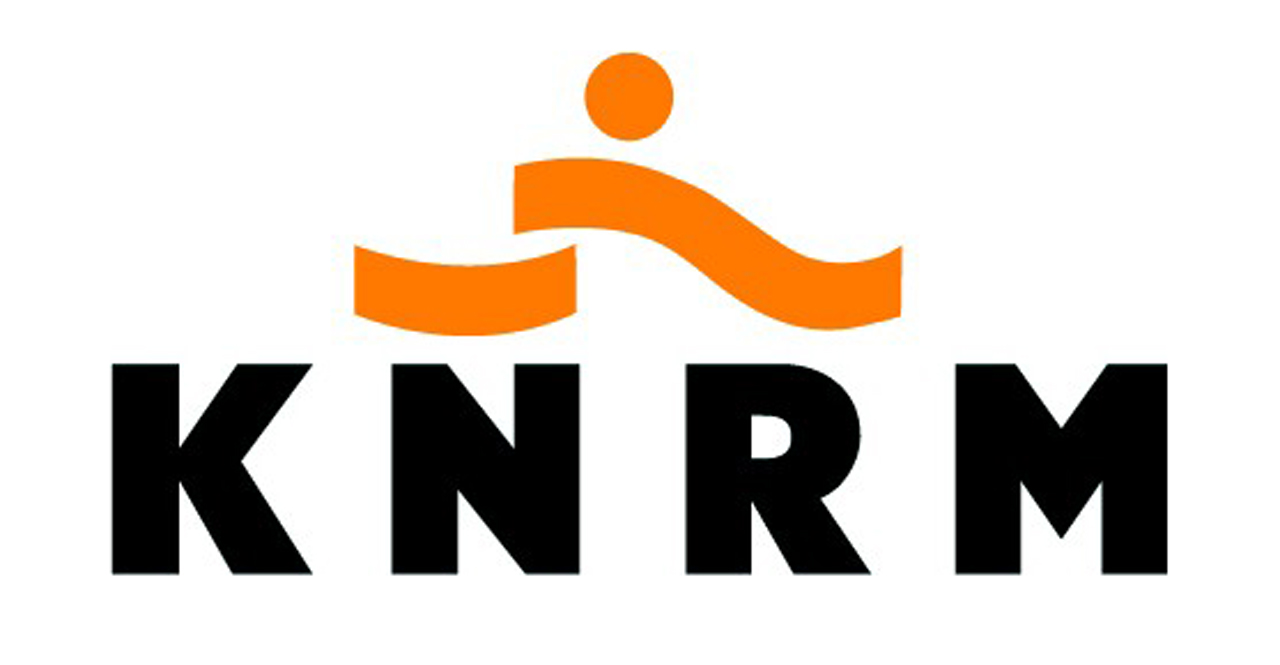 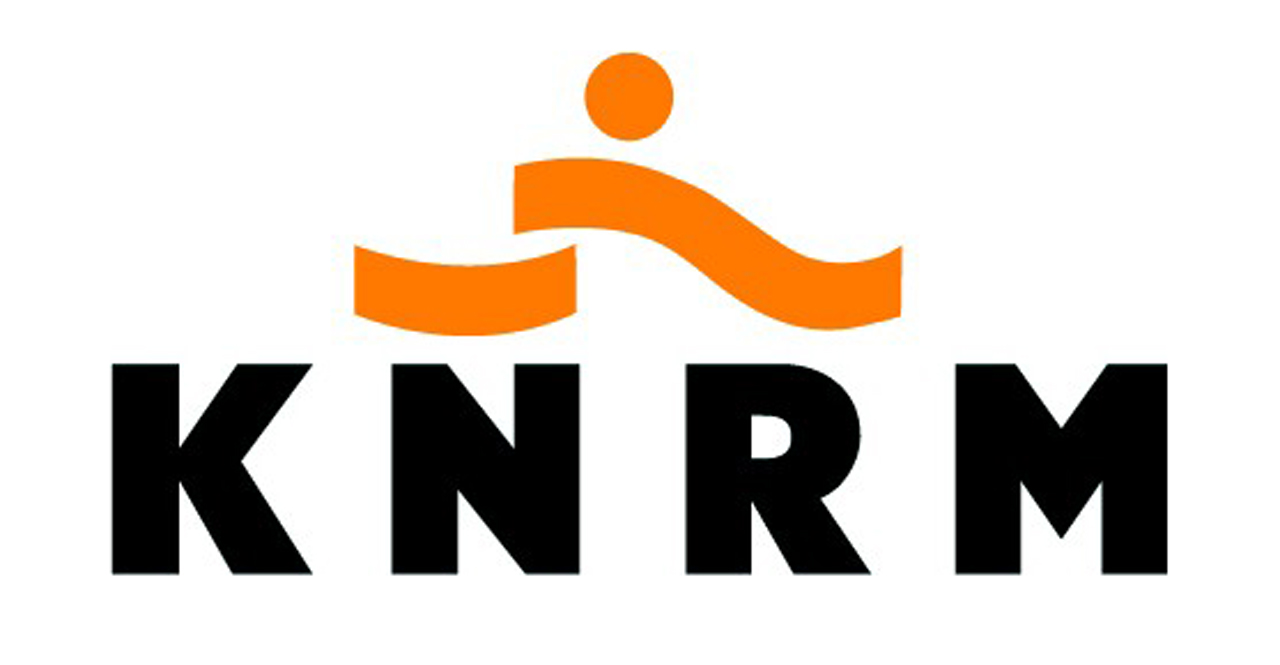 Scheidingstonnen
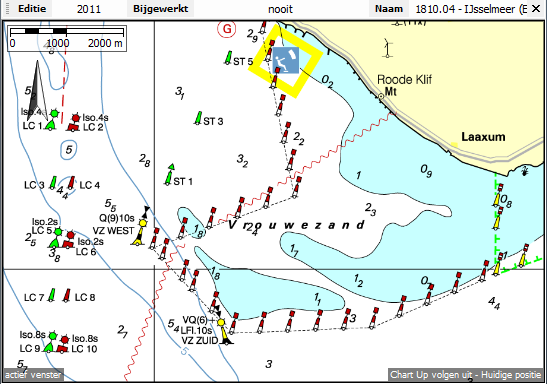 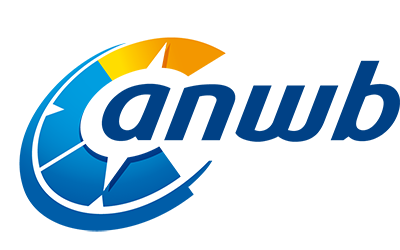 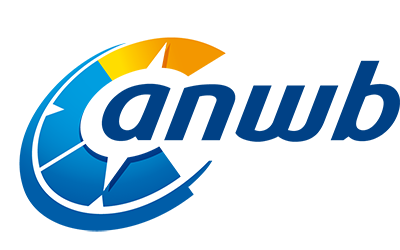 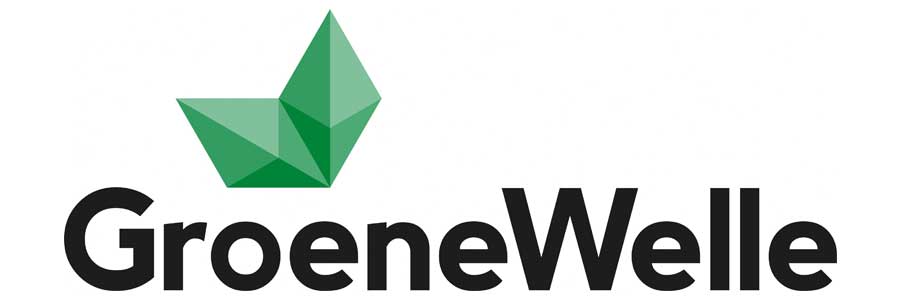 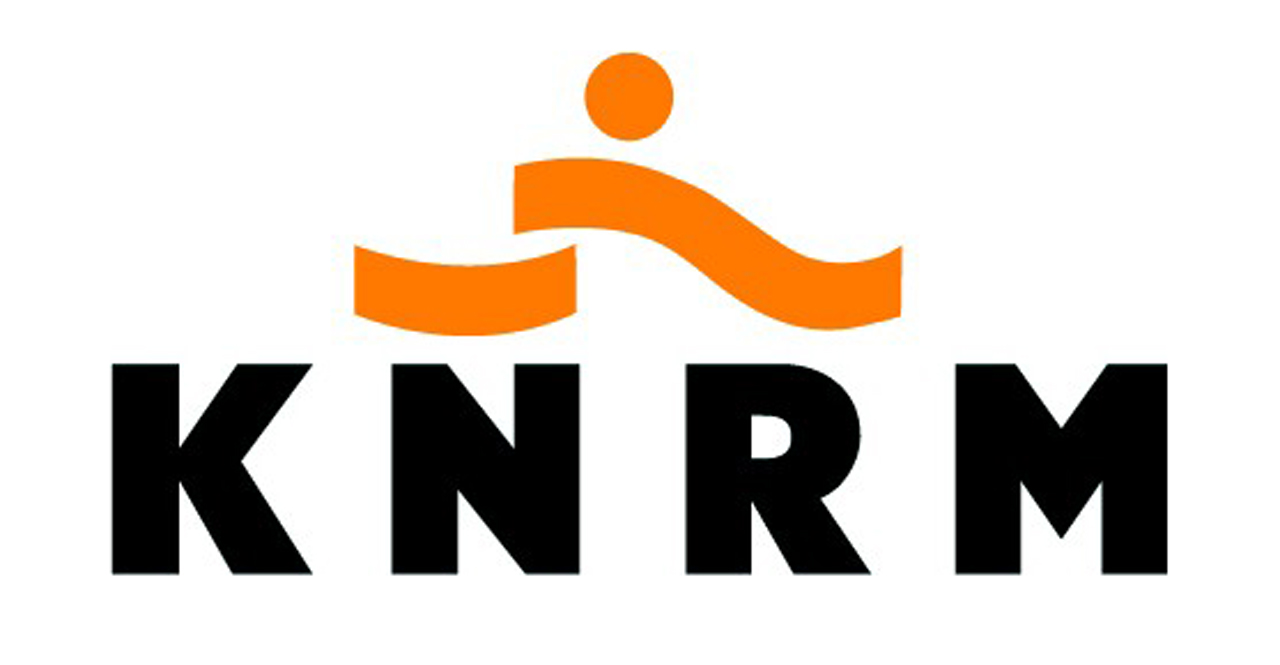 Kardinale markering
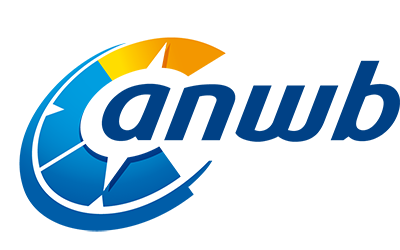 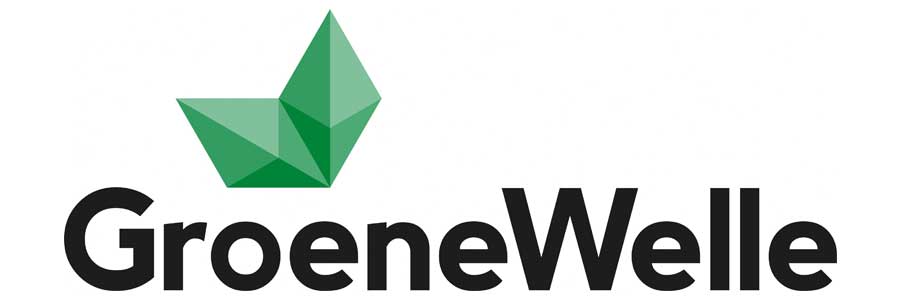 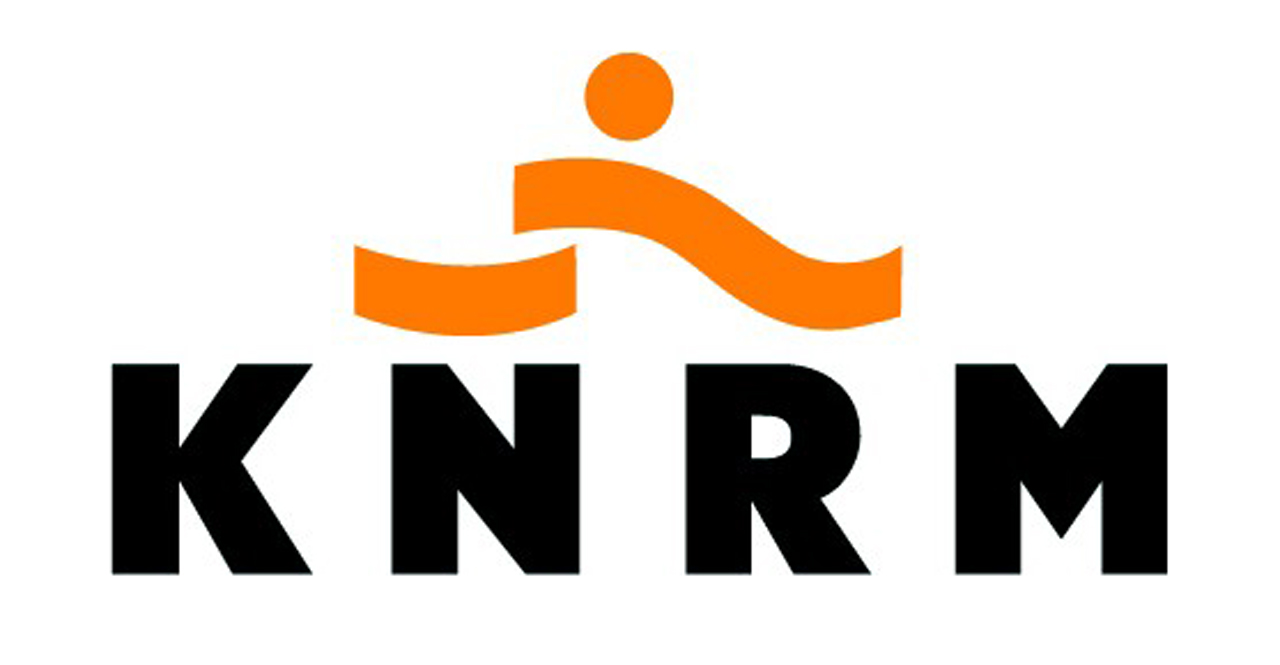 Isolichten en kardinalen
CardinaalDit is de aanduiding voor het betonningssysteem dat aangeeft waar je NIET veilig kan varen. Dus de 
tonnen om een wrak behoren 
tot het cardinale systeem.
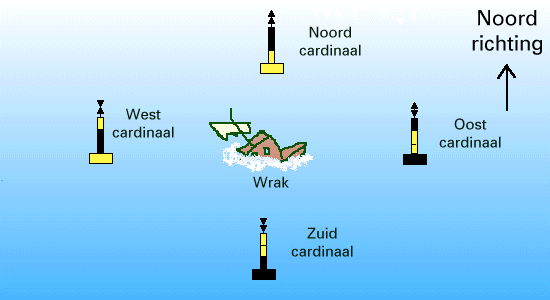 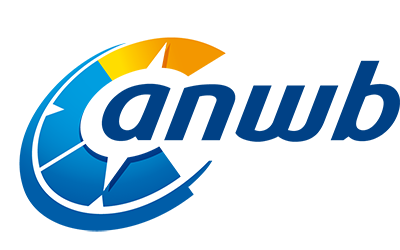 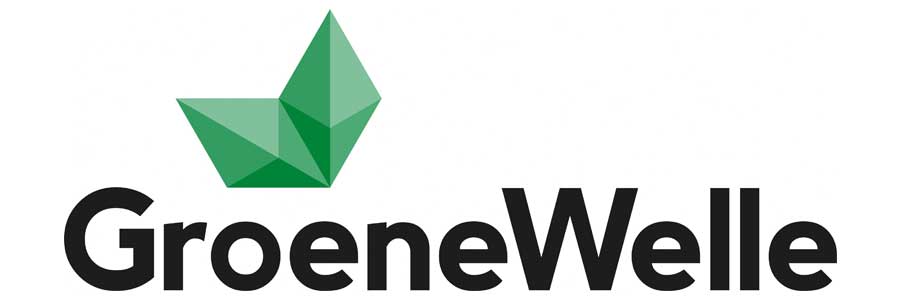 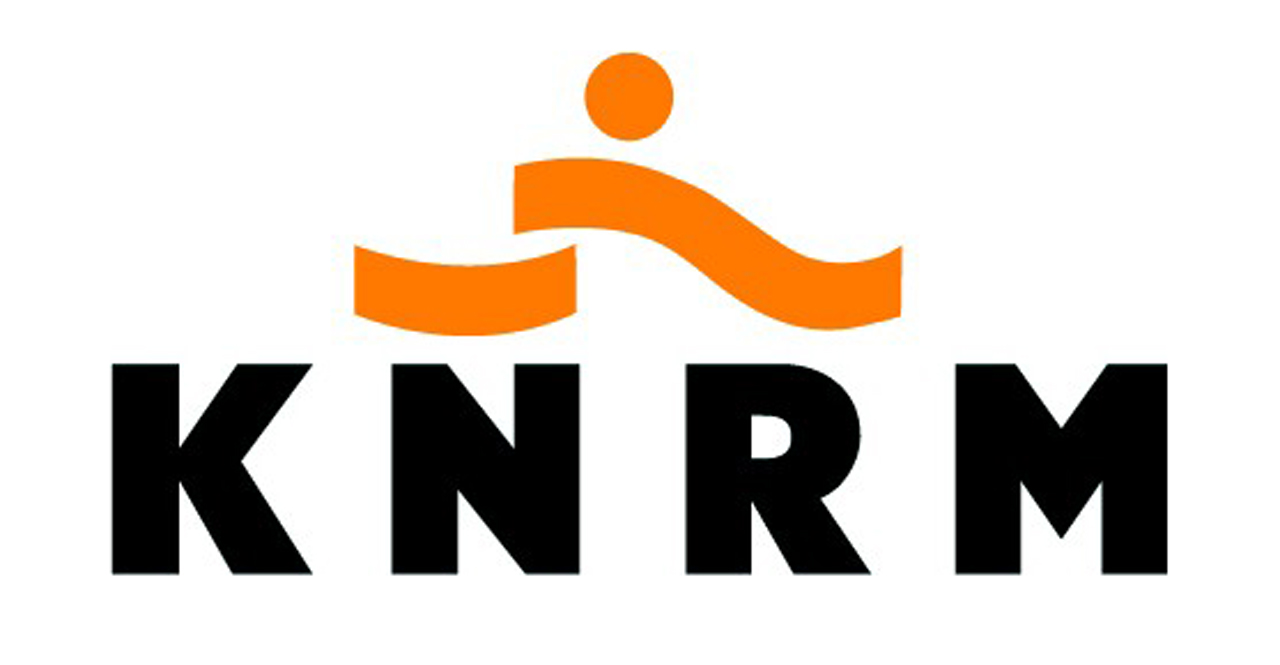 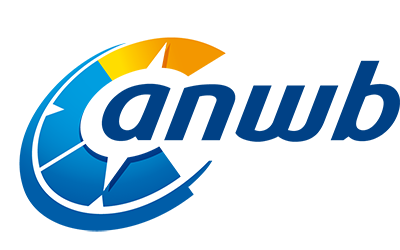 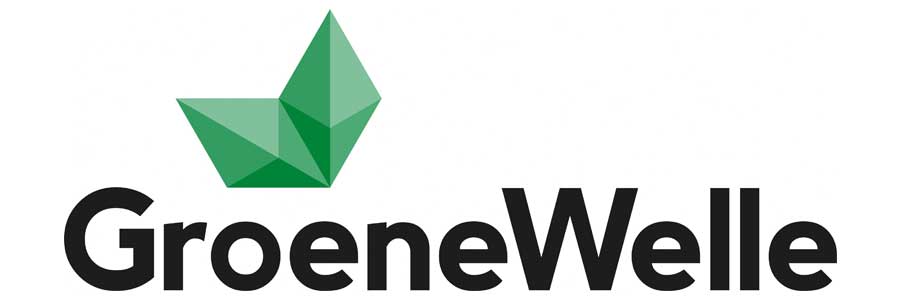 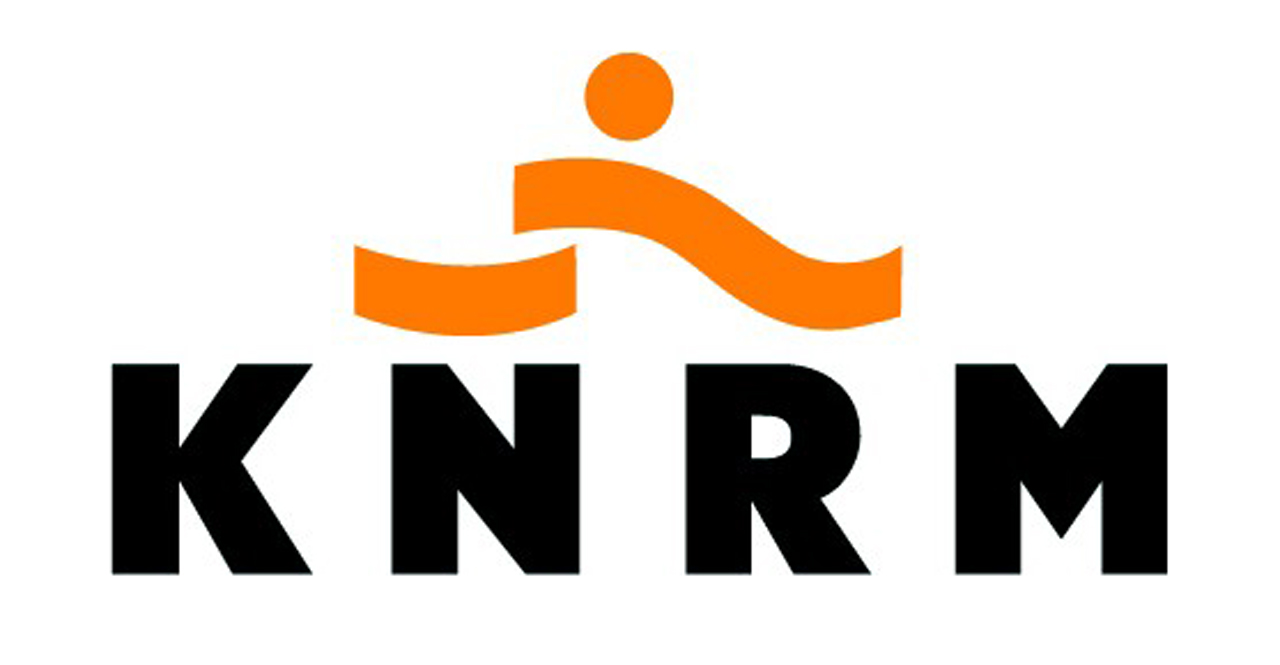 Isolichten
Isolichten

Isolichten geven vaak de loop van een vaarwater aan. Het rustige karakter geeft een rustig verkeersbeeld voor de schipper in de nacht. In een isolicht brandt het gloeilampje dezelfde tijd als dat het niet brandt ("iso" betekent dan ook "gelijk"). ISO 4s betekent dat het licht 2 seconden aan en twee seconden uit is (samen 4s). Dit gaat in principe zo door tot het weer dag is (zon op).
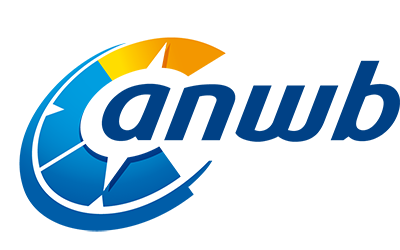 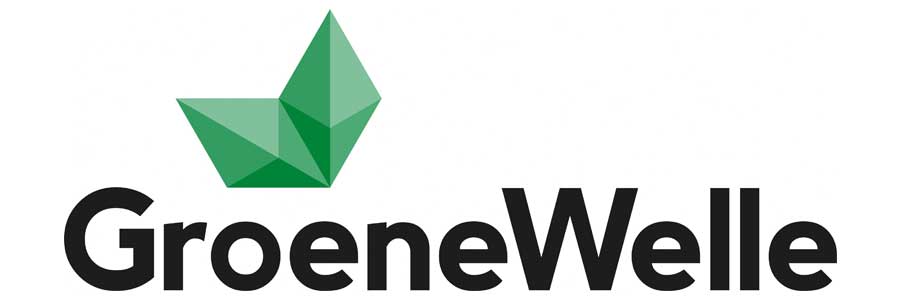 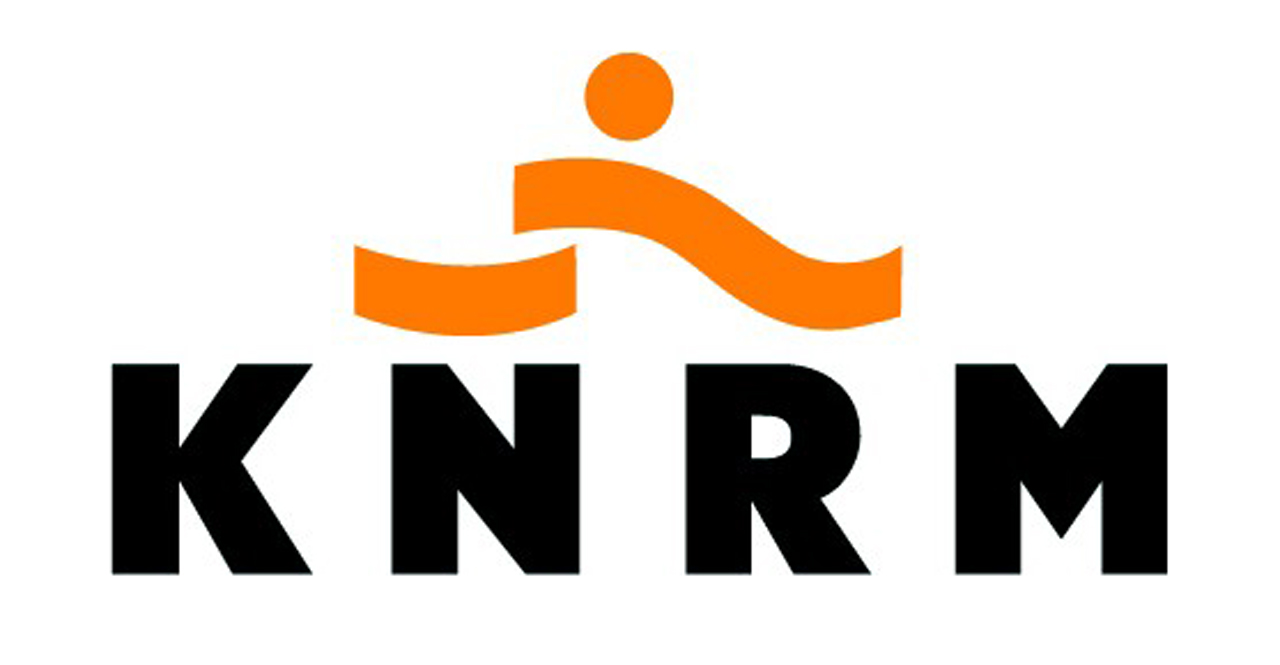 Isolichten en kardinalen
De cardinale markeringen kunnen zijn voorzien van lichten. Als dit het geval is heeft: 

·        De noordcardinaal een wit flikkerlicht of snel flikkerlicht (V)Q. 

·        De oostcardinaal een wit flikkerlicht of snel flikkerlicht (V)Q 3. 

·        De zuidcardinaal een wit flikkerlicht of snel flikkerlicht (V)Q 6. 

·        De westcardinaal een wit flikkerlicht of snel flikkerlicht (V)Q 9. 

Ezelsbruggetje: Met de klok mee 3, 6, 9.
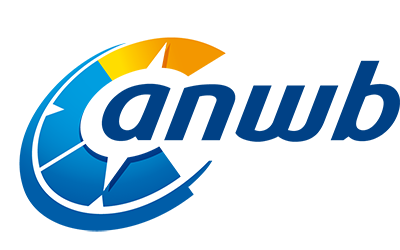 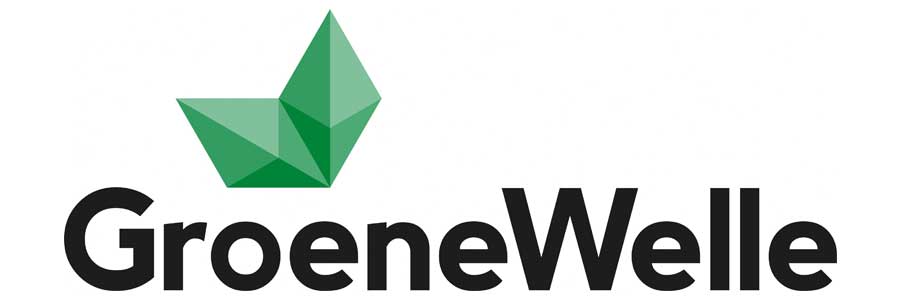 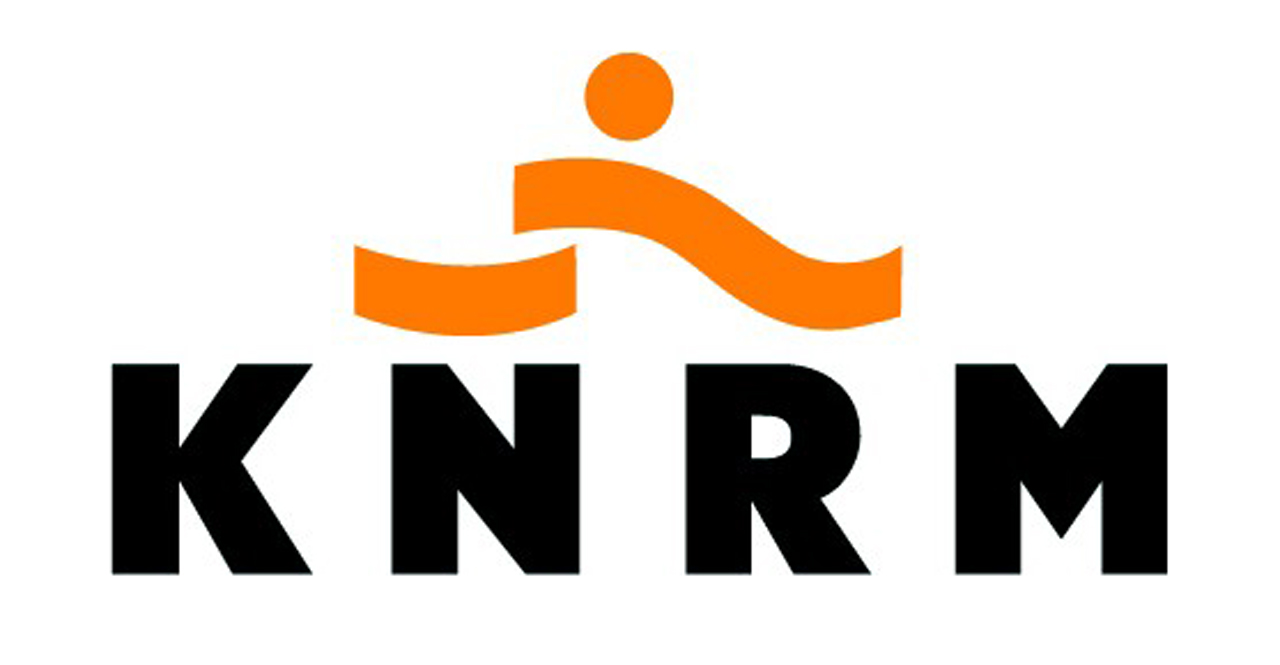 Isolichten en kardinalen
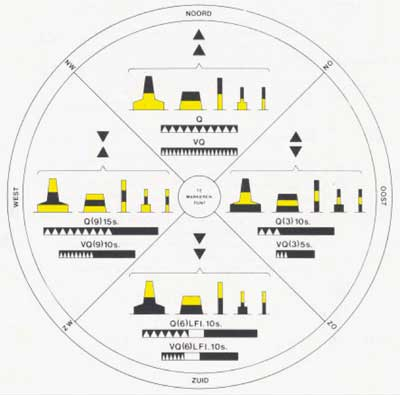 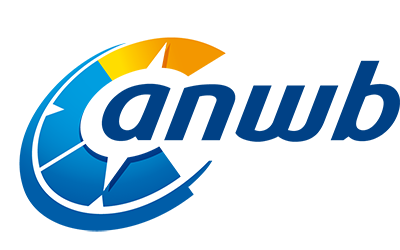 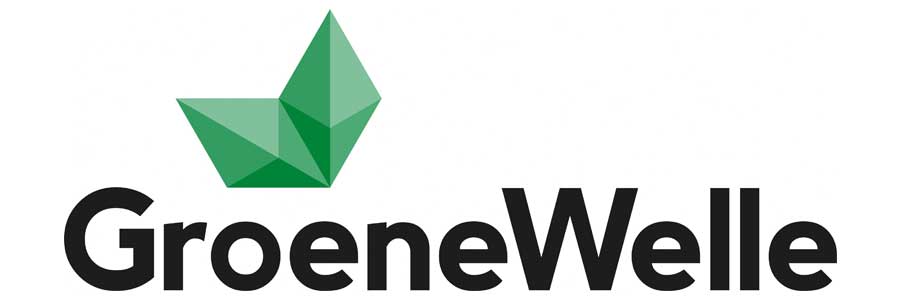 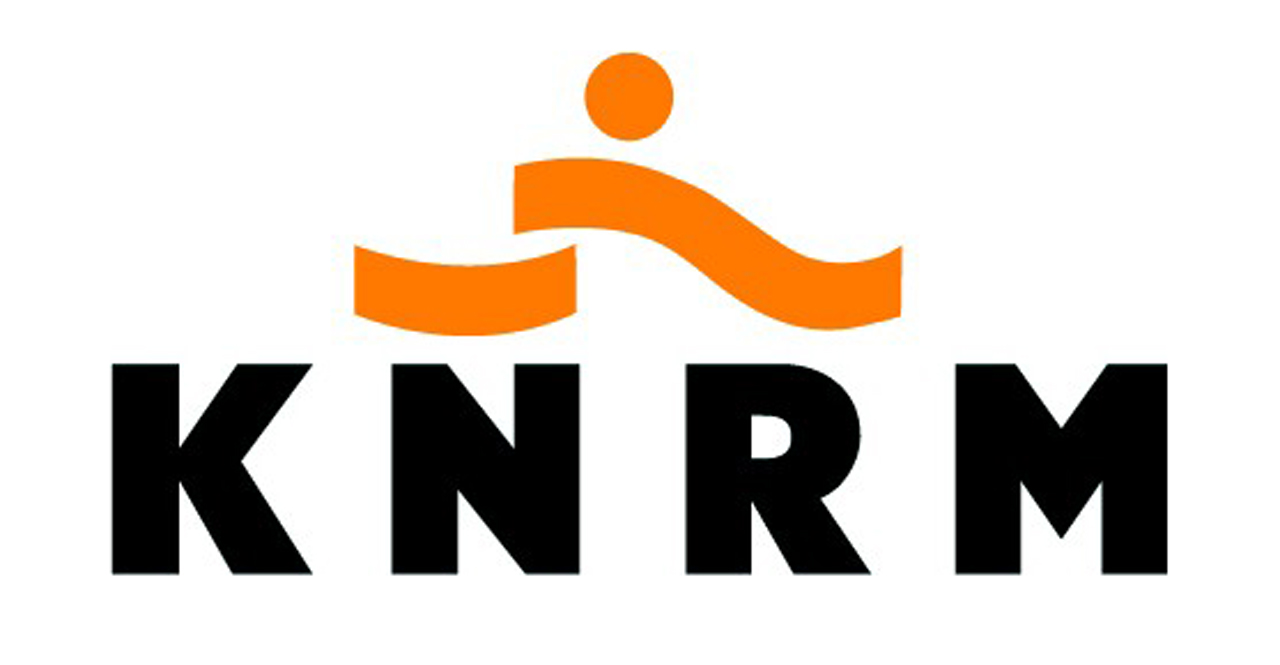 Isolichten en kardinalen
LFI = lange flits ( 2 seconden)Fl = (flits 1 sec)Q = korte flits (1sec)VQ = zeer korte flits ½ seconde
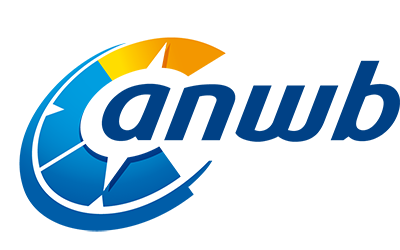 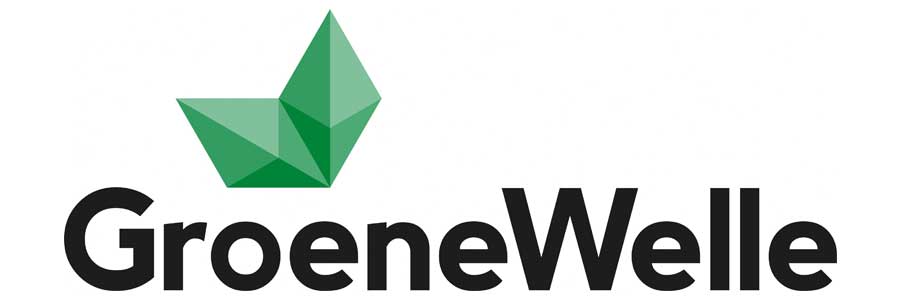 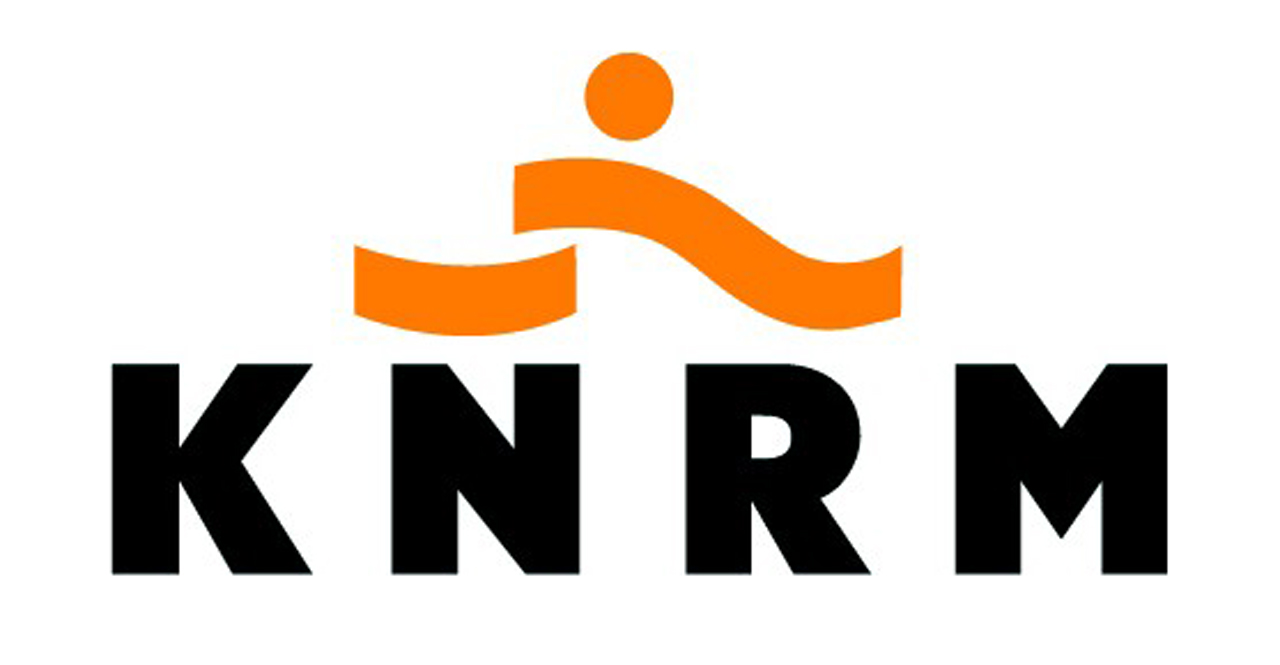 Isolichten en kardinalen
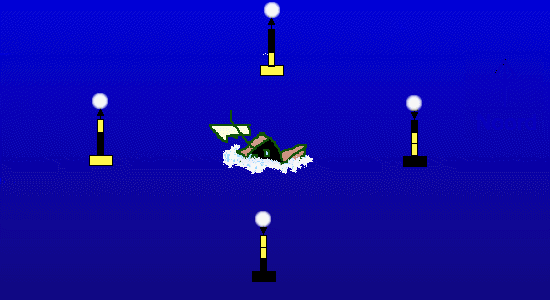 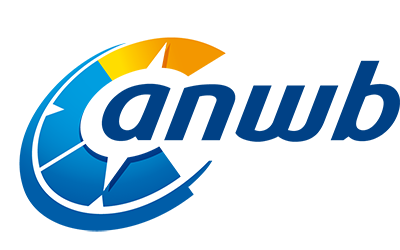 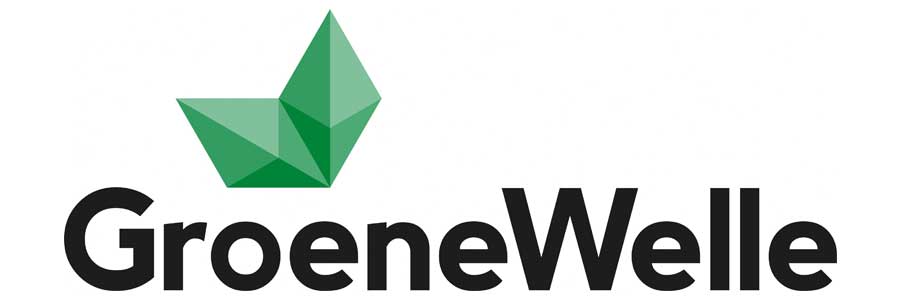 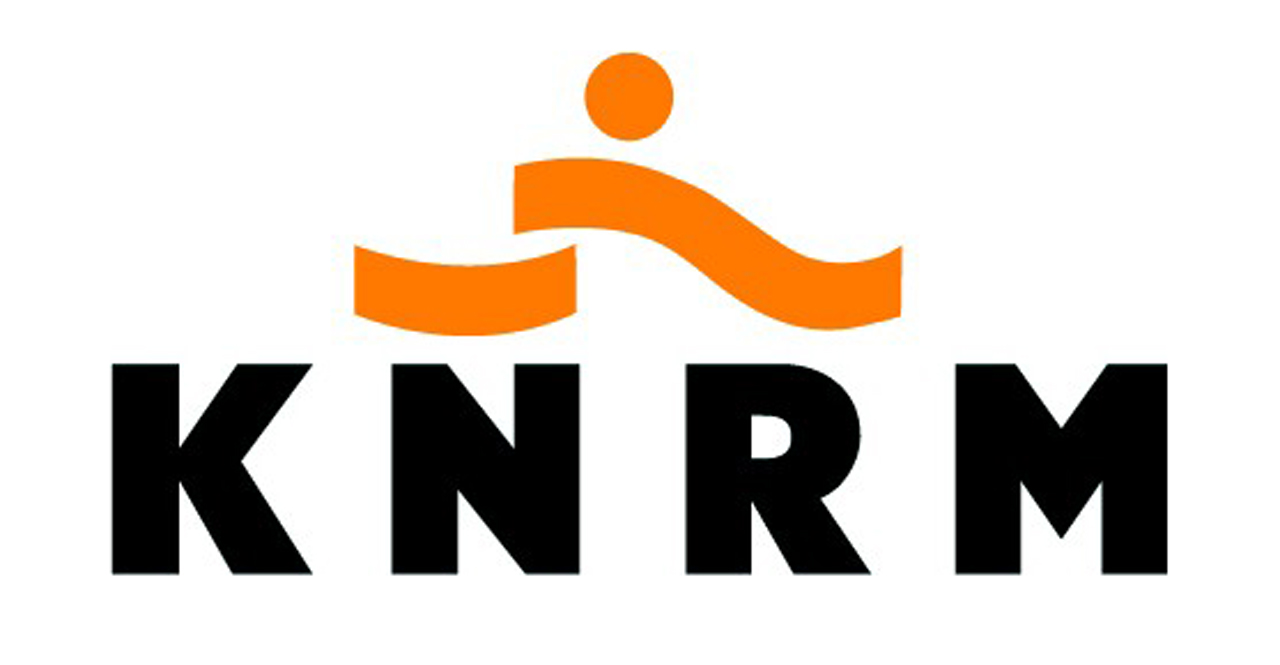 Isolichten en kardinalen
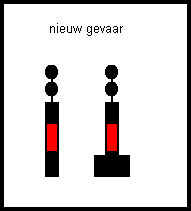 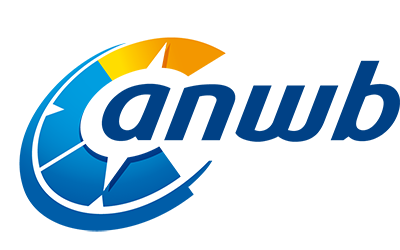 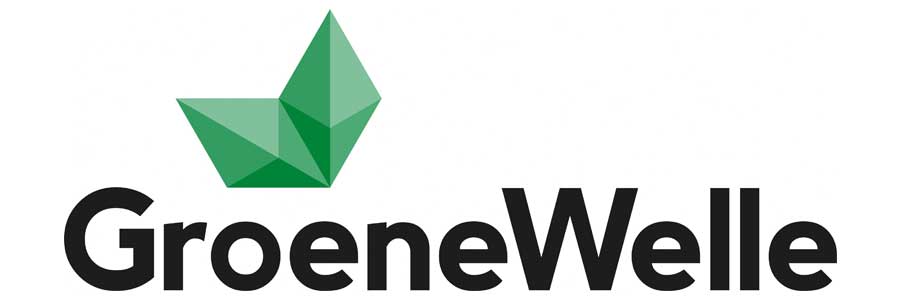 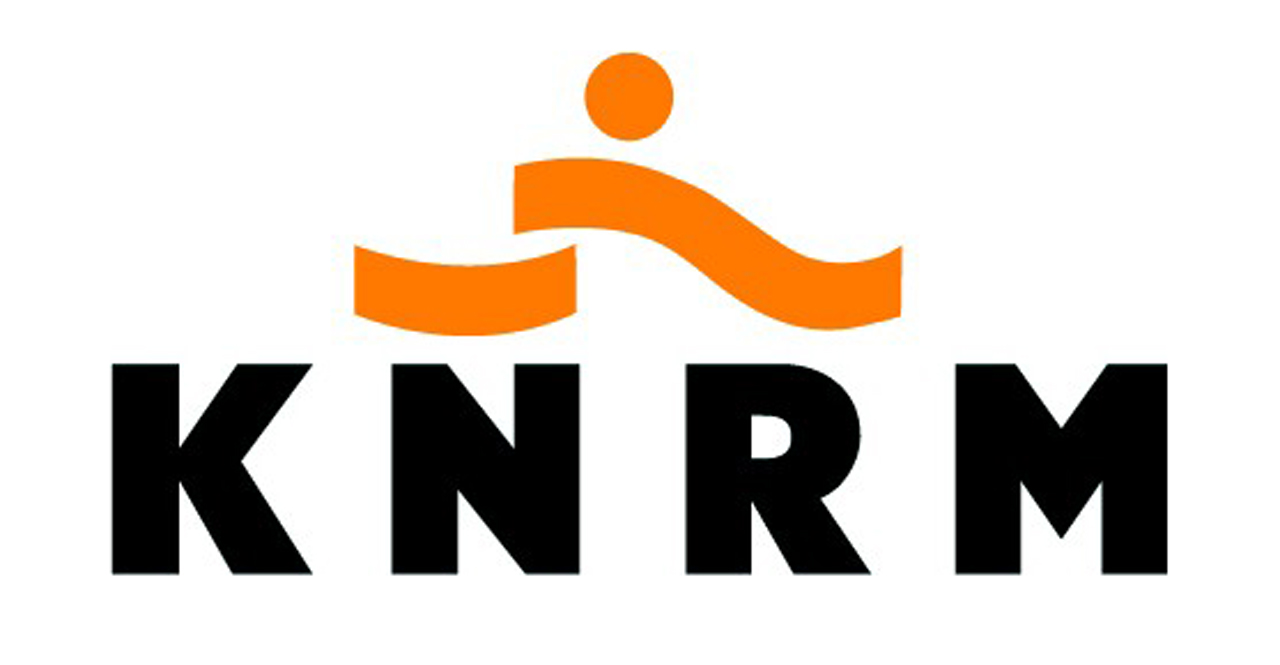 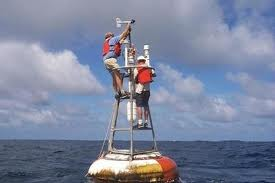 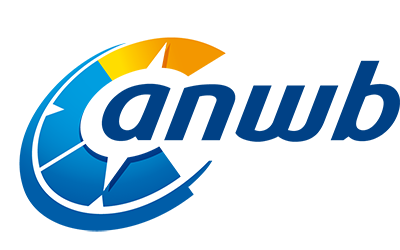 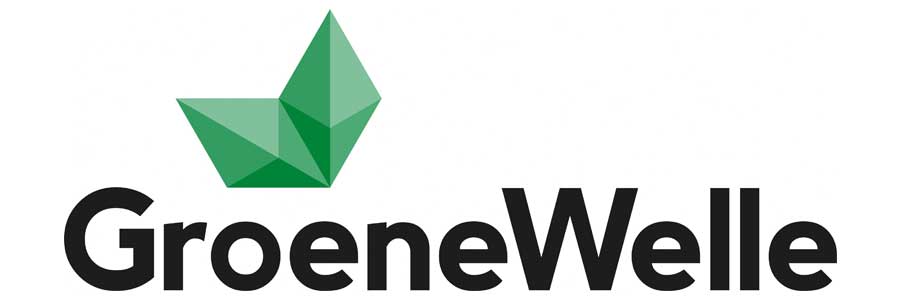 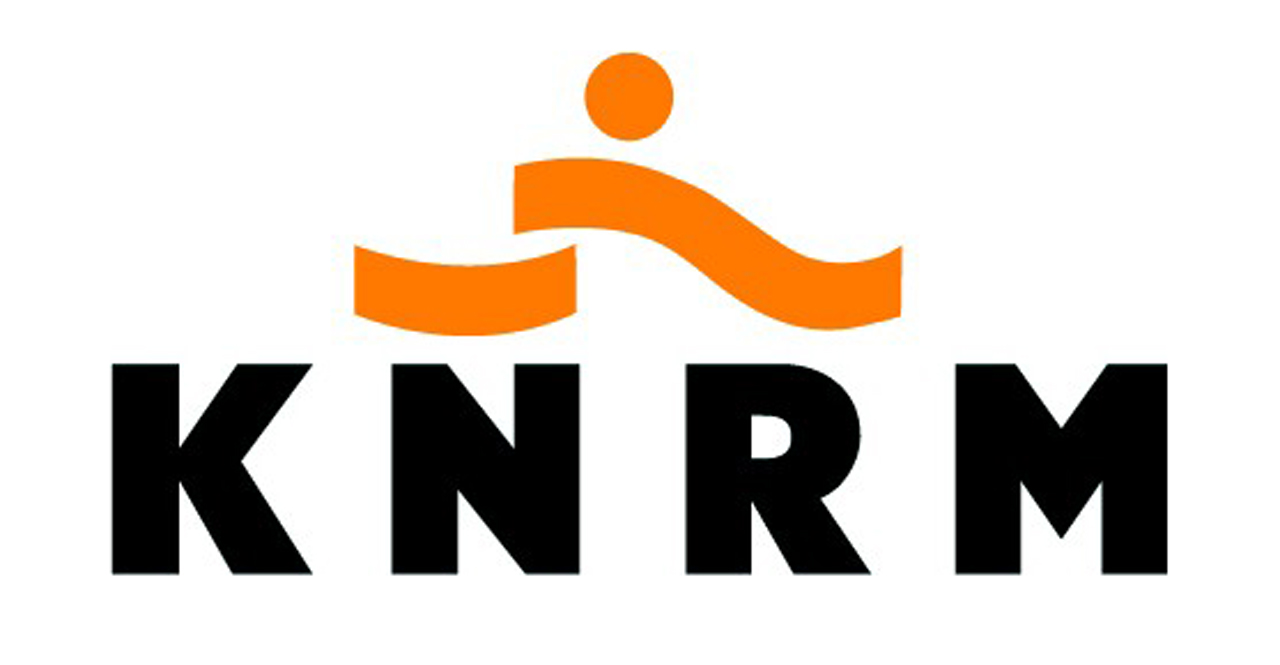 Windkracht / Beaufort
0 =  windstil  spiegelgladde zee  
1 =  windstil  spiegelgladde zee  
2 =  zwakke wind  kabbelend  
3 =  matige wind  kleine golfjes  
4 =  matige wind  beginnende witte schuimkopjes  
5 =  vrij krachtige wind (VIJF krachtige wind)  overal witte schuimkoppen  
6 =  krachtige wind. (Vanaf hier waarschuwingen)  schuimplekken ontstaan  
7 =  harde wind  rollers met zware schuimstrepen  
8 =  stormachtige wind (stormACHTige wind)  witte schuimstrepen in de windrichting  
9 =  storm  witte schuimstrepen en de golftoppen waaien af  
10 =  zware storm  zware rollers met overstortende golfkammen  
11 =  zeer zware storm  hoge golven en door afwaaiing sterk verminderd zicht  
12 =  orkaan  hoge golven en verstuivend water wat het zicht geheel beneemt
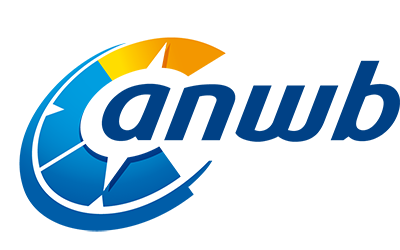 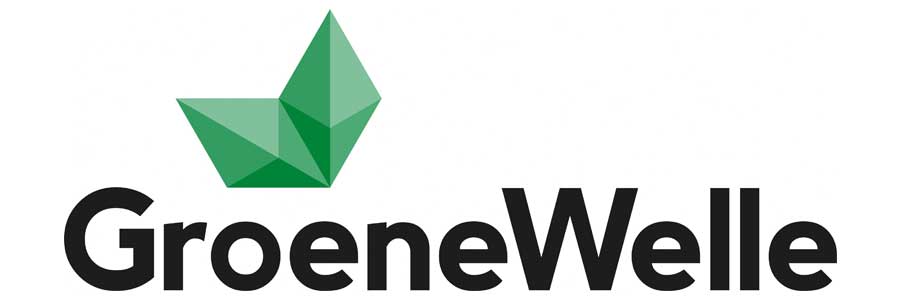 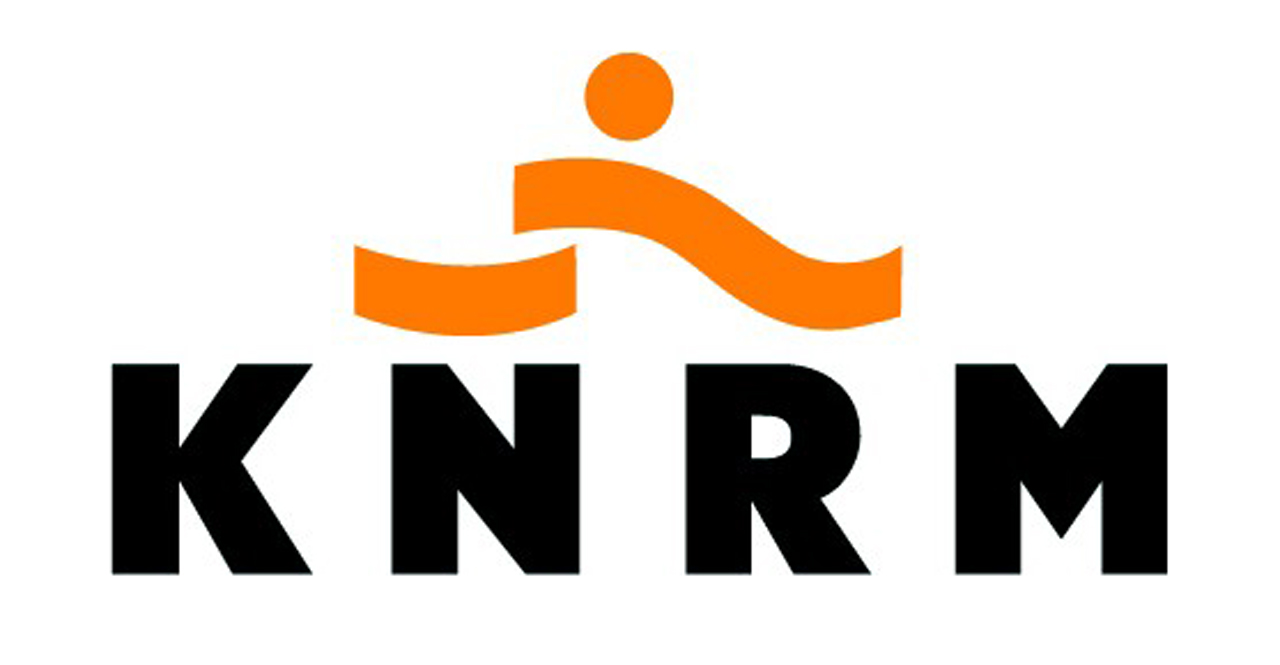 Windkracht / Beaufort
Krimpen
Krimpen wil zeggen dat de windrichting tegen de wijzers van de klok in van richting verandert, dus bijv. van noordwest via west naar het zuidwesten.
Als de wind van noordwest naar zuidwest krimpt, brengt dat vaak een weersverslechtering. Er komt dan ook cirrusbewolking (schapenwolkjes) opzetten vanuit het zuidwesten en de luchtdruk daalt.
Ruimen
Ruimen wil zeggen dat de windrichting met de draairichting van de wijzers van de klok mee verandert, dus bijv. van noordwest via noord naar het noordoosten.
Als de wind ruimt brengt dat vaak een weersverbetering met zich mee. De lucht wordt helderder, de luchtdruk stijgt, wolken lossen op en vaak gaat ook de wind afnemen.
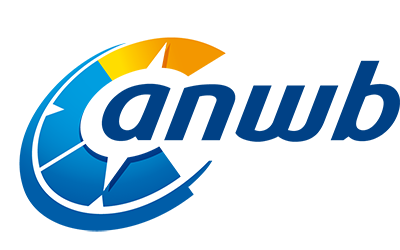 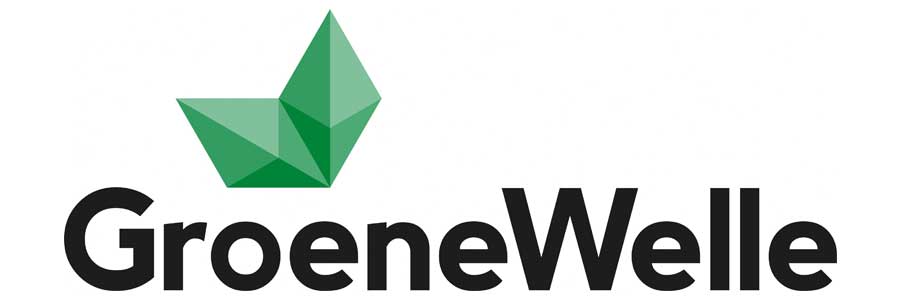 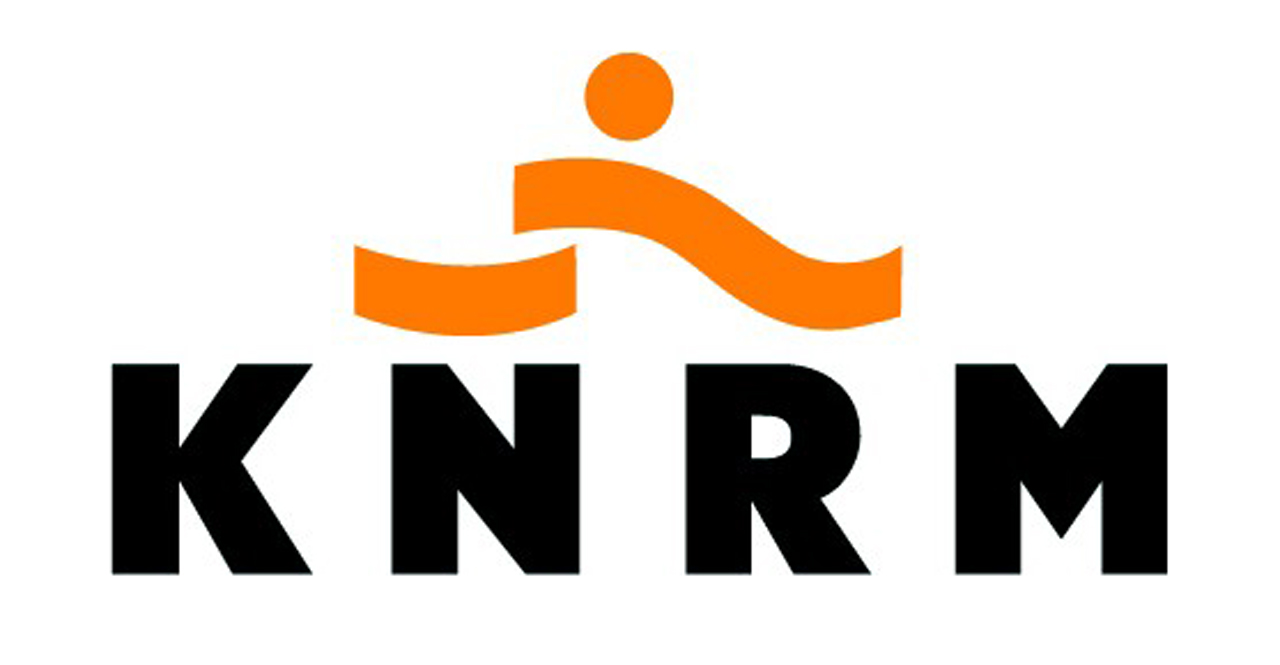 Weersveranderingen en buitenactiviteiten
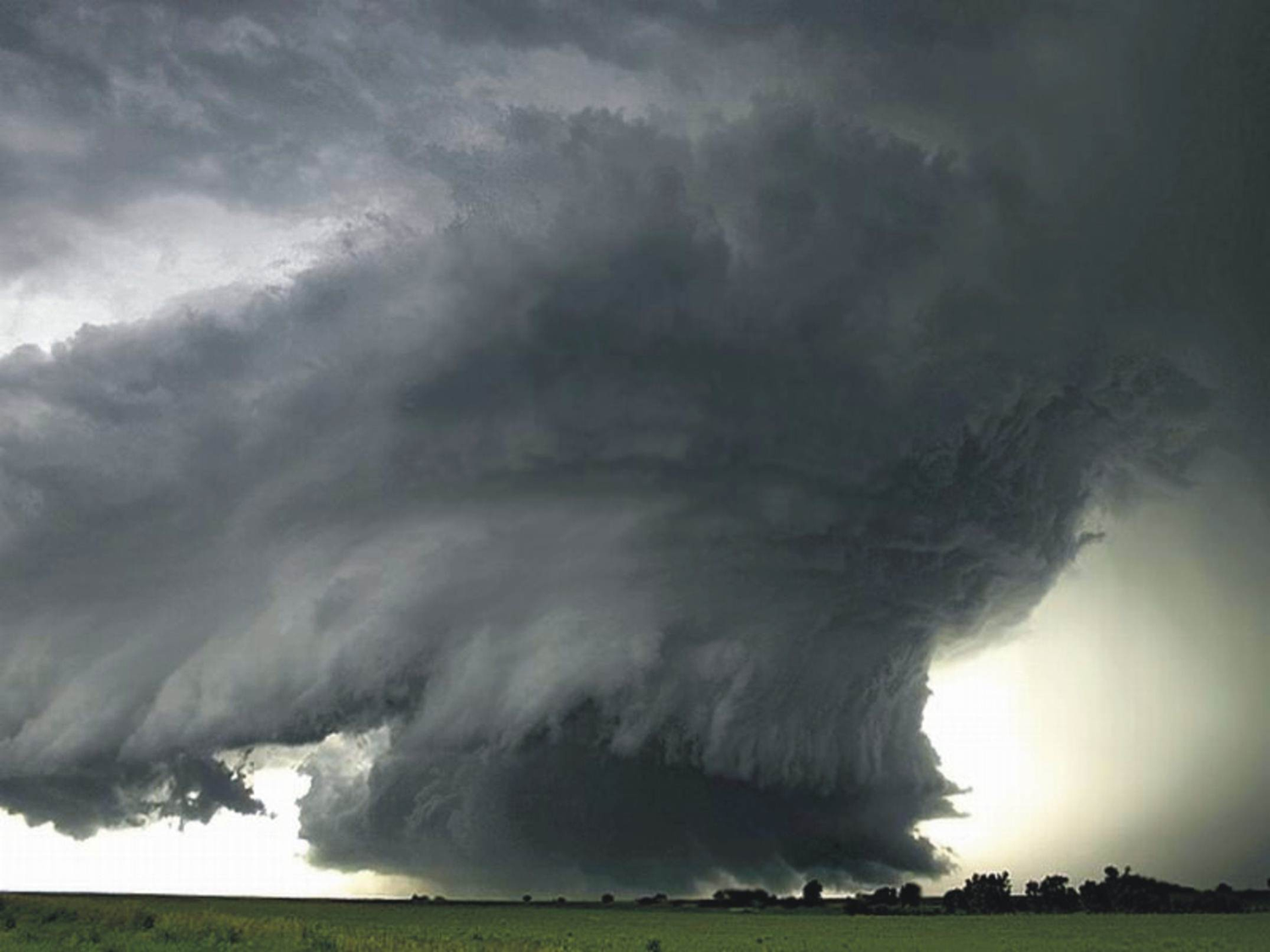 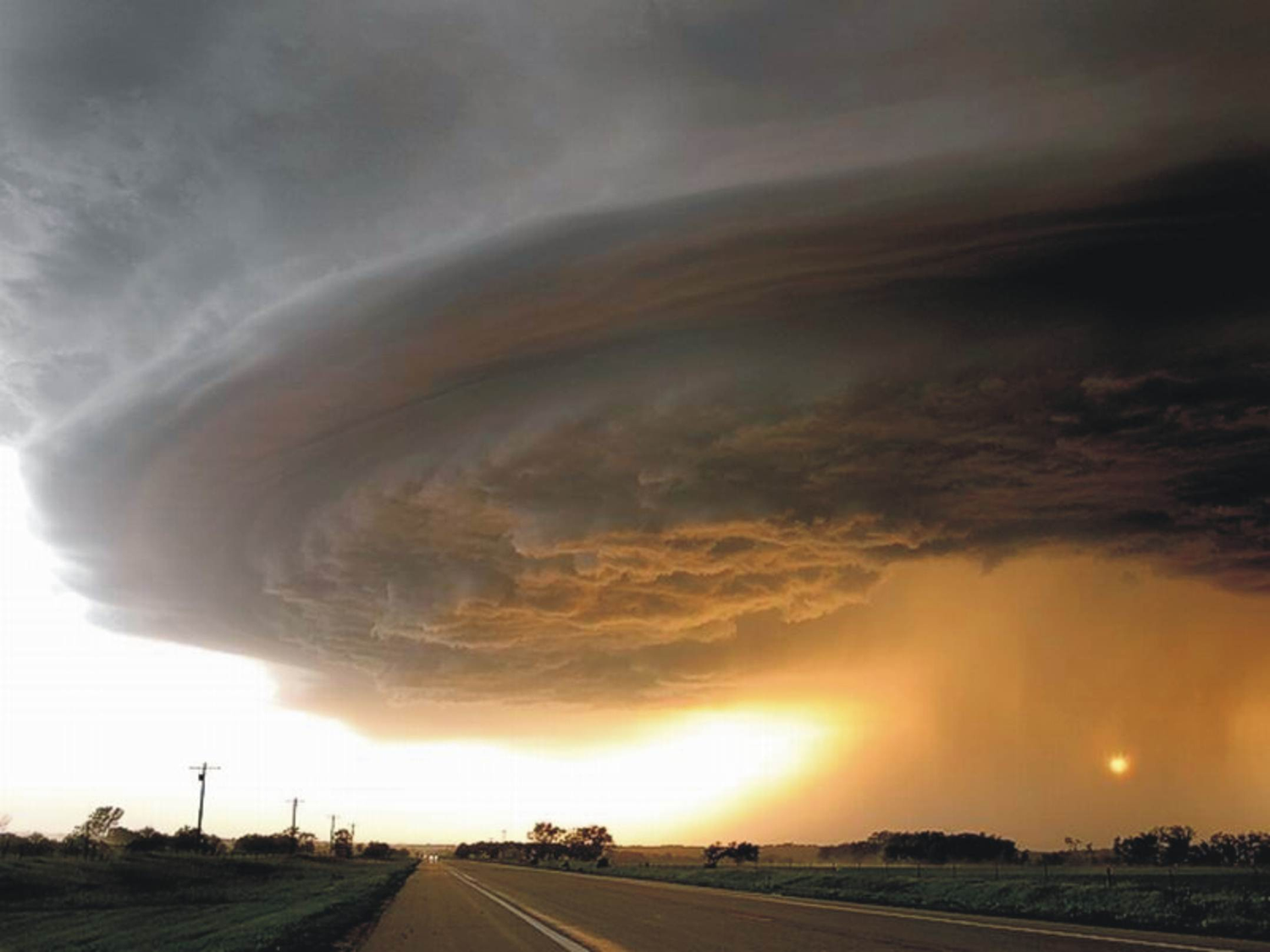 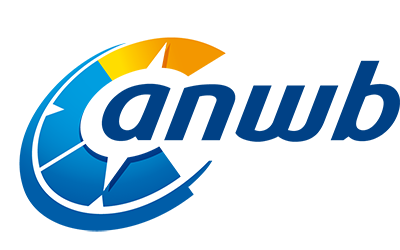 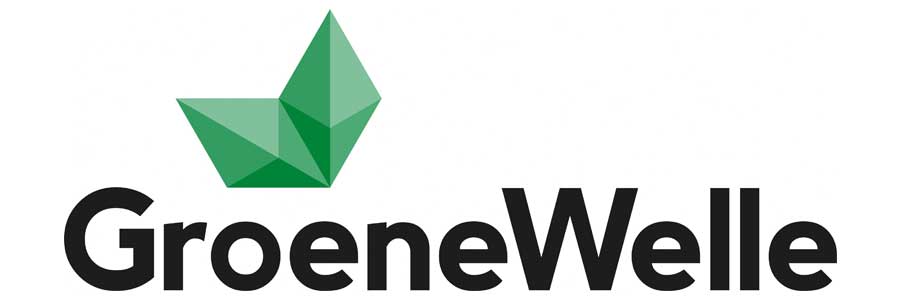 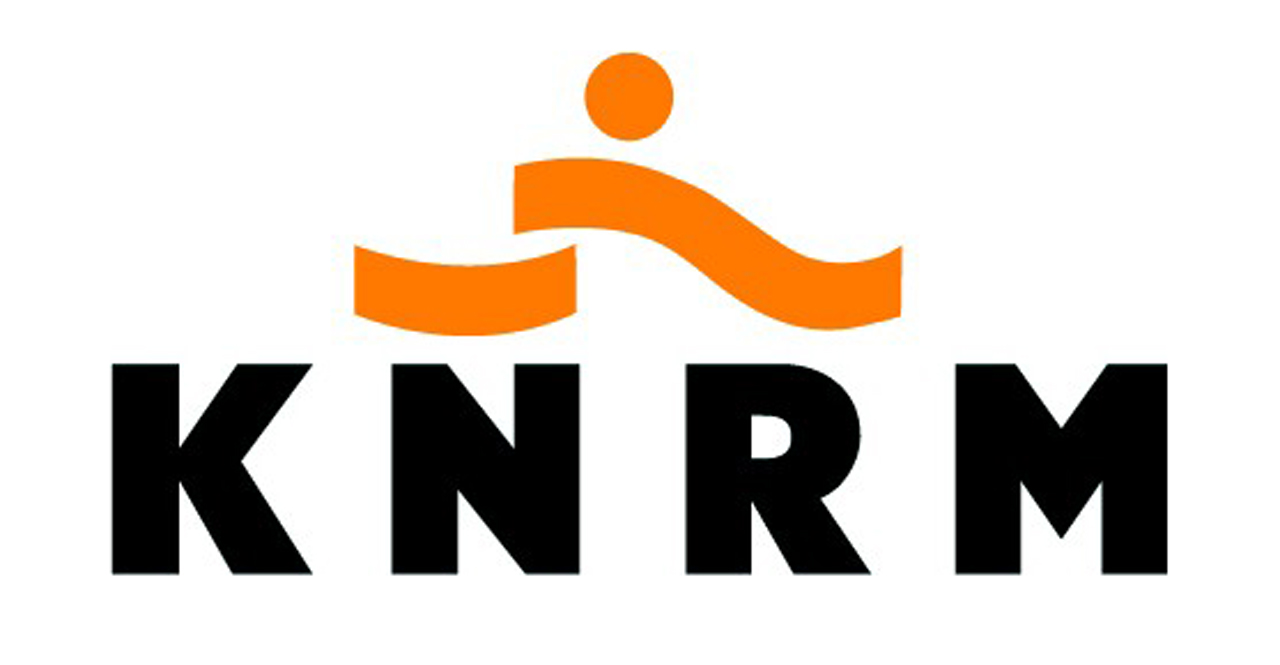 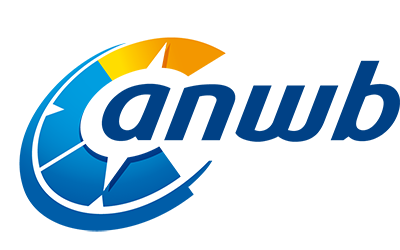 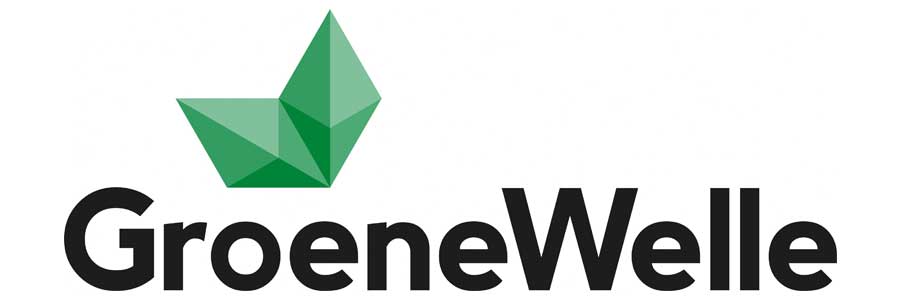 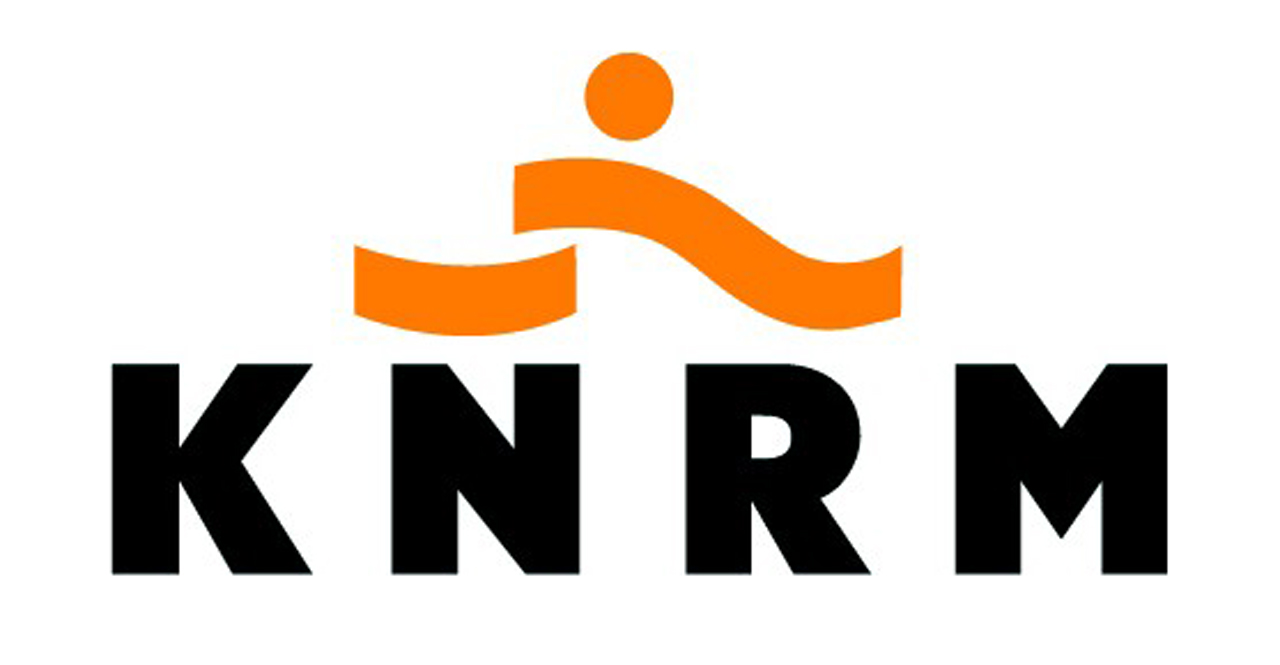 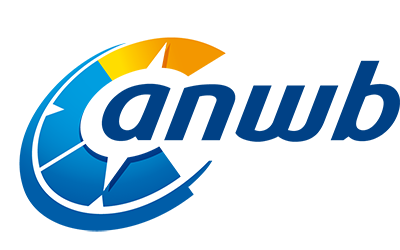 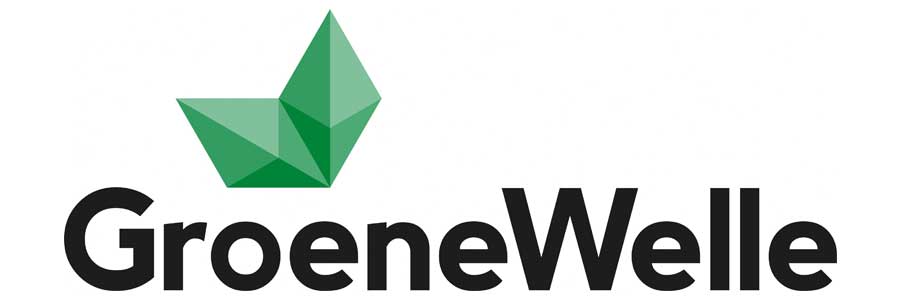 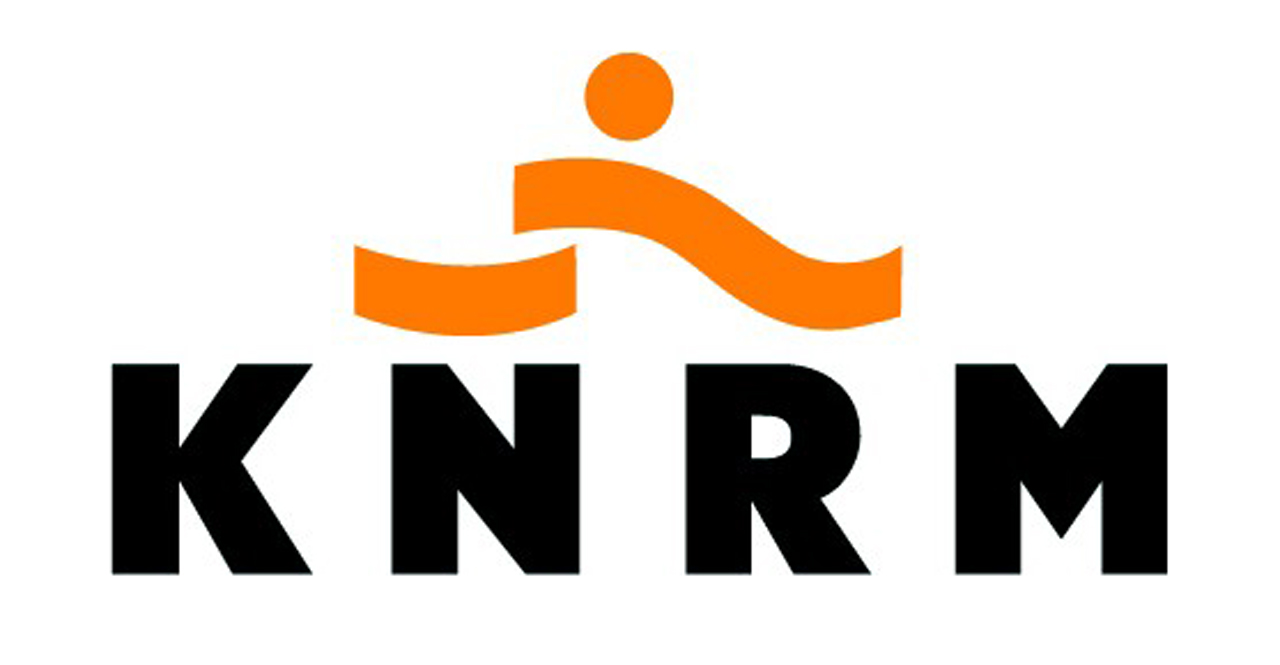 De wind spiraalt over het aardoppervlak naar het centrum toe. H-gebied)
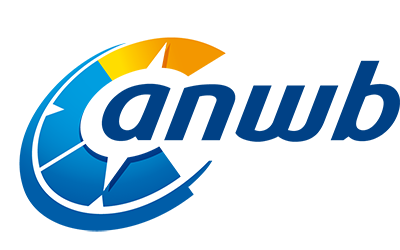 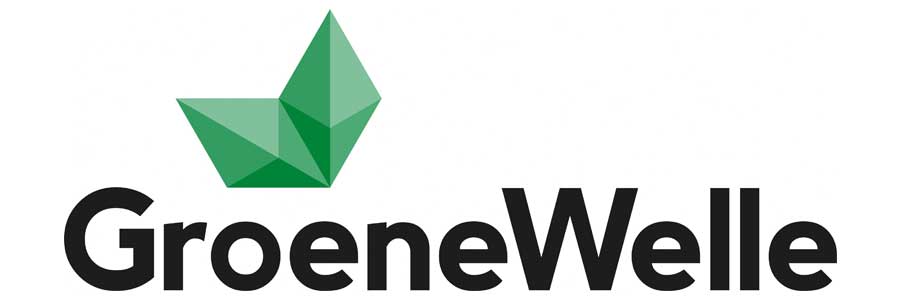 Waterkaarten en brughoogten In decimeters
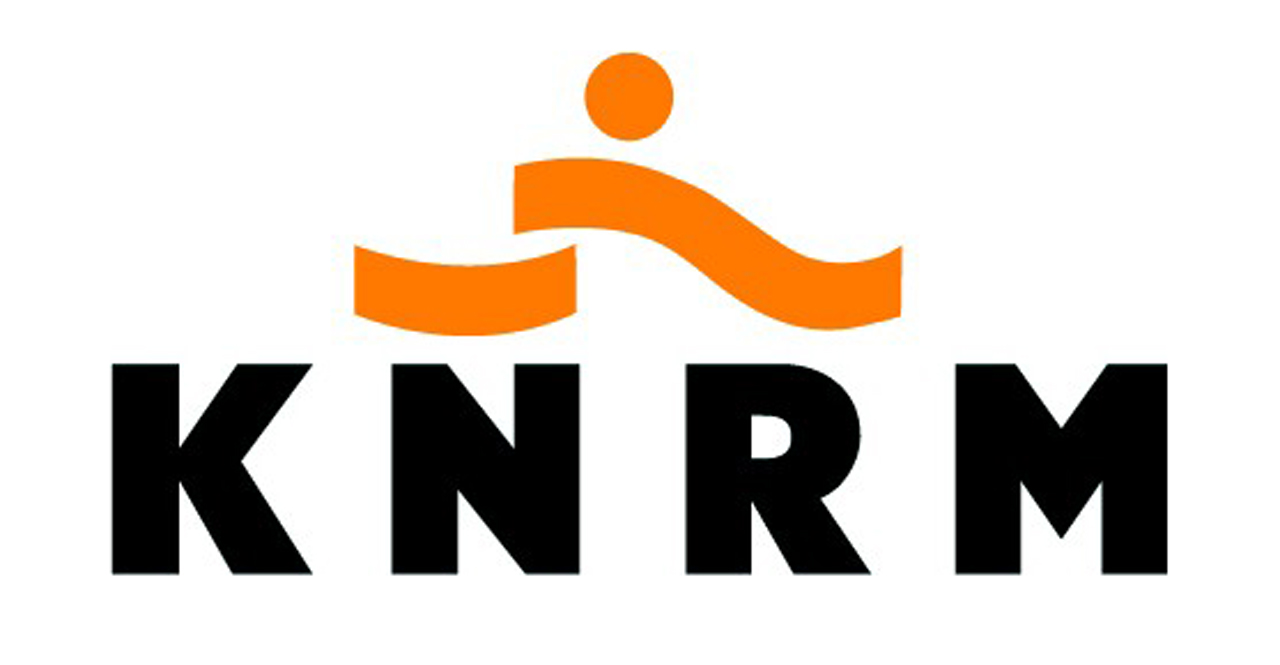 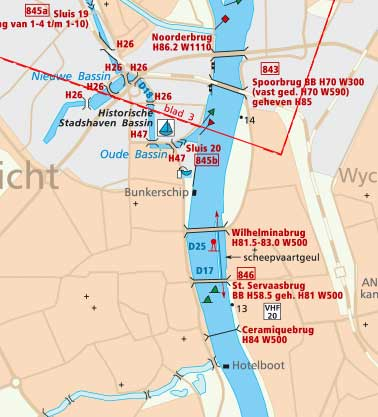 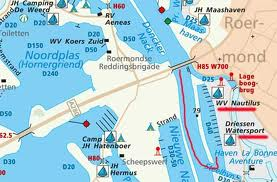 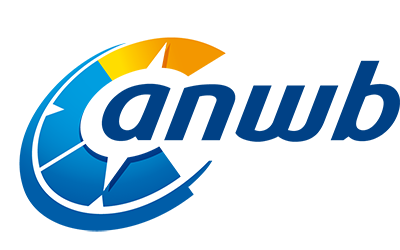 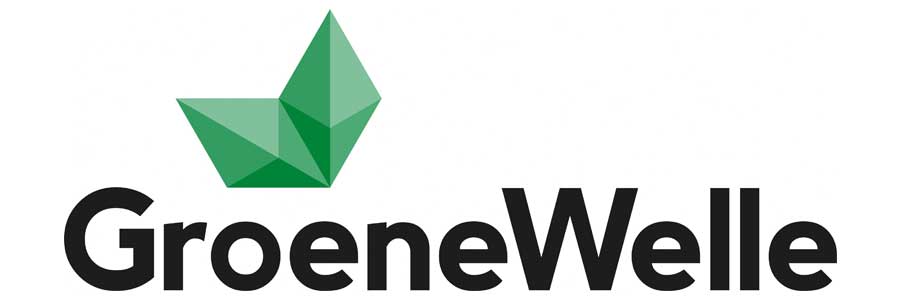 BB=beweegbare brug
NAP
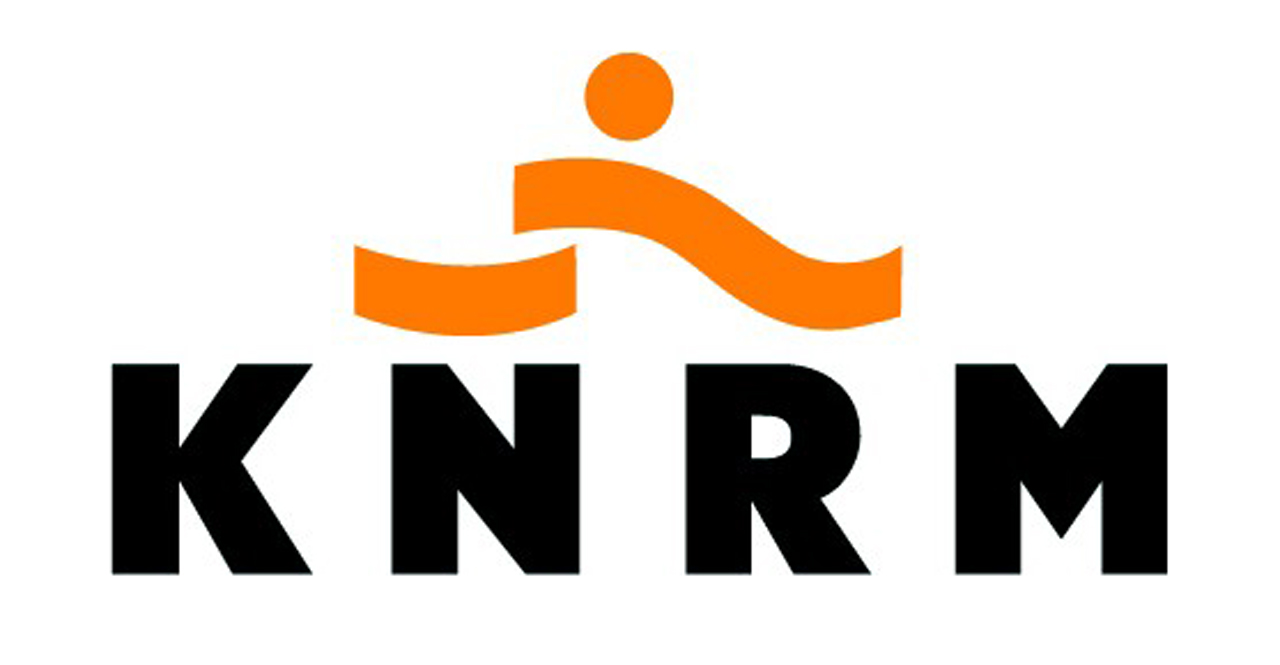 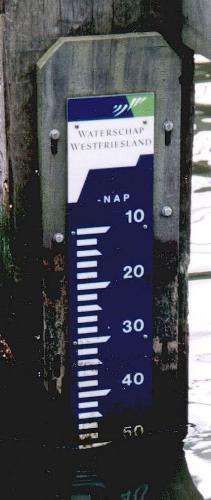 Voor het gemak wordt het NAP vaak gelijkgesteld aan het gemiddeld zeeniveau.
CM
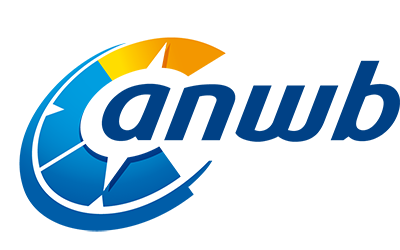 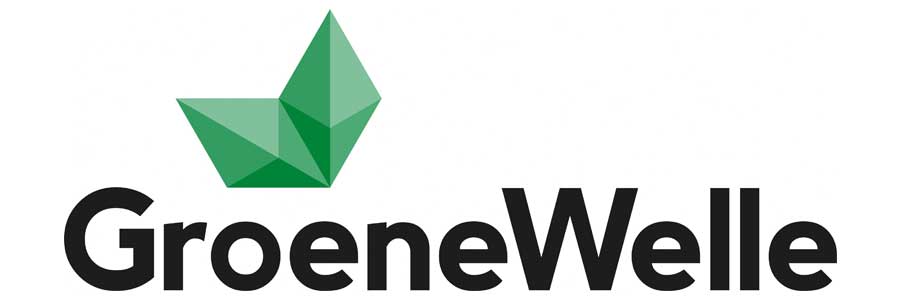 Nieuw Amsterdams Peil
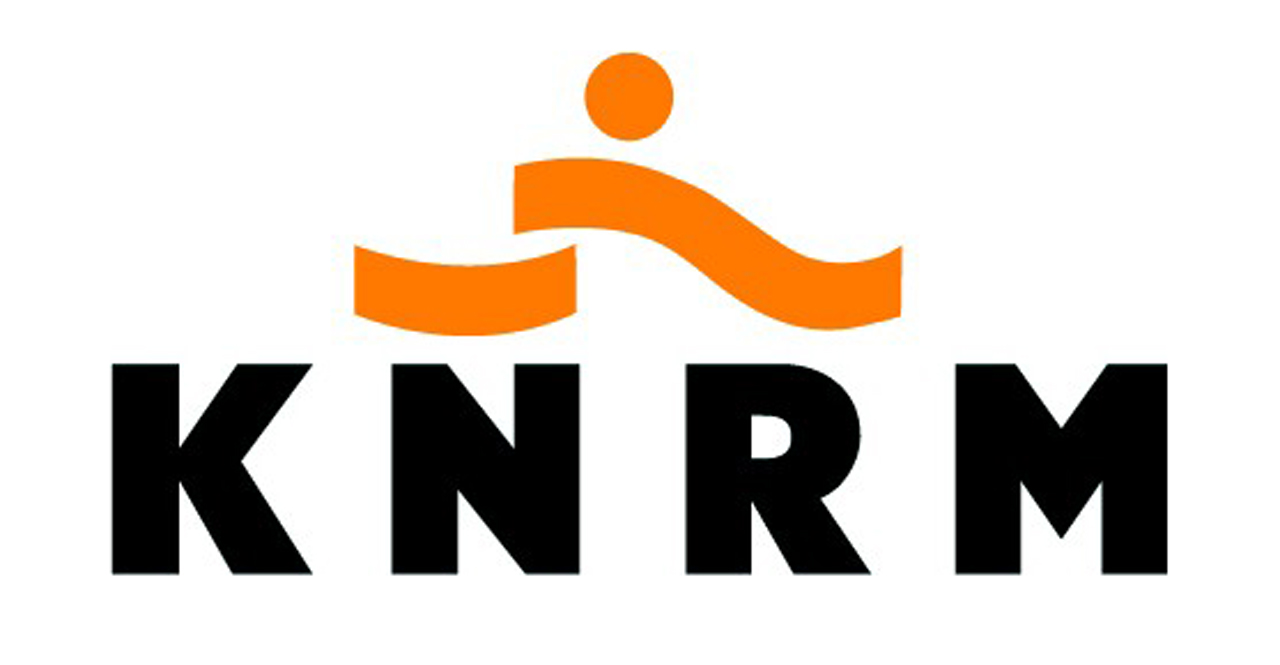 Wijzen altijd naar het noorden
Waterkaarten
Inclusief brugnummers met verwijzingen naar Wateralmanak 2 voor bedieningstijden- Inzetkaarten belangrijkste havens- Scheur- en watervast- Uitgebreide legenda; jachthavens, brandstofverkooppunten etc.- Schaal: 1:100.000 (1cm = 1000m (1 km))
-Schaal 1:50.000      (1cm + 500 m)
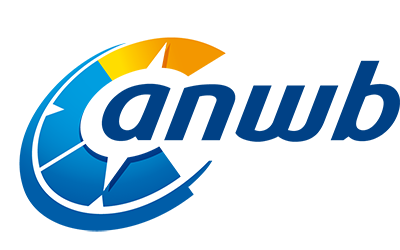 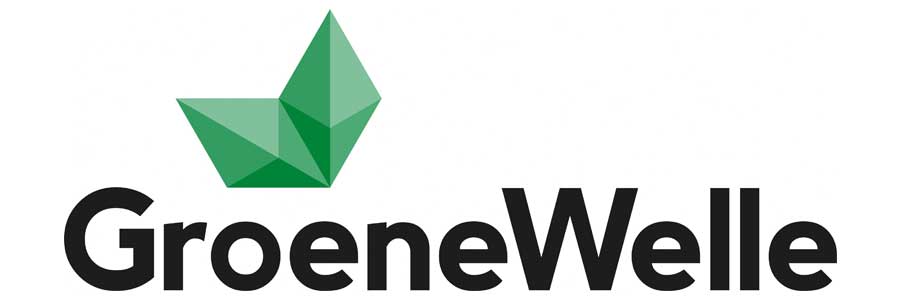 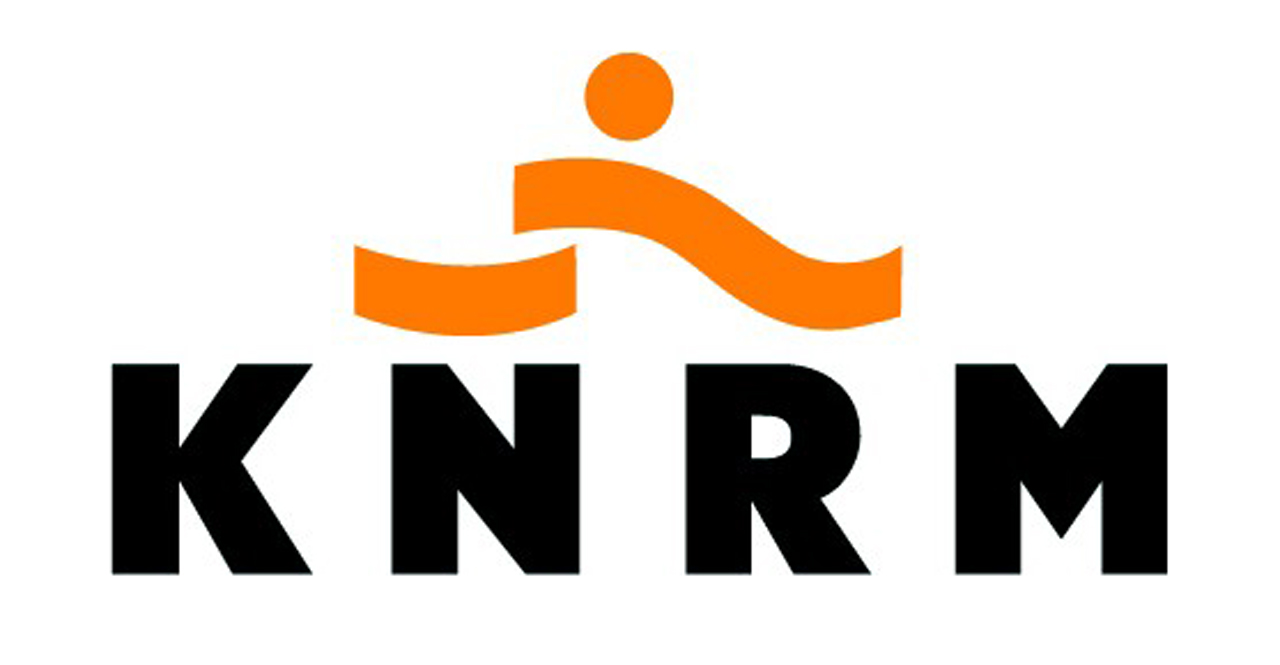 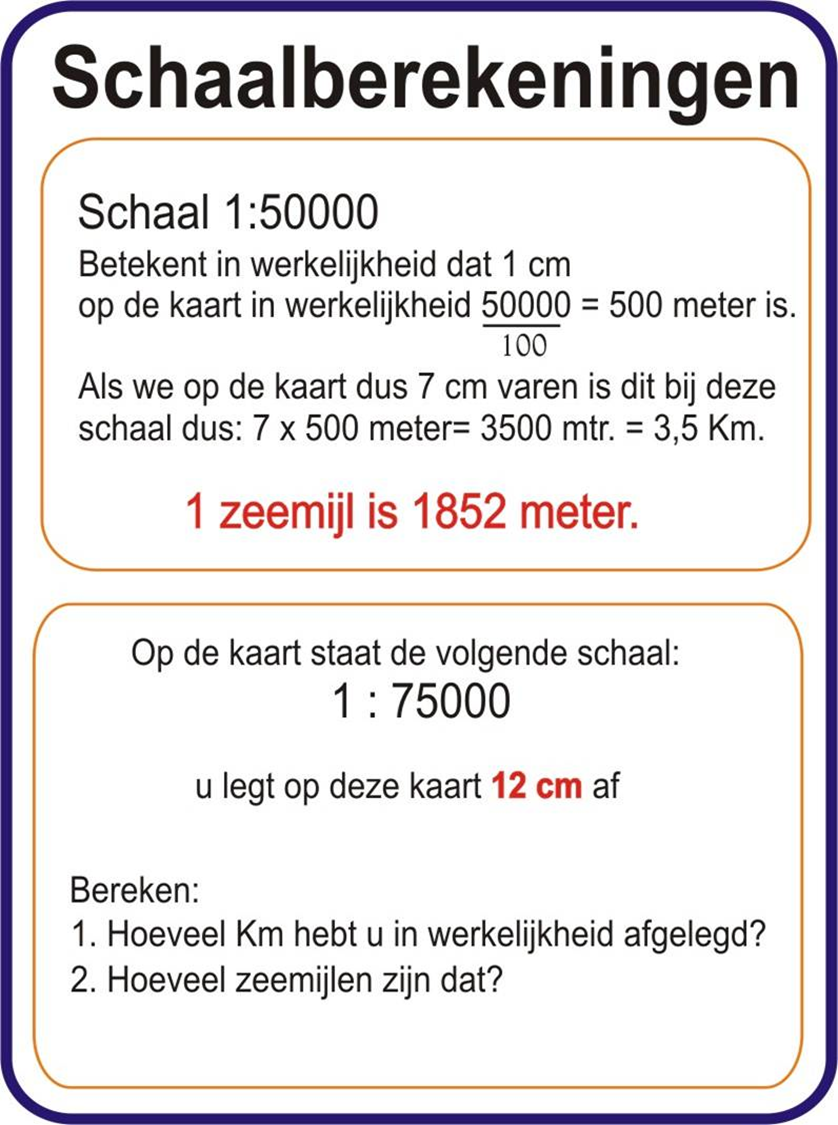 75.000:100 = 750

750 x 12 = 9000 M (9 km)

9000:1852= 4,8 zeemijl
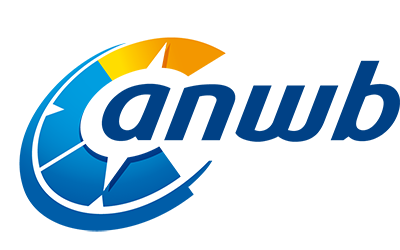 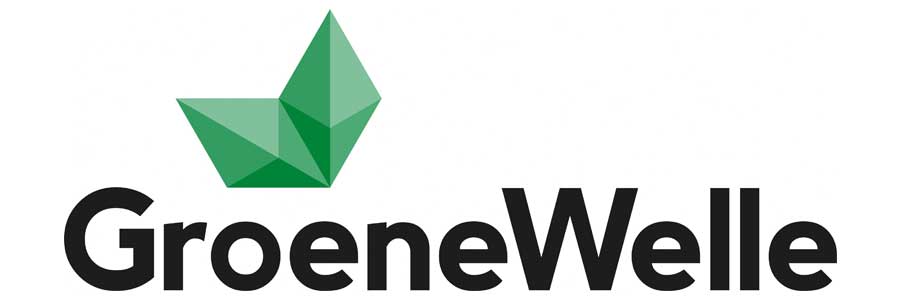 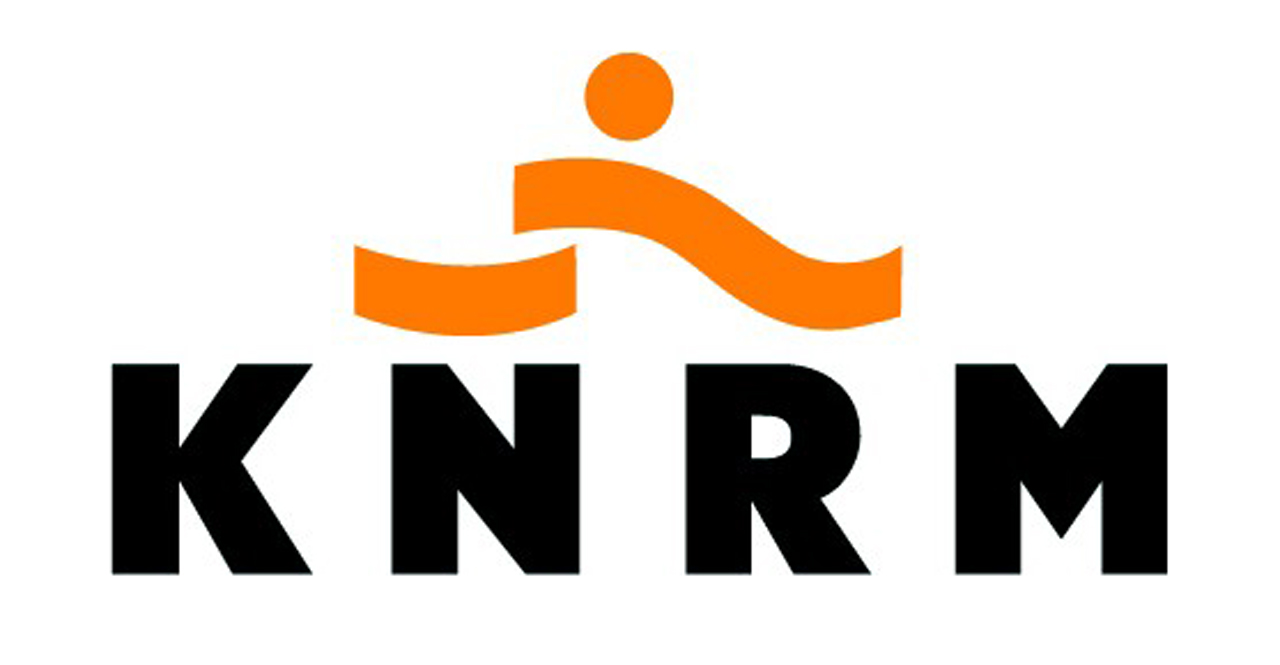 https://www.vaarbewijs.nl/proefexamens-vbi-openbaar/items/1.html
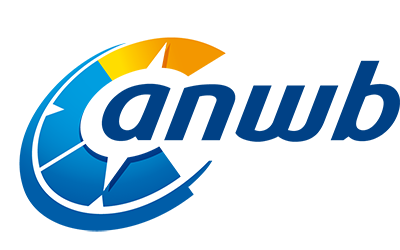 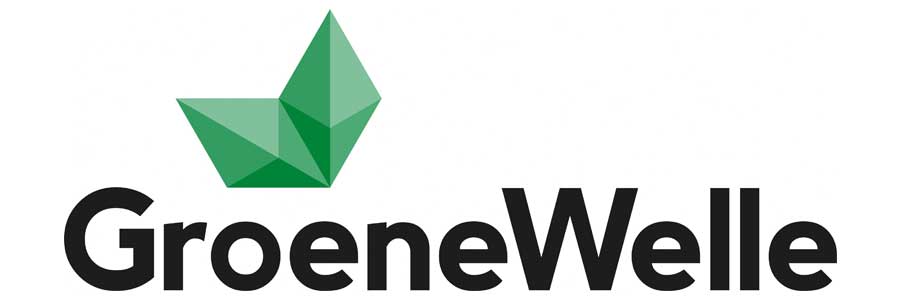 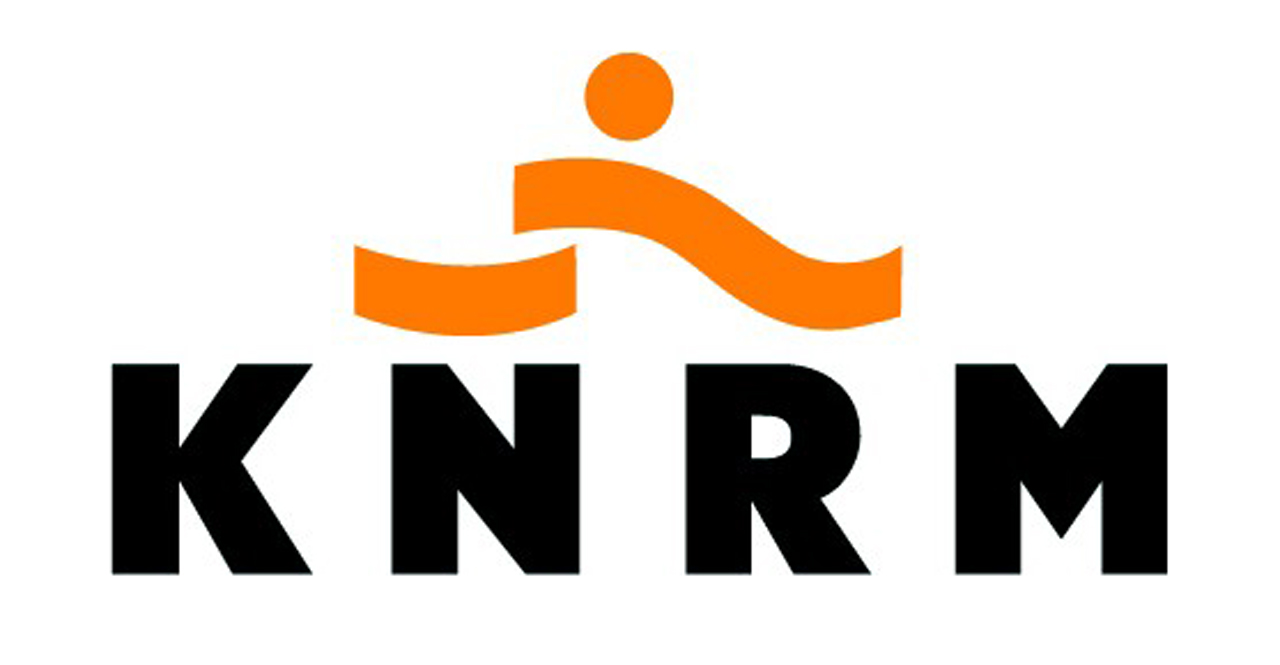 https://www.vaarbewijs.nl/proefexamens-vbi-openbaar/items/1.html
Einde
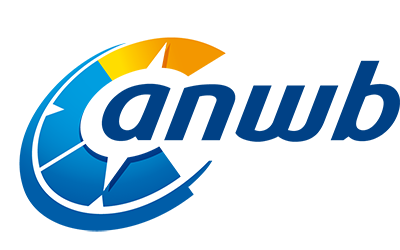 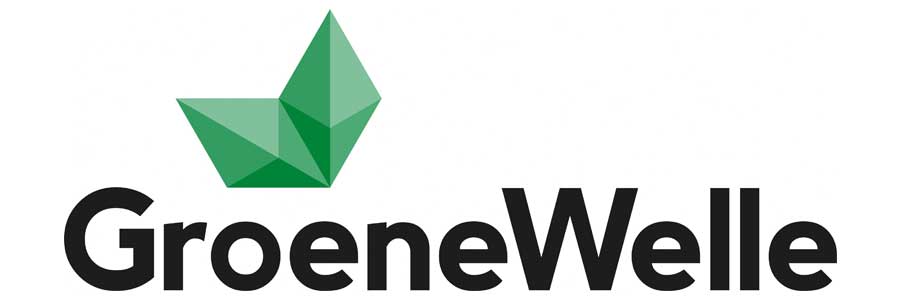